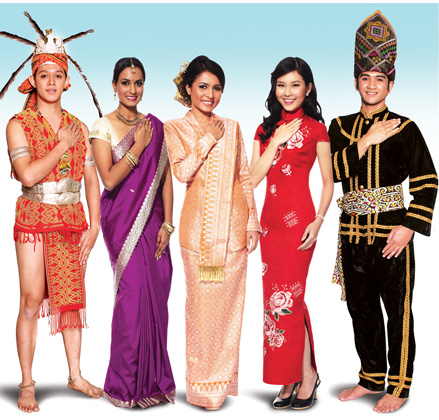 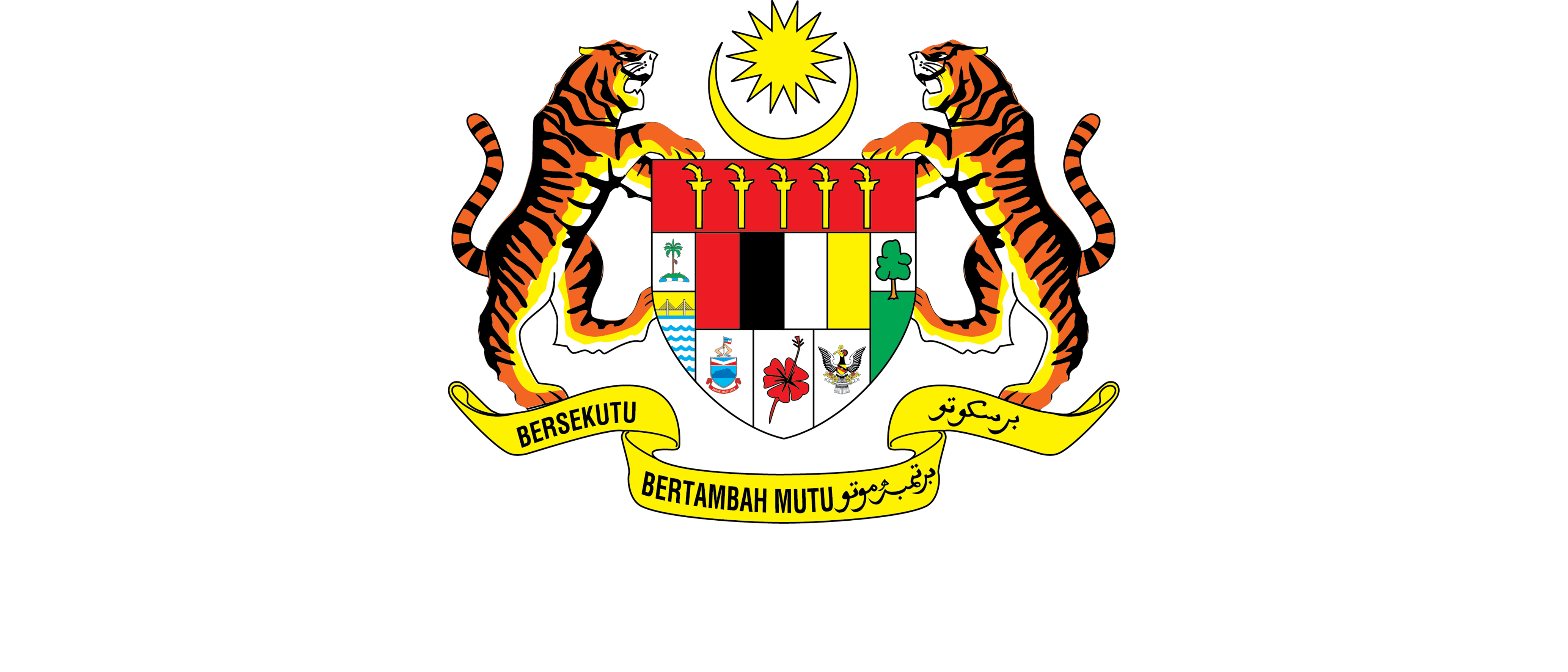 KSSR SEJARAH
TAHUN 6
1
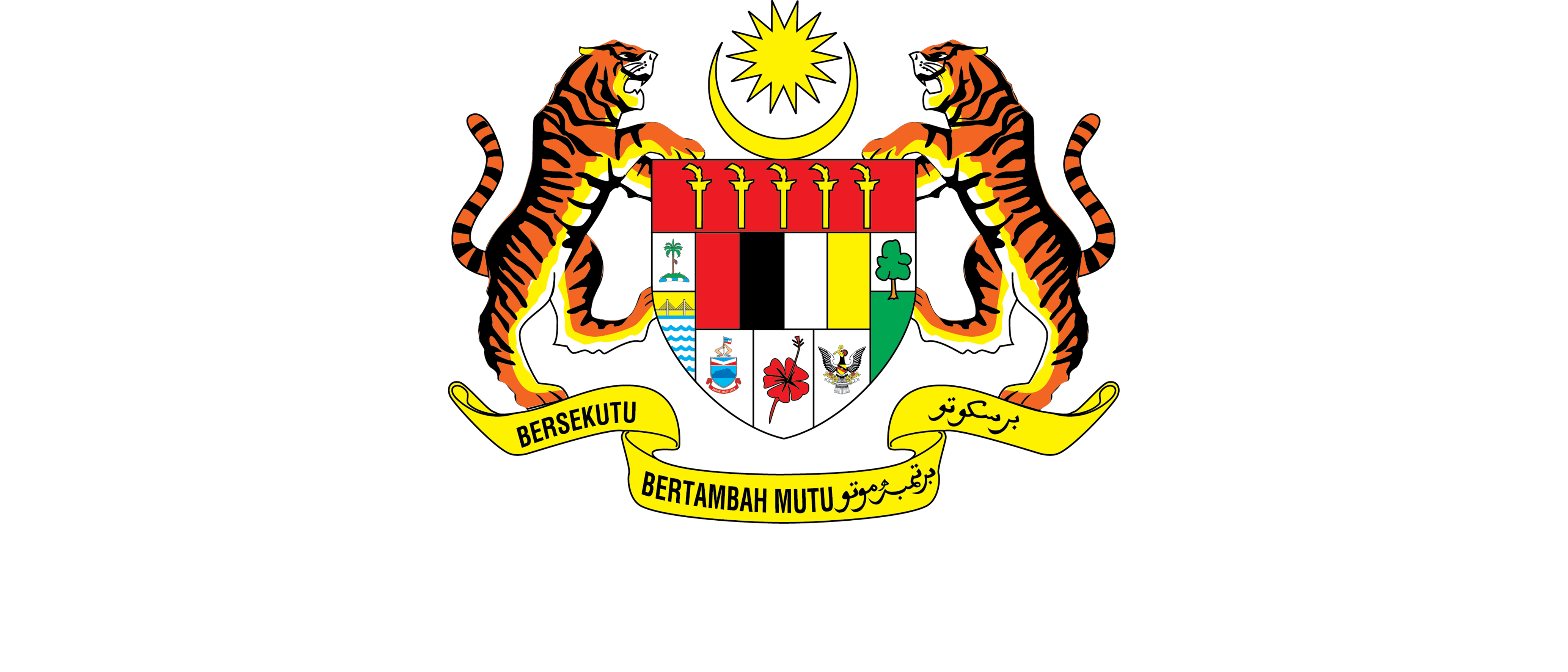 Sejarah tahun 6
Bab 4
RAKYAT MALAYSIA
Bahan sokongan ini hanya boleh digunakan untuk tujuan PdP Sejarah sahaja. TIDAK DIBENARKAN untuk menggunakan mana-mana bahagian bahan ini untuk tujuan komersial dan penerbitan semula
Bahagian Pembangunan Kurikulum
JPN Sarawak
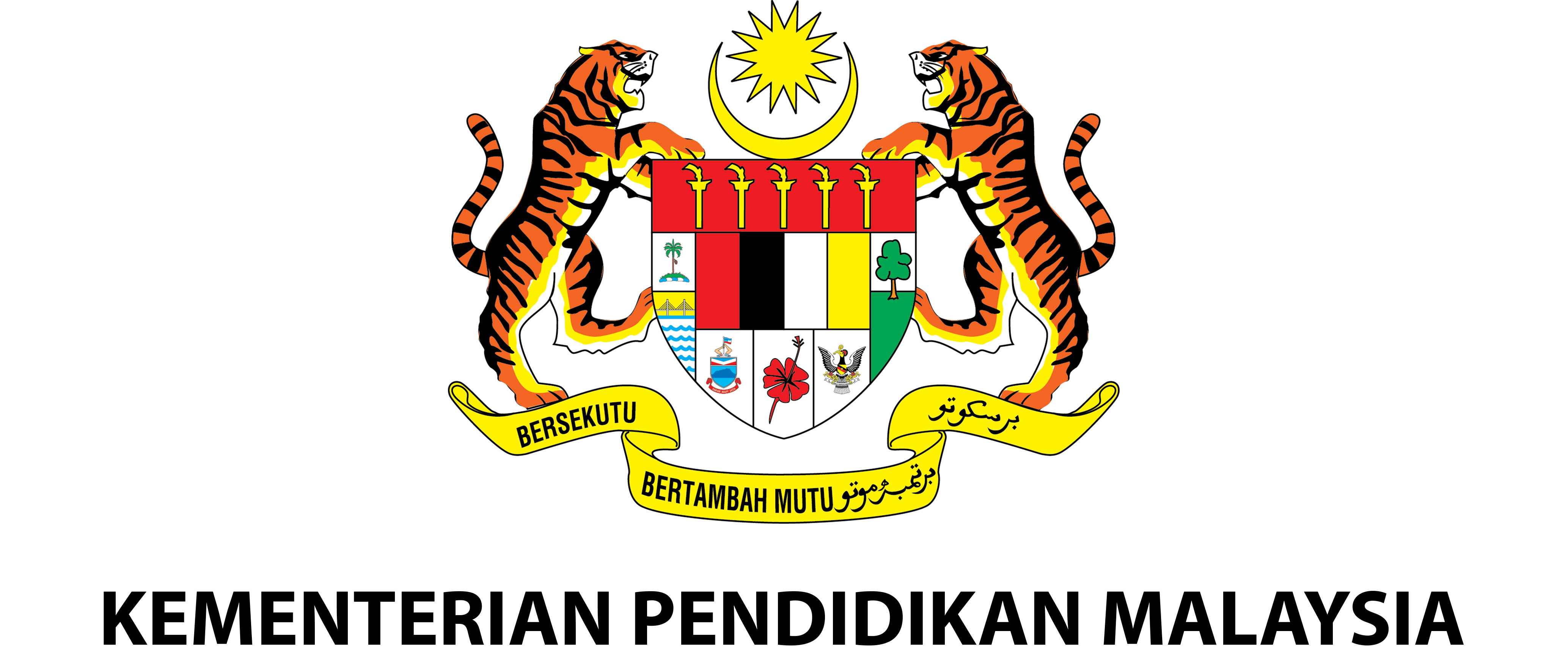 Kandungan
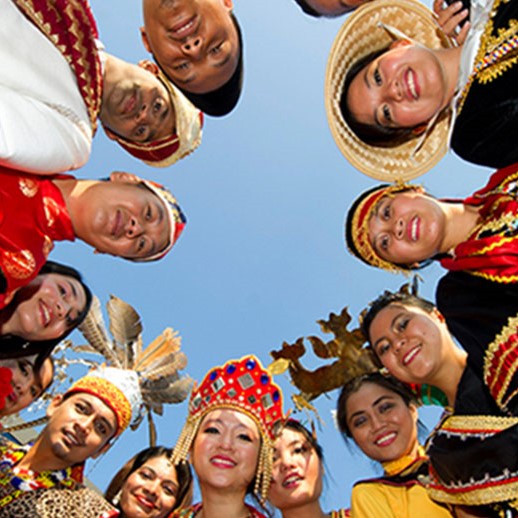 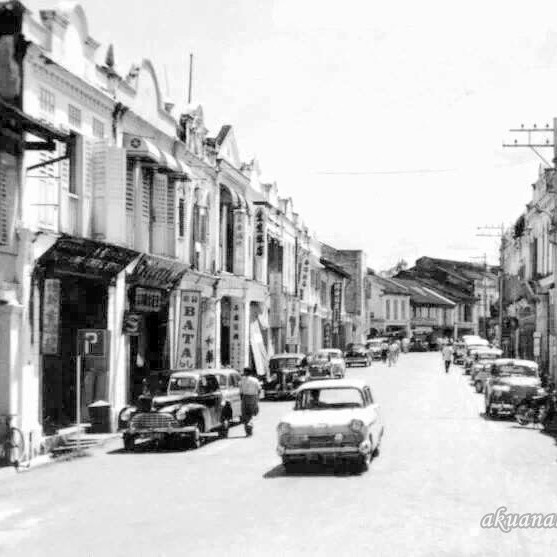 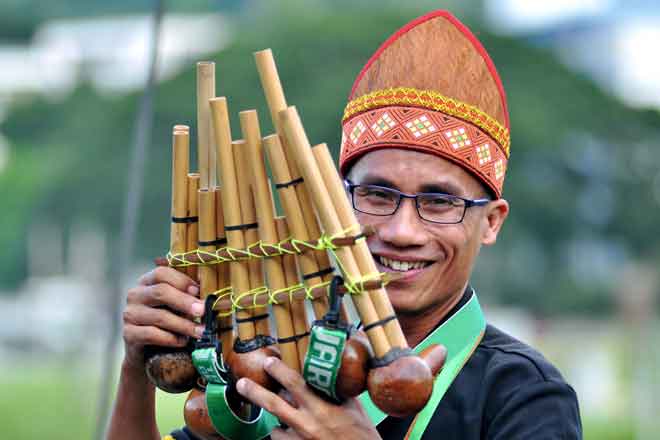 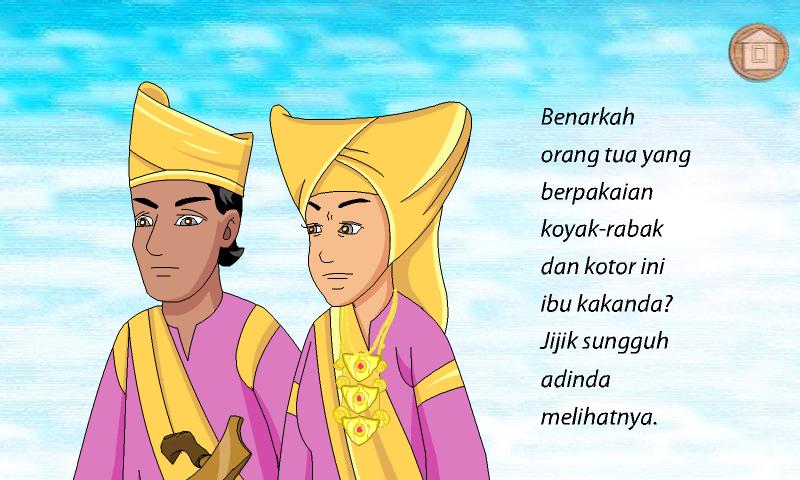 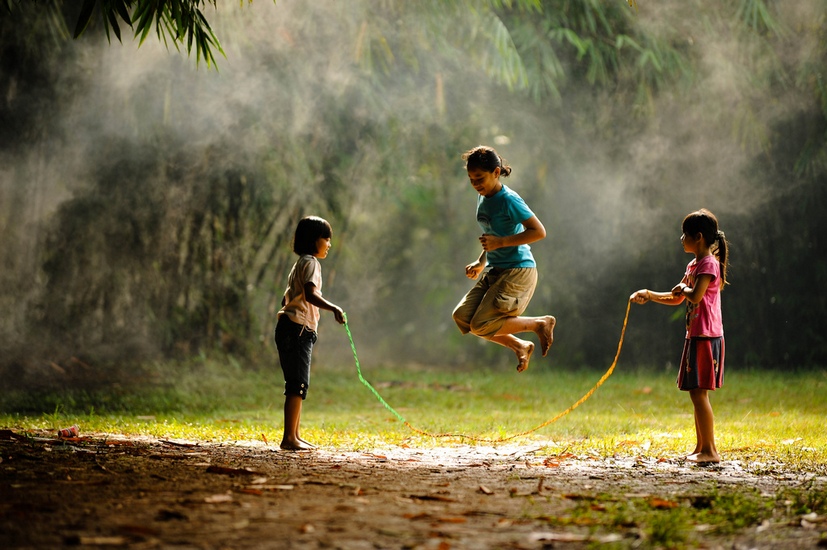 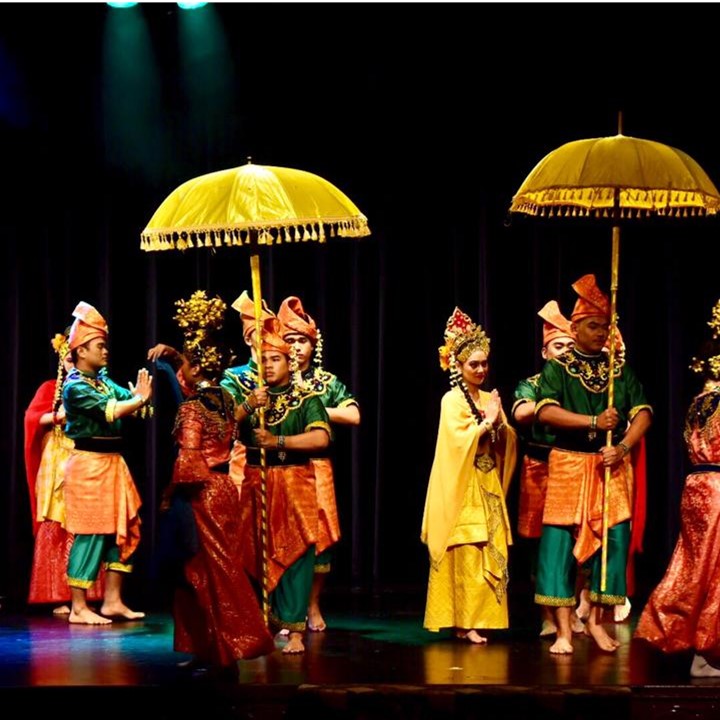 Uniknya Masyarakat Malaysia
Makmurnya Tanah Airku
Uniknya Seni Kita
Indah Nian Gerak Tari
Permainan Tradisional Masyarakat Kita
Cerita Rakyat Kebanggaan Kita
Bahagian Pembangunan Kurikulum
JPN Sarawak
3
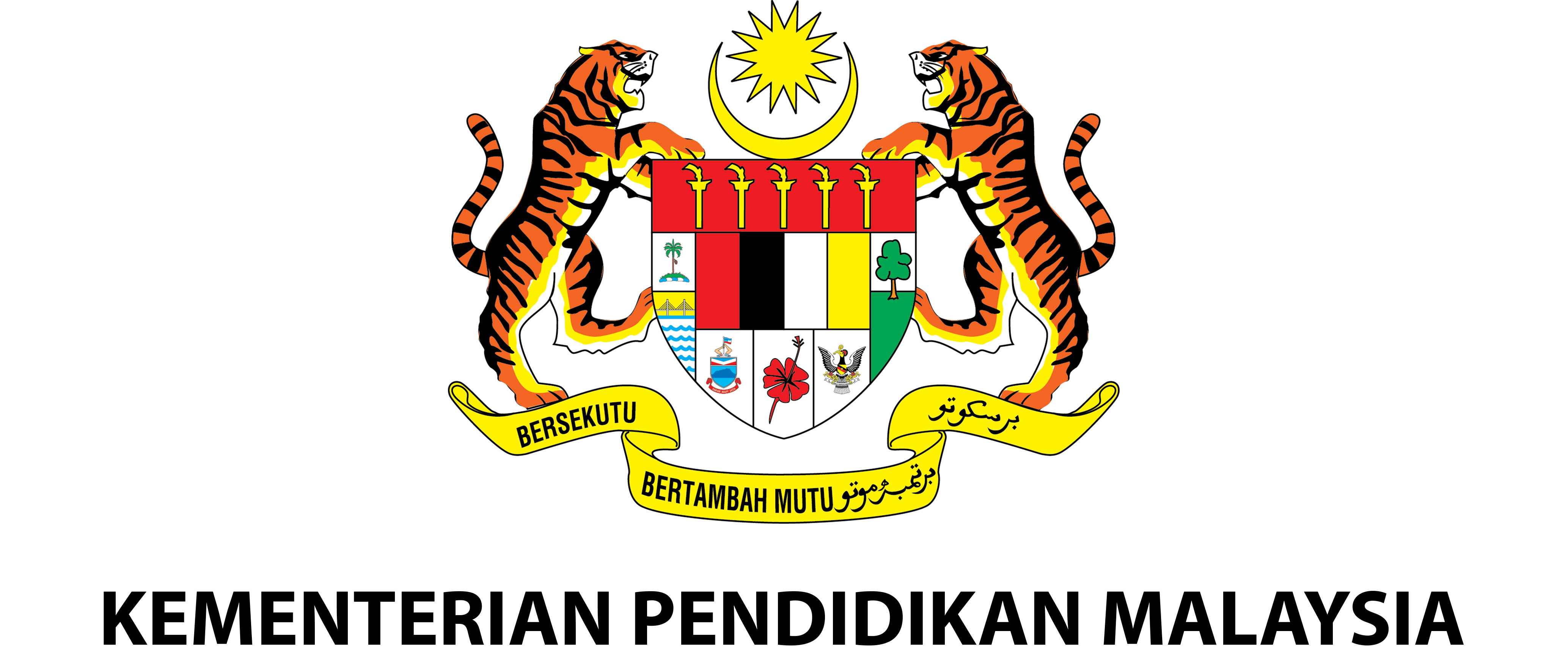 1. PELBAGAI KAUM DAN ETNIK DI MALAYSIAPada akhir pembelajaran, murid akan dapat:- Menghuraikan pelbagai kaum dan etnik di Malaysia.
Bahagian Pembangunan Kurikulum
JPN Sarawak
4
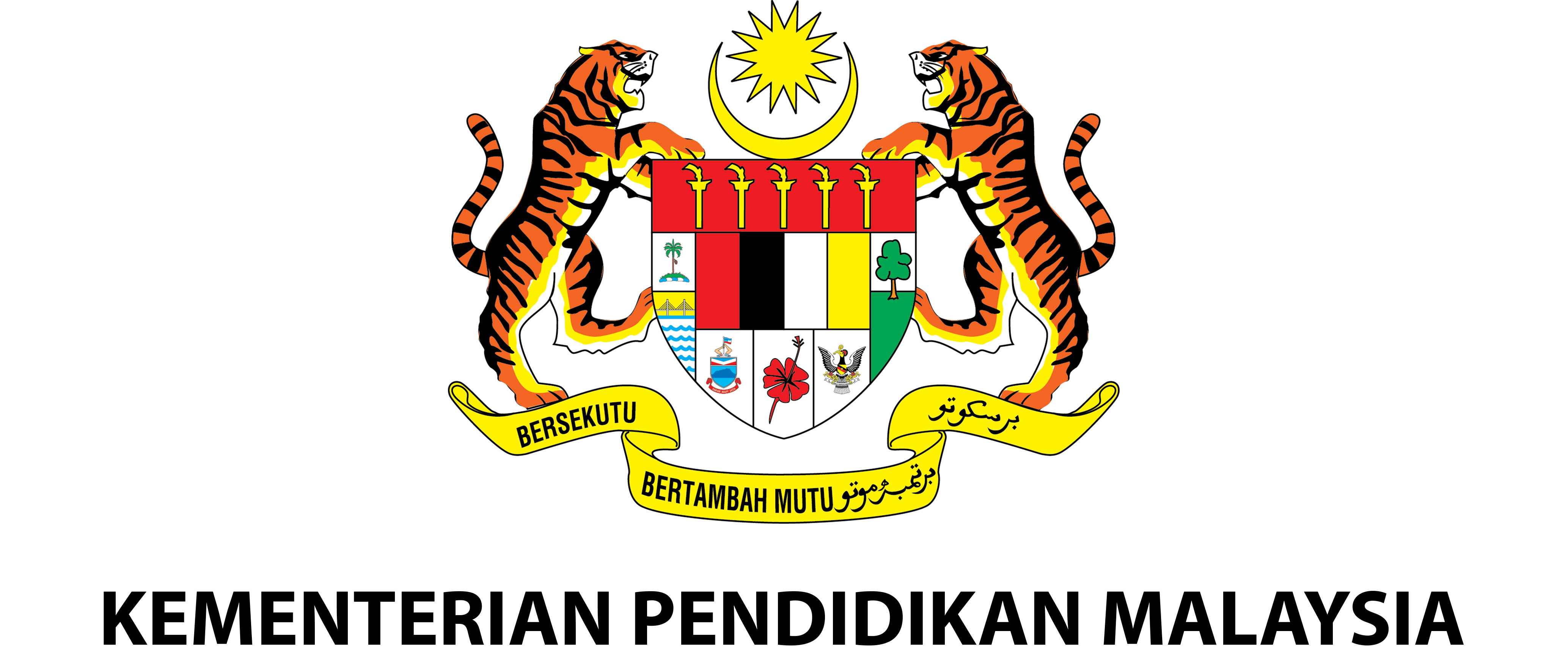 Uniknya Masyarakat Malaysia
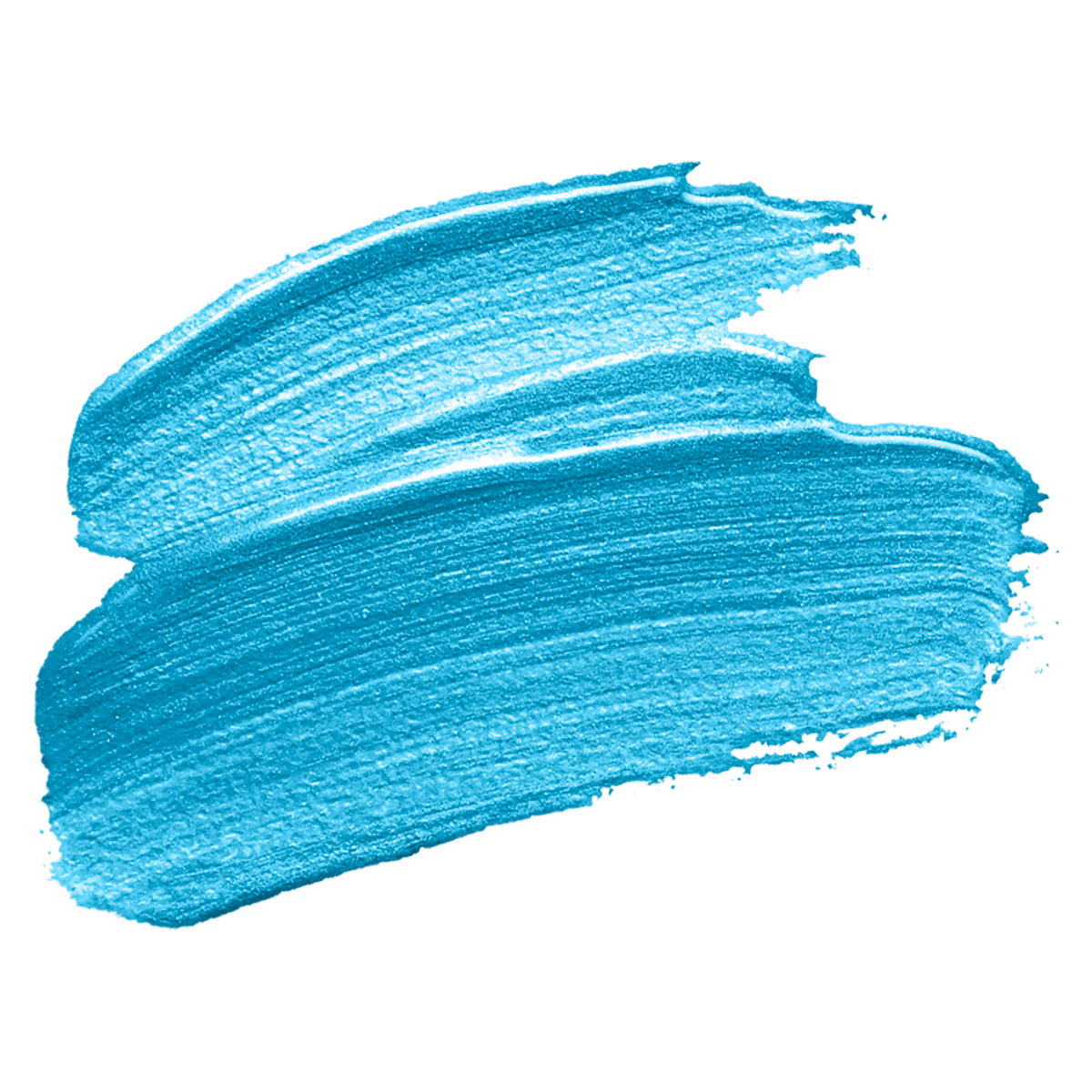 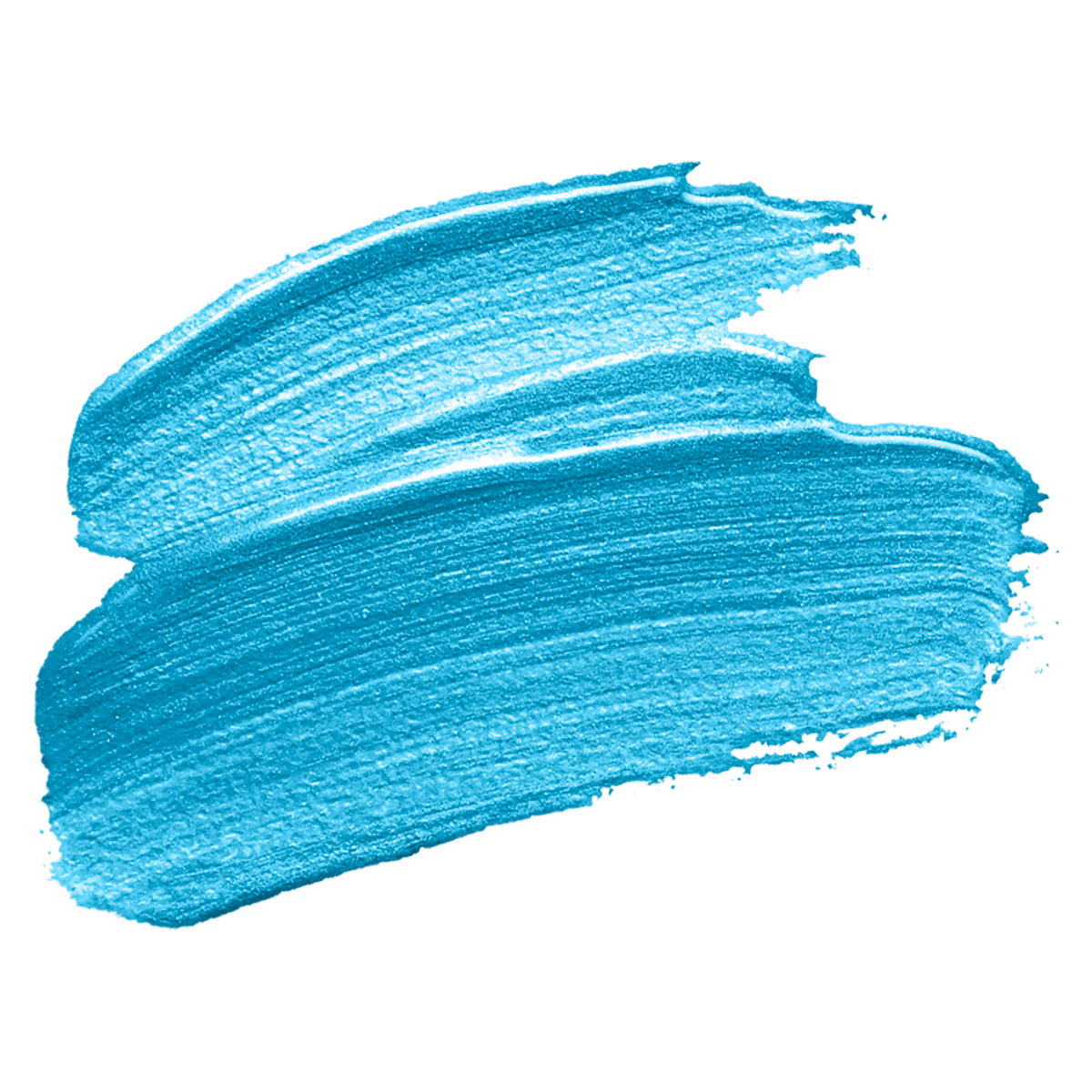 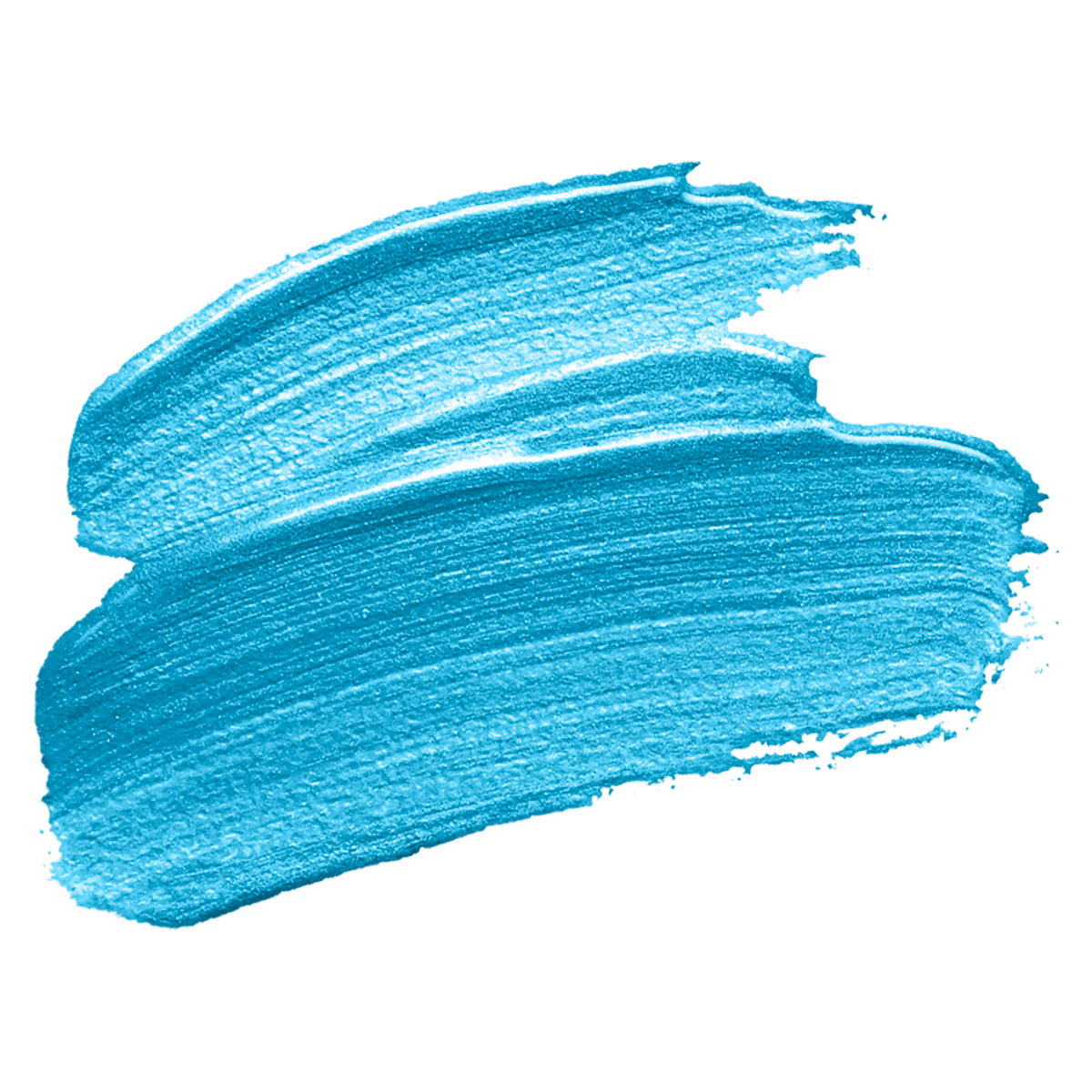 Kaum Melayu
Kaum Cina
Kaum India
Masyarakat terbesar di Malaysia ialah kaum Melayu.
Mereka bertutur menggunakan bahasa Melayu, beragama Islam dan mengamalkan adat istiadat Melayu.
Masyarakat Cina merupakan kaum kedua terbesar di Malaysia.
Mereka mempunyai dialek, kebudayaan dan kepercayaan yang unik dan tersendiri.
Kaum India pula merupakan masyarakat ketiga terbesar di Malaysia.
Mereka kaya dengan ciri-ciri kebudayaan tersendiri.
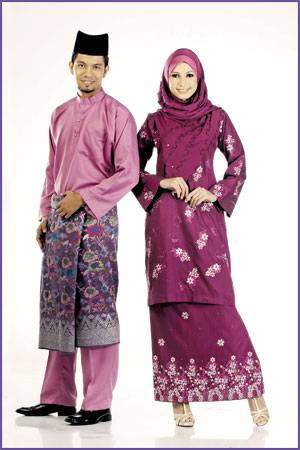 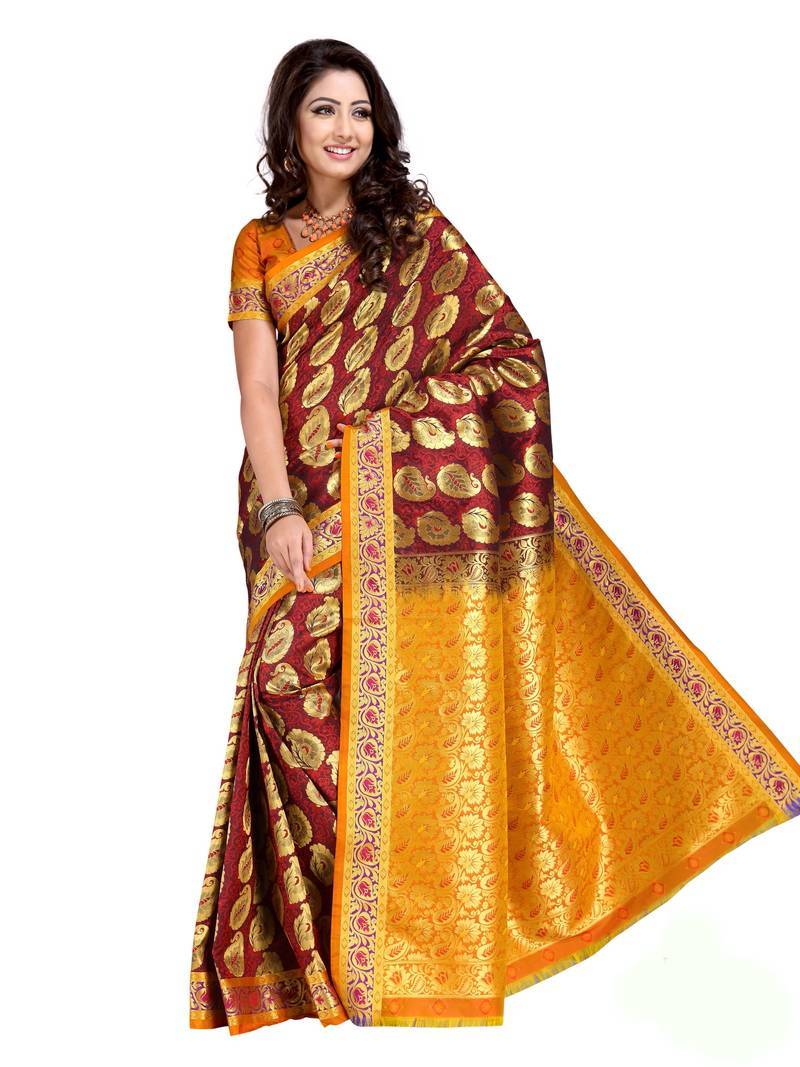 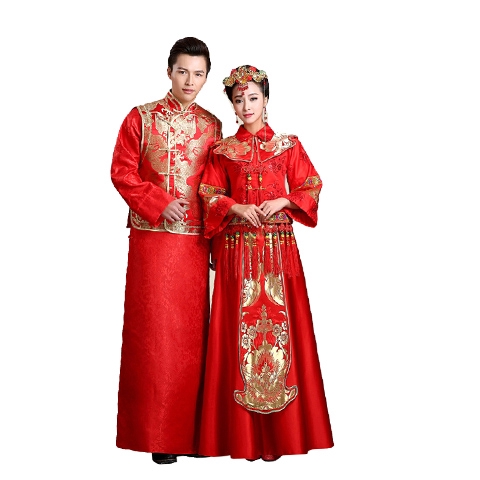 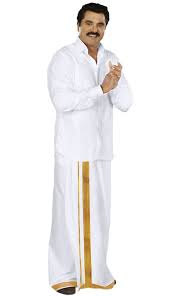 Bahagian Pembangunan Kurikulum
JPN Sarawak
5
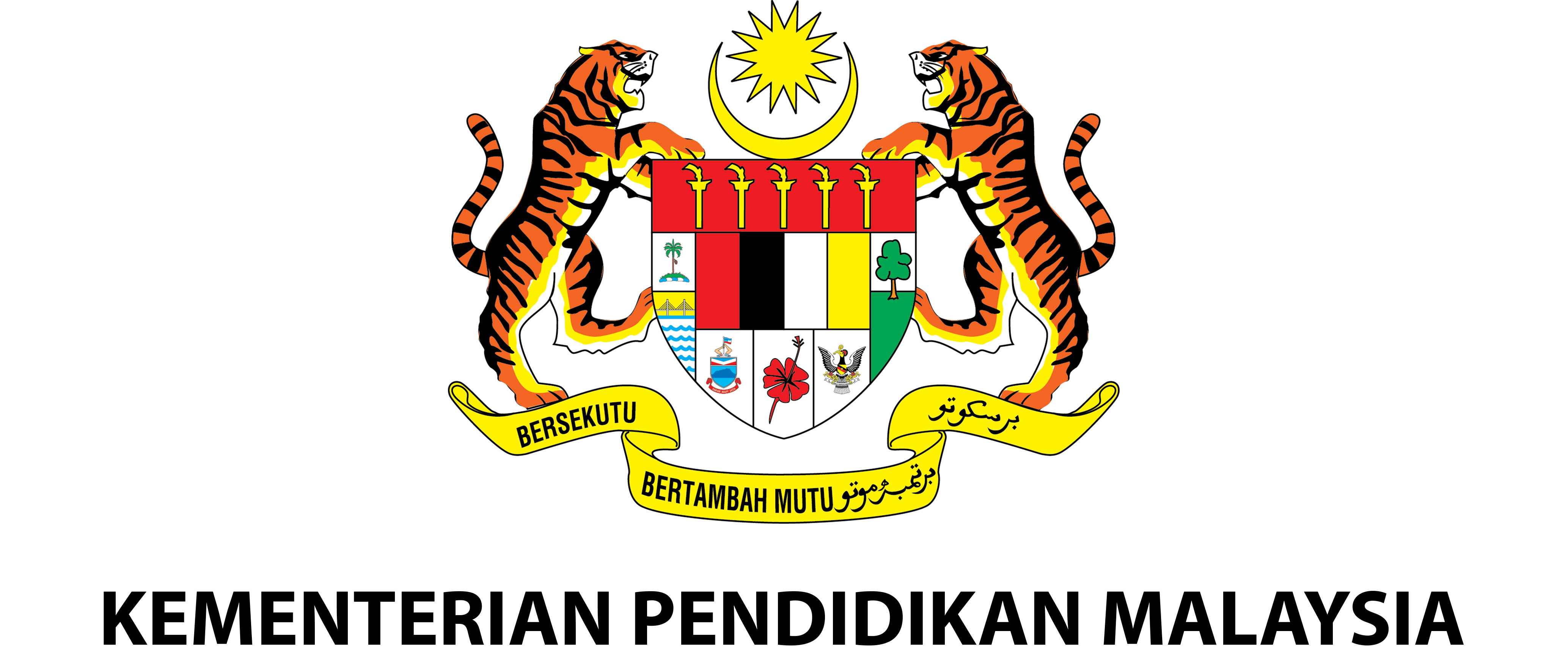 Uniknya Masyarakat Malaysia
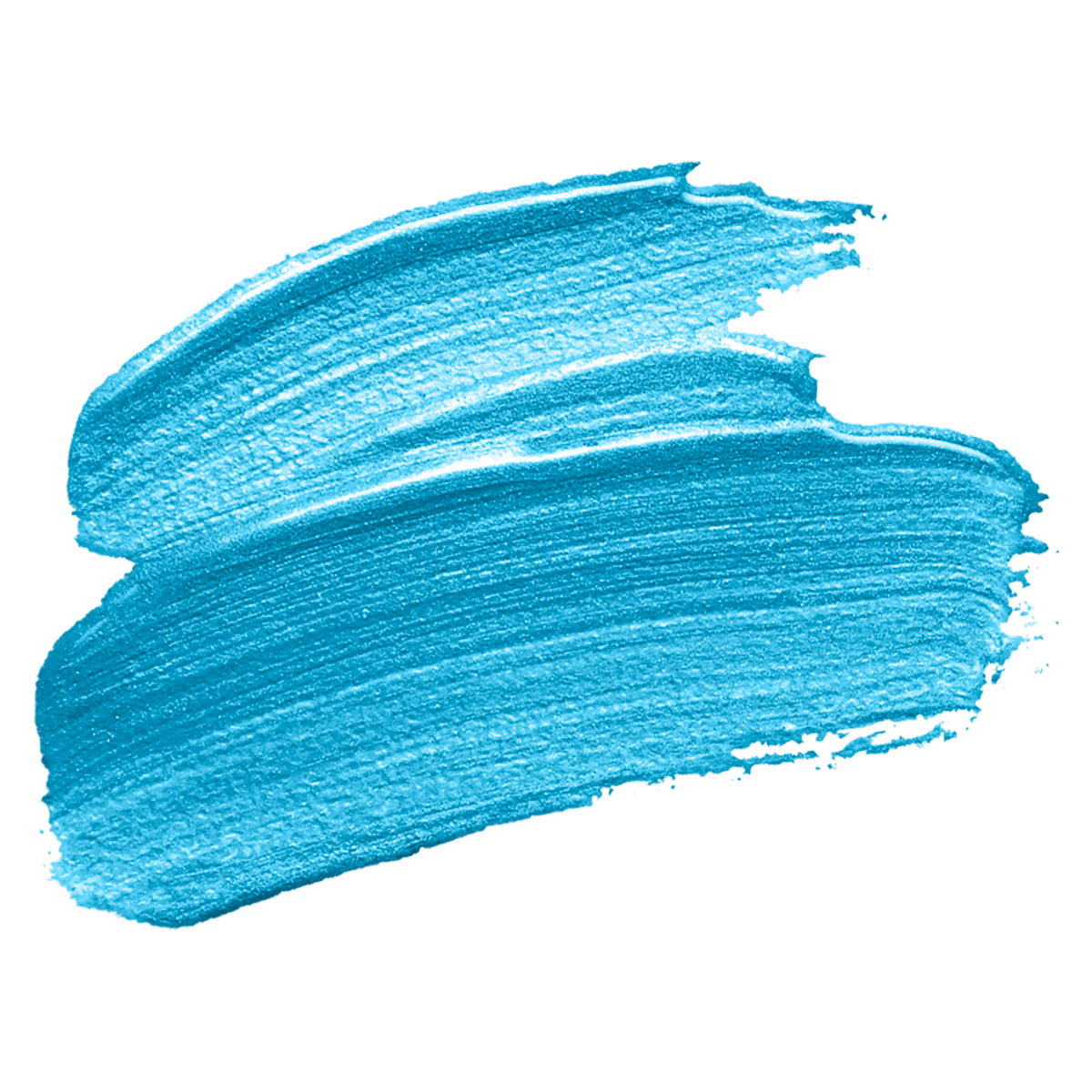 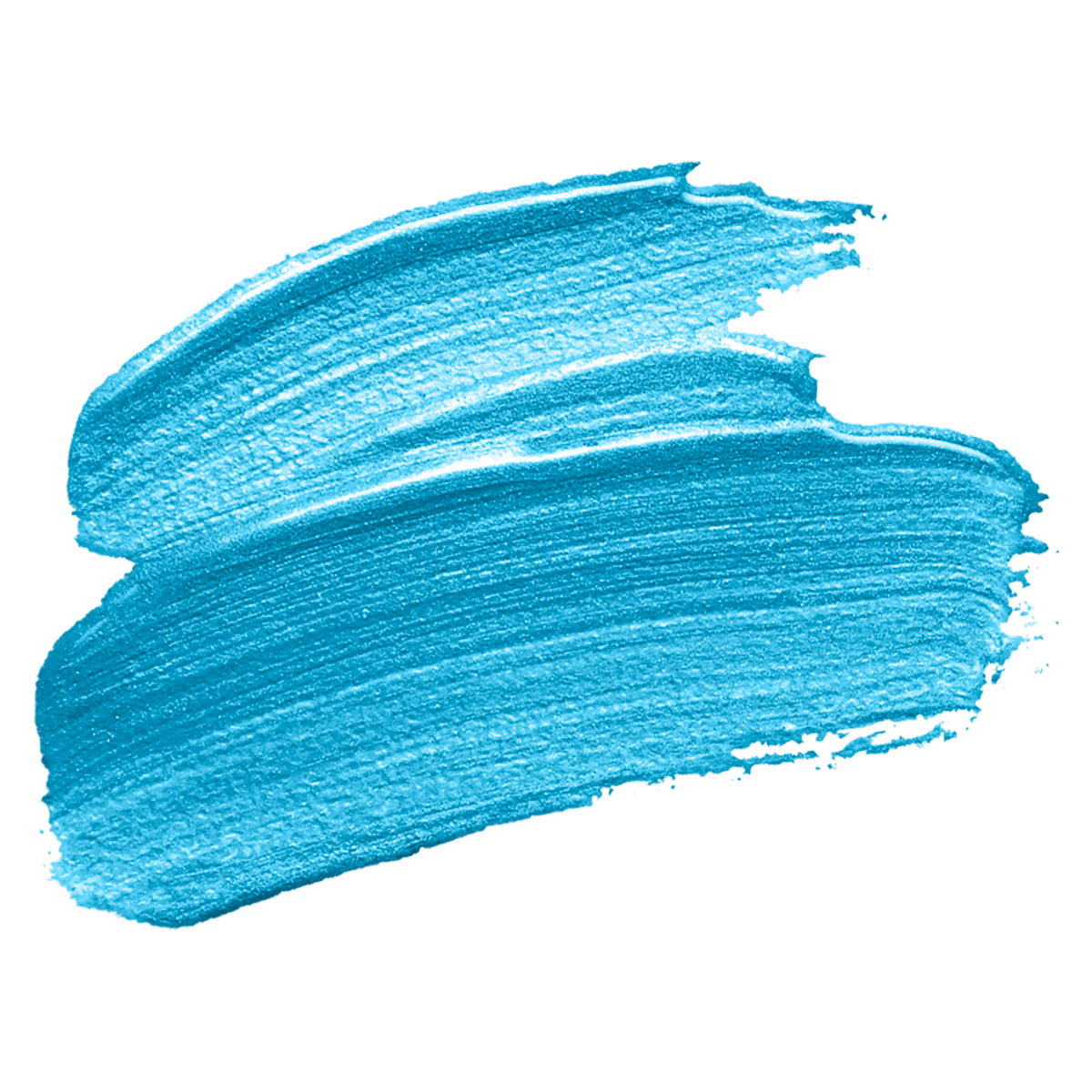 Etnik di Sarawak
Etnik di Sabah
Antara etnik di Sabah ialah Kadazandusun, Bajau, Murut, Kadayan, Bisaya, Iranun, Rungus, Orang Sungai, Brunei dan Suluk,
Antara kumpulan etnik di Sarawak ialah Iban, Melayu, Melanau, Bidayuh, Bisaya, Kenyah, Kayan, Kelabit, Penan, Kadayan dan Lun Bawang.
Setiap etnik mempunyai perbezaan dari segi bahasa, agama, pakaian tradisi, adat resam dan pegangan hidup.
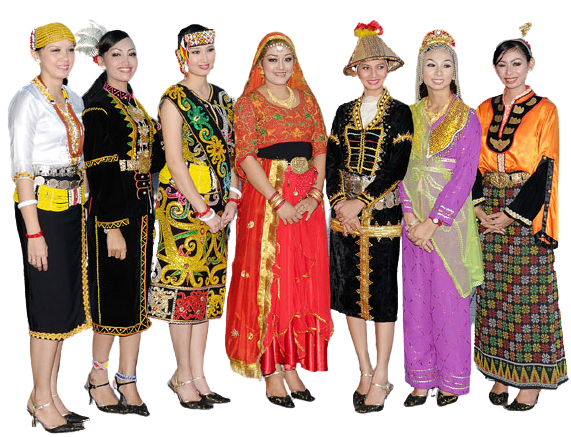 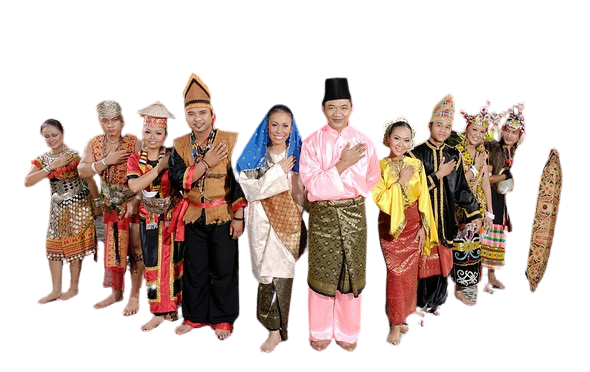 Bahagian Pembangunan Kurikulum
JPN Sarawak
6
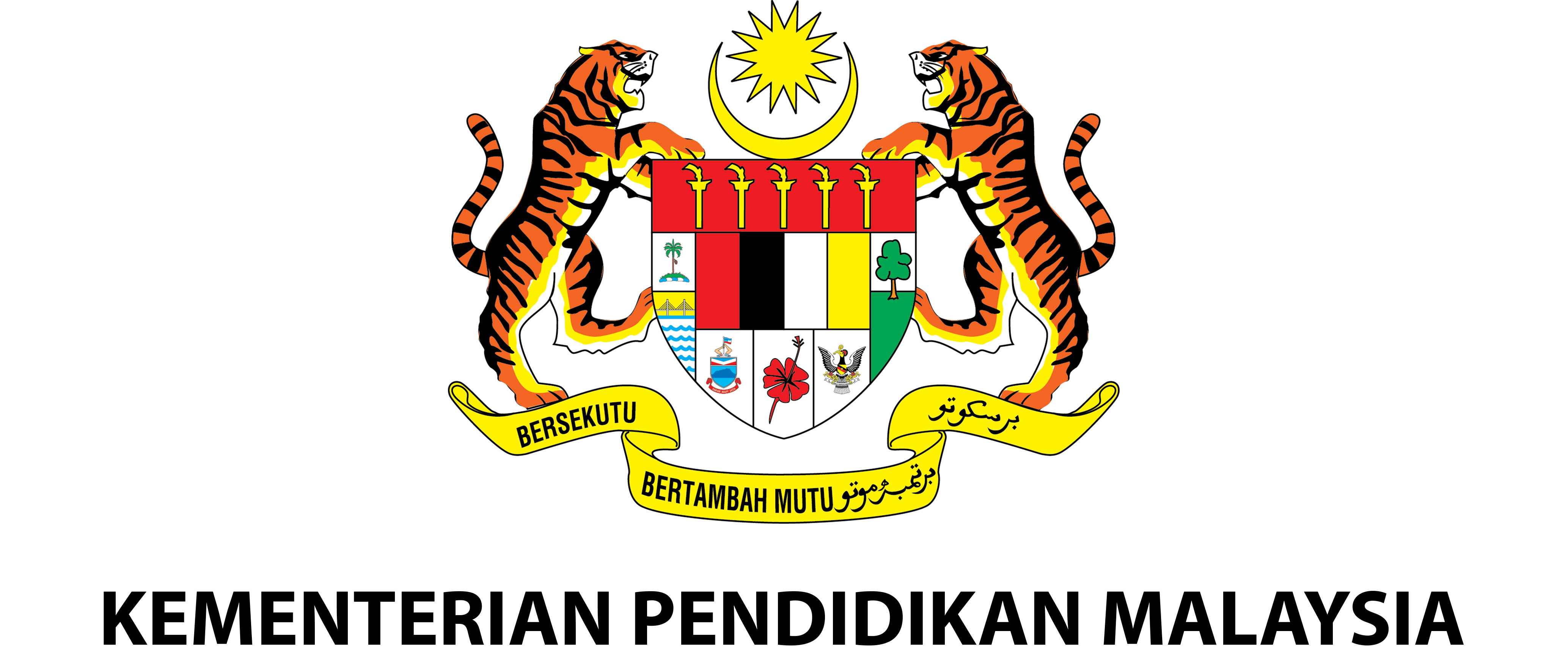 Uniknya Masyarakat Malaysia
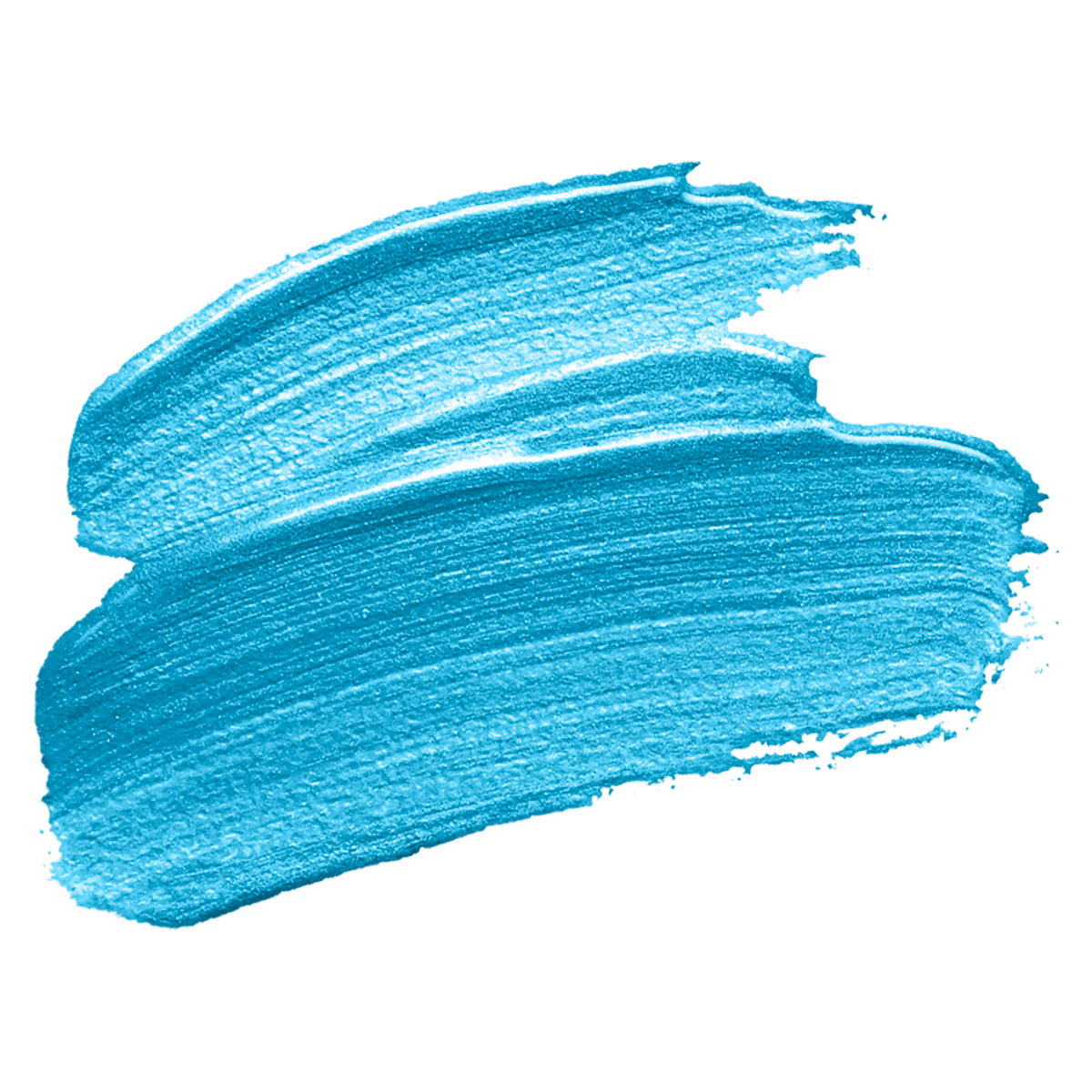 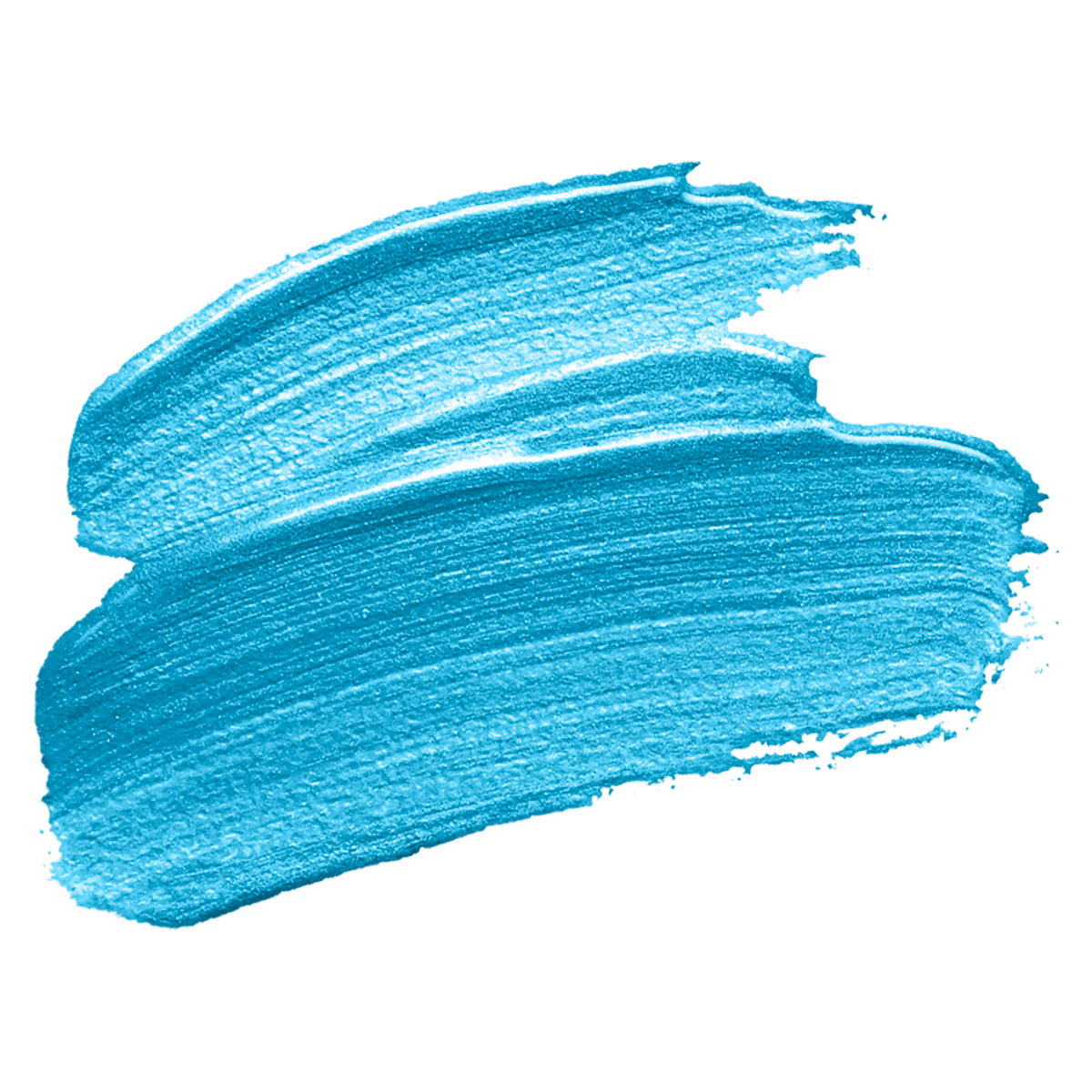 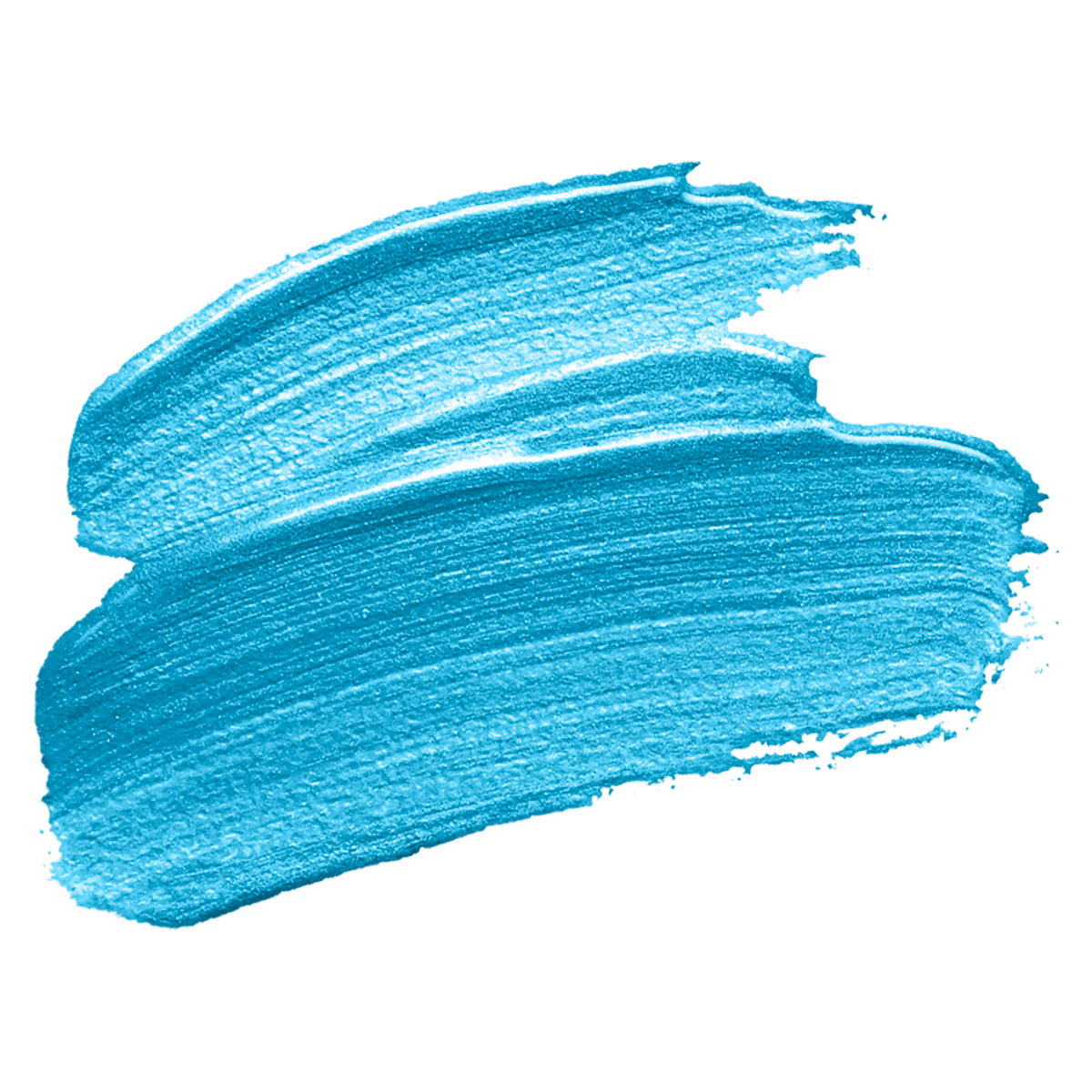 Orang Asli
Etnik Sikh
Etnik Siam
Antara etnik Orang Asli                di Semenanjung Malaysia ialah Jahai, Bateq, Semai, Mah Meri, Jakun dan Semelai.
Etnik Sikh mudah dikenali dengan pakaian mereka iaitu serban bagi lelaki dan pakaian Punjabi bagi wanita.
Kebanyakan Etnik Siam tinggal di utara negeri yang bersempadan dengan Thailand seperti Kedah, Perlis, Perak dan Kelantan.
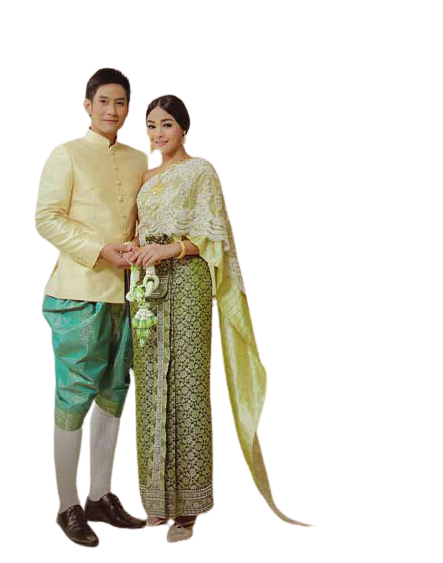 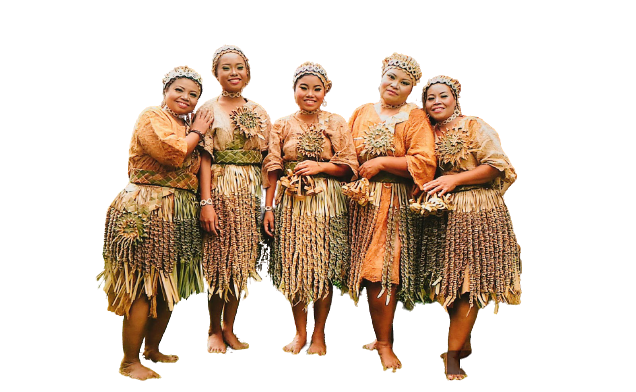 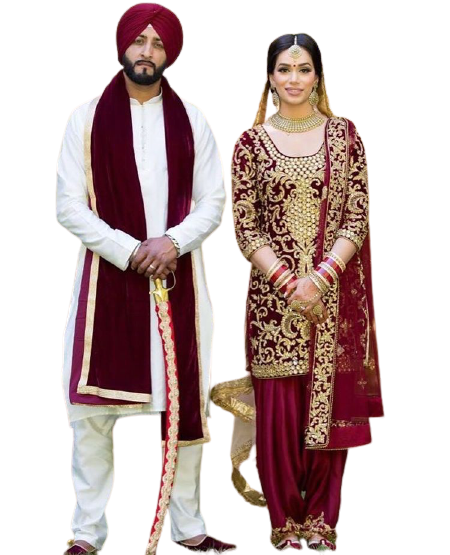 Bahagian Pembangunan Kurikulum
JPN Sarawak
7
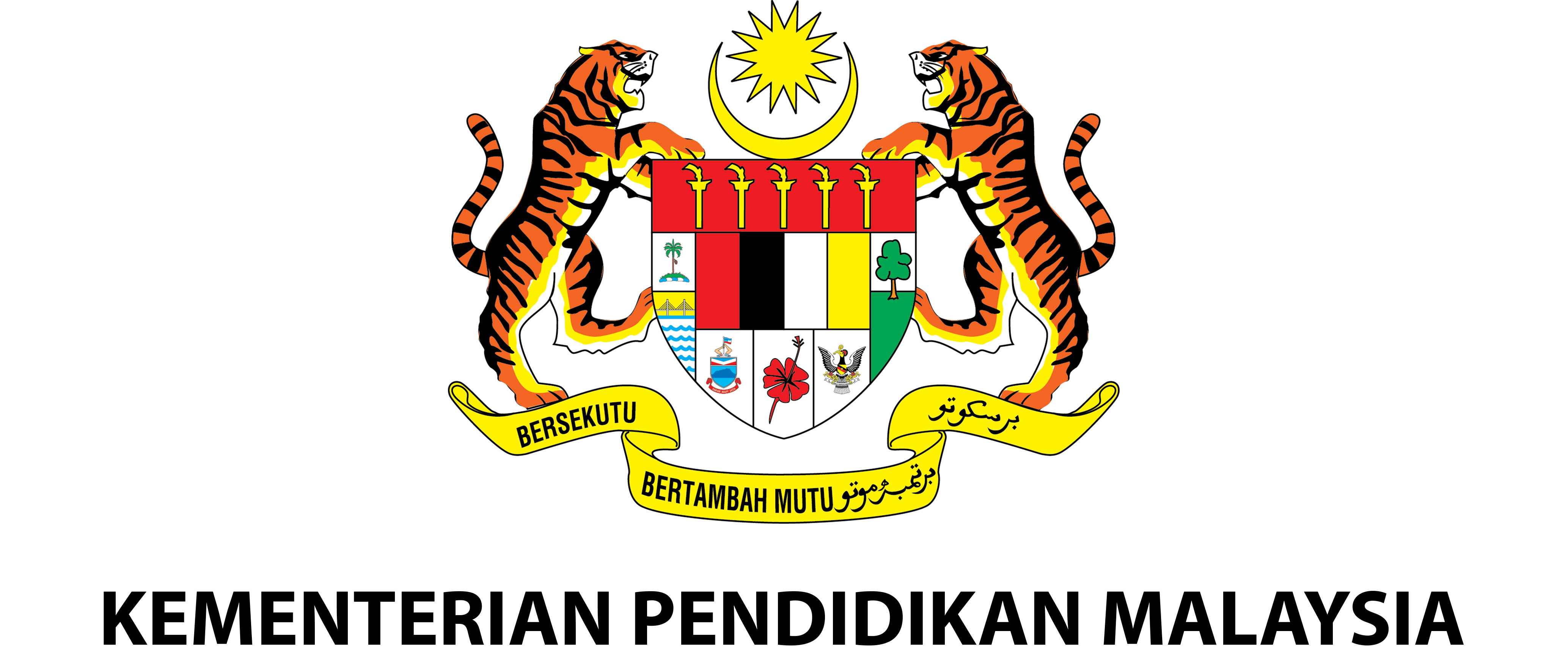 Uniknya Masyarakat Malaysia
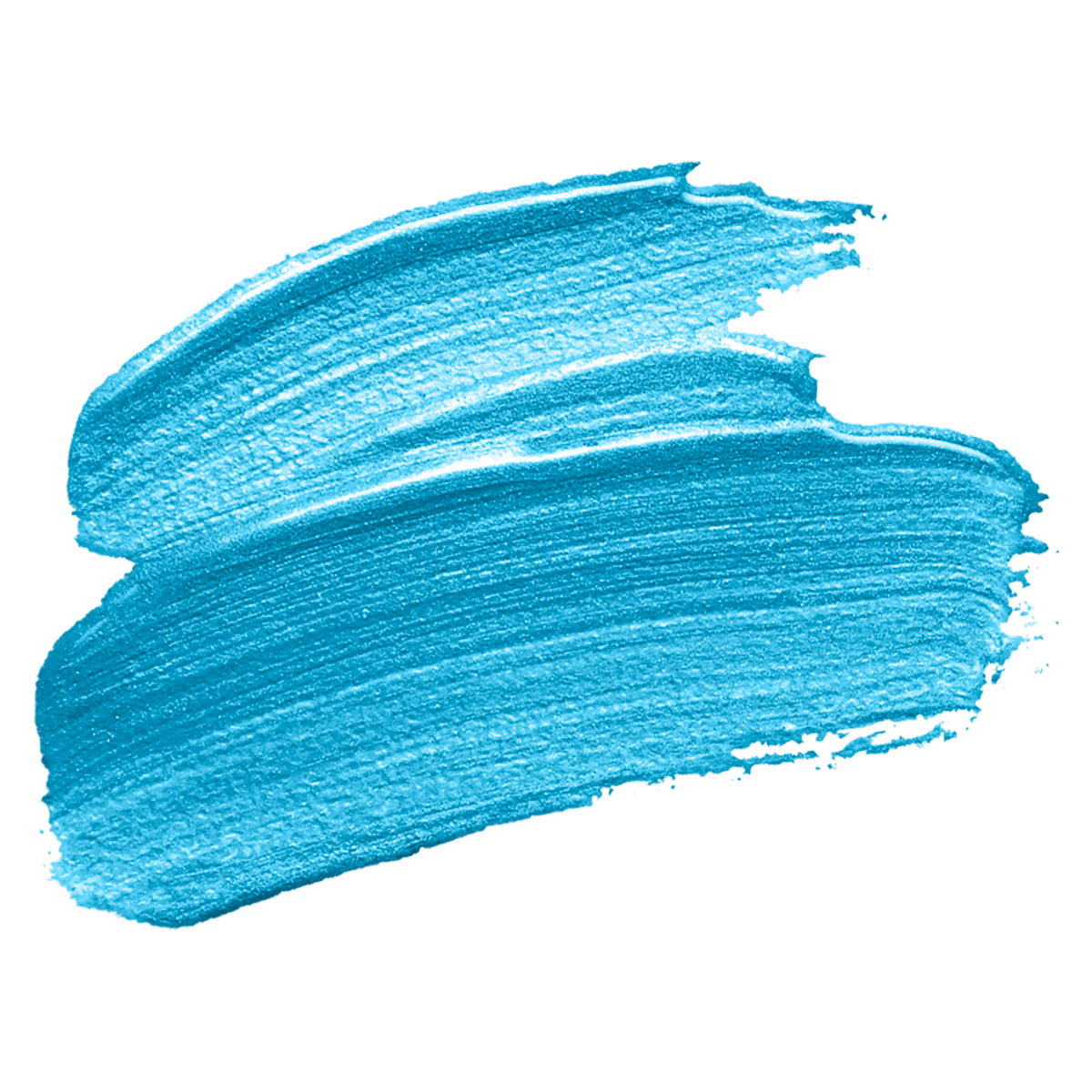 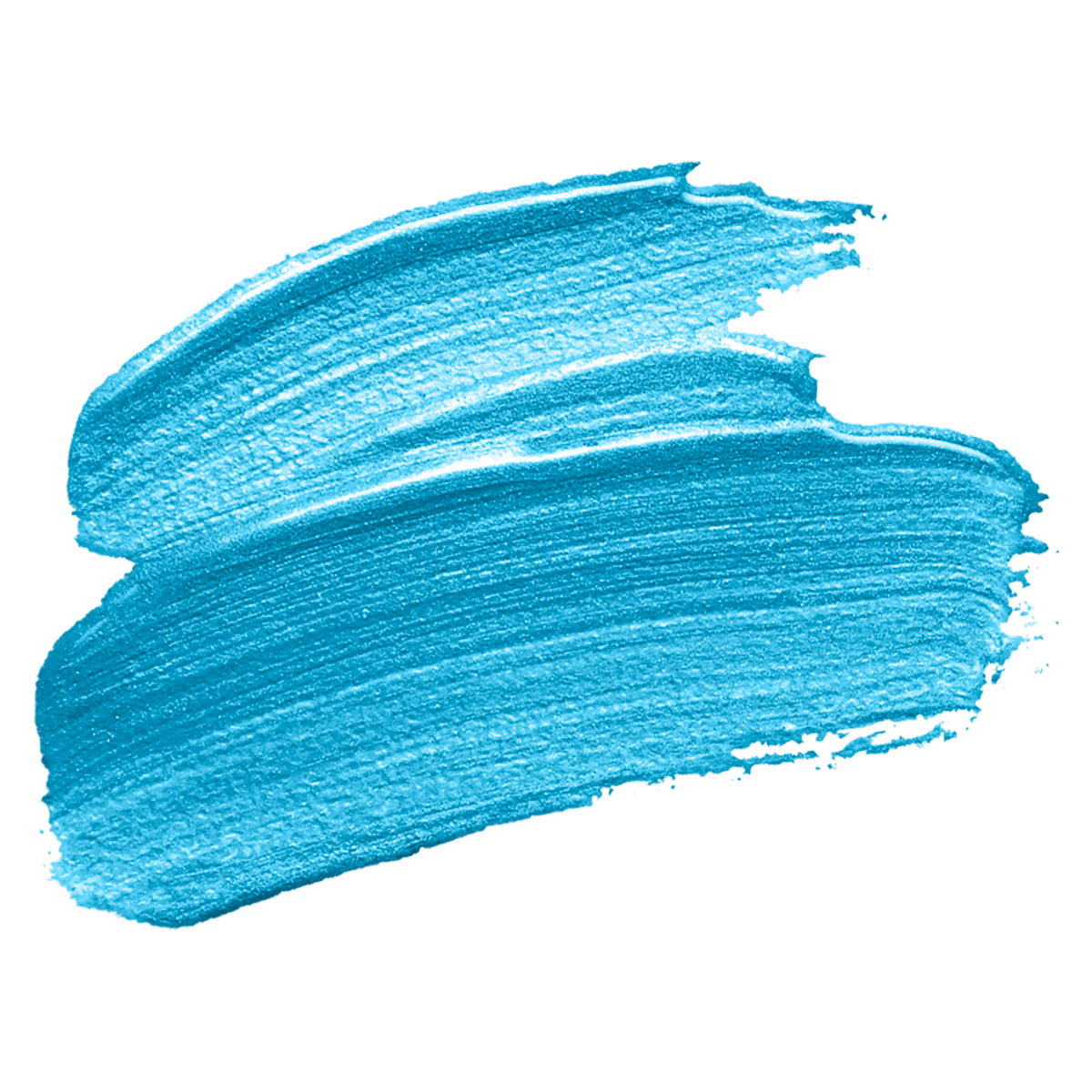 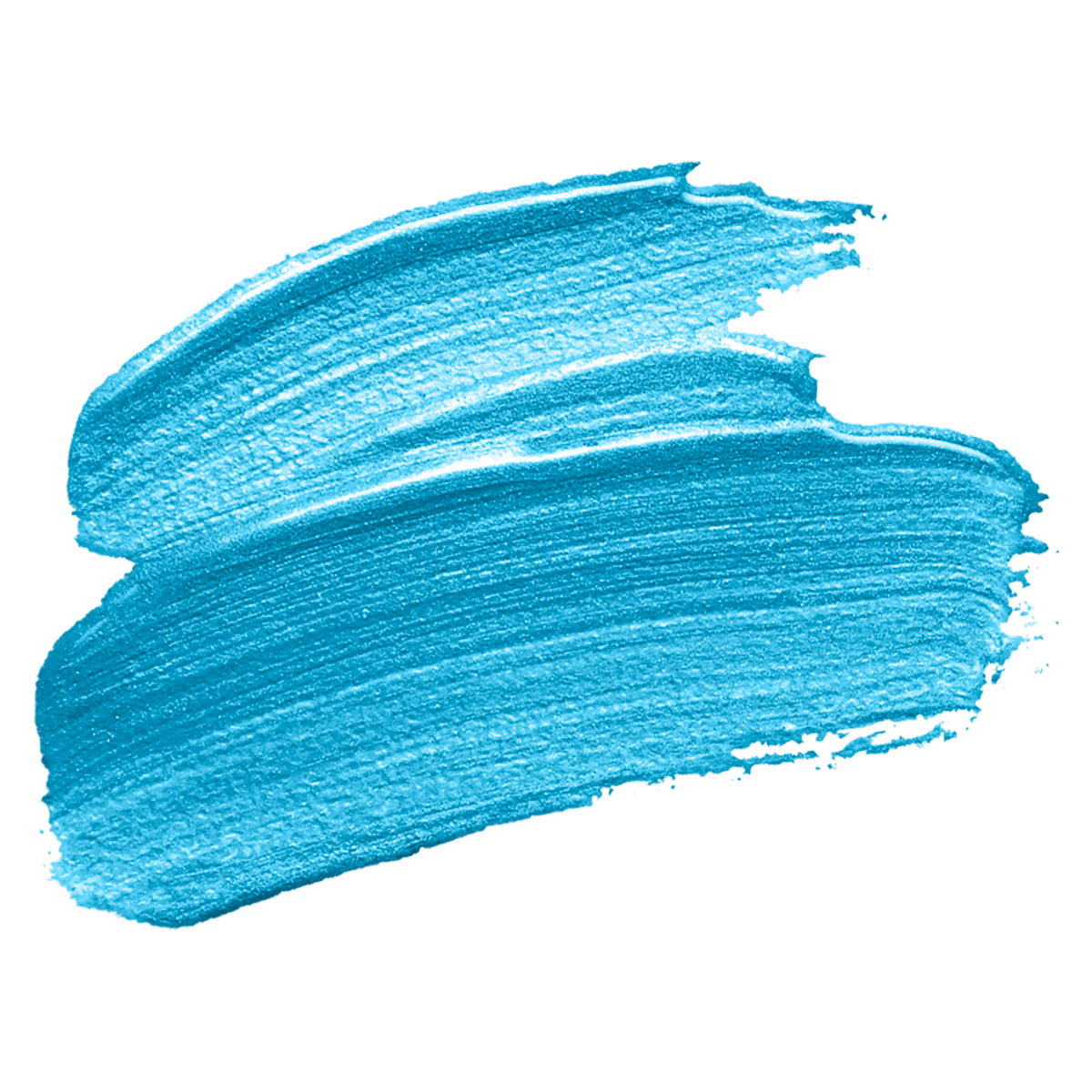 Etnik Baba dan Nyonya
Etnik Portugis
Etnik Ceti
Etnik berketurunan Portugis ini juga disebut sebagai orang Serani iaitu hasil perkahwinan campur antara orang Portugis dengan penduduk tempatan.
Tarian etnik ini yang paling terkenal ialah beranyo dan frapeirra
Perkahwinan pedagang dari China dengan penduduk tempatan telah mewujudkan etnik Cina Peranakan yang dikenali sebagai Baba dan Nyonya.
Mereka menggunakan dialek Melayu-Baba.
Hasil perkahwinan antara pedagang dari India dengan penduduk tempatan telah mewujudkan etnik Ceti atau turut dikenali sebagai Chitty/ India Peranakan.
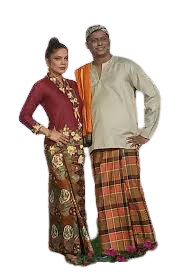 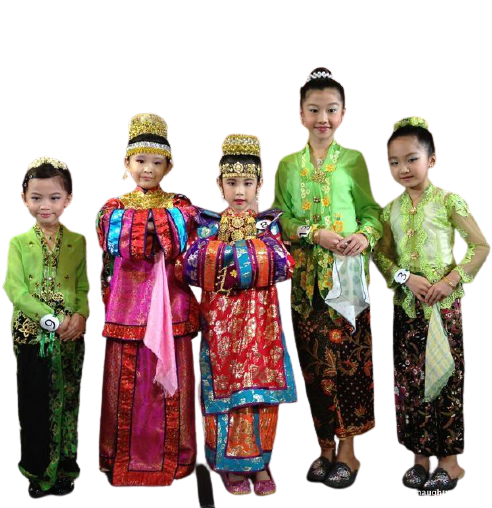 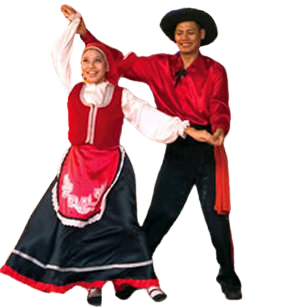 Bahagian Pembangunan Kurikulum
JPN Sarawak
8
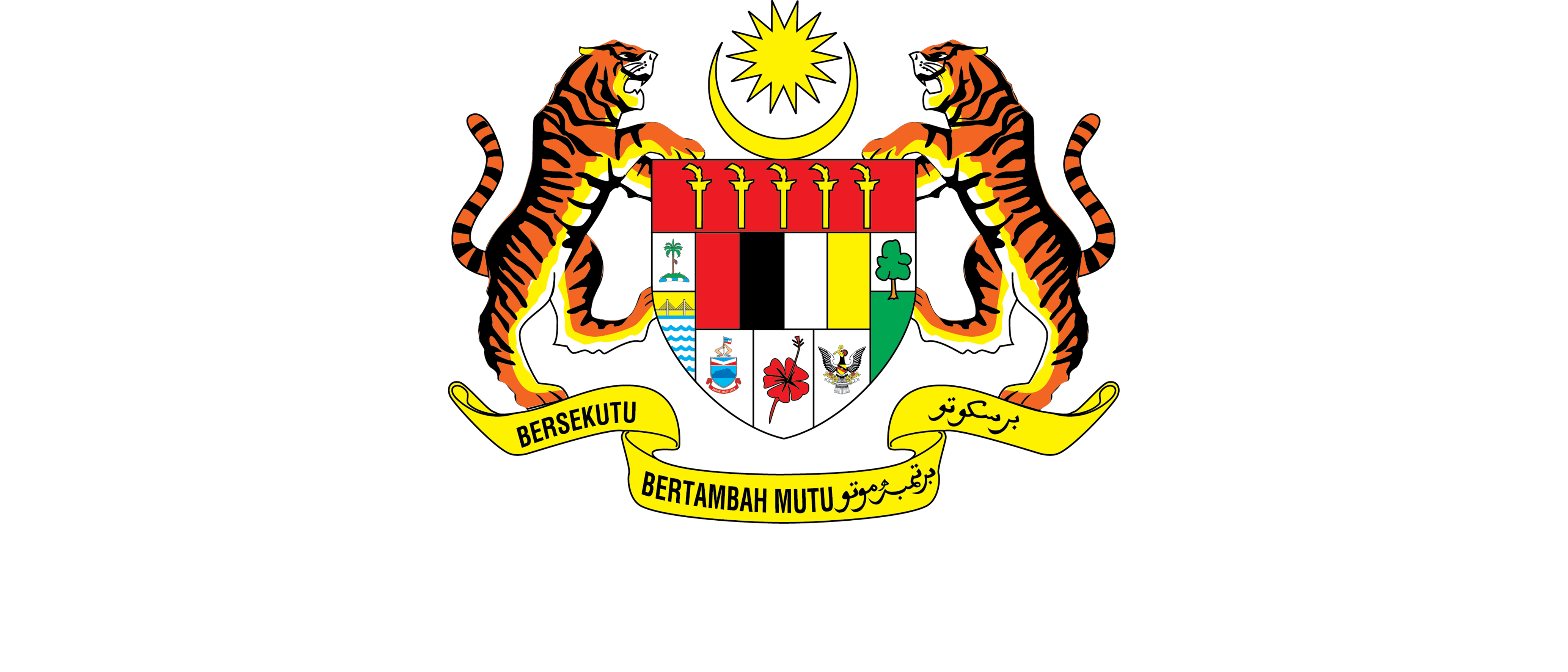 Cakna minda
Bagaimanakah anda menggalakkan rakan-rakan daripada pelbagai kaum supaya saling berinteraksi?
Bahagian Pembangunan Kurikulum
JPN Sarawak
9
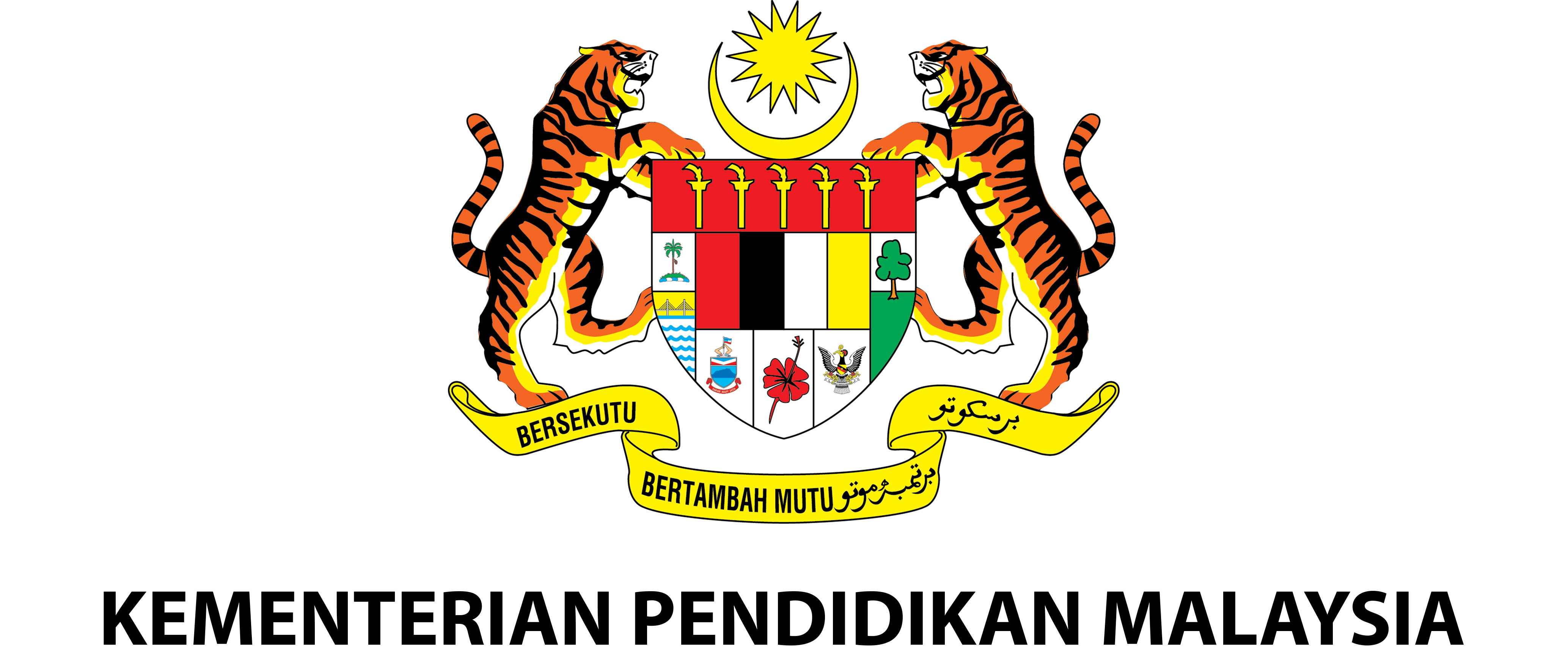 2. PETEMPATAN SERTA KEGIATAN EKONOMI MASYARAKAT MALAYSIA DAHULU DAN KINIPada akhir pembelajaran, murid akan dapat:- Menjelaskan petempatan serta kegiatan ekonomi masyarakat Malaysia dahulu dan kini.
Bahagian Pembangunan Kurikulum
JPN Sarawak
10
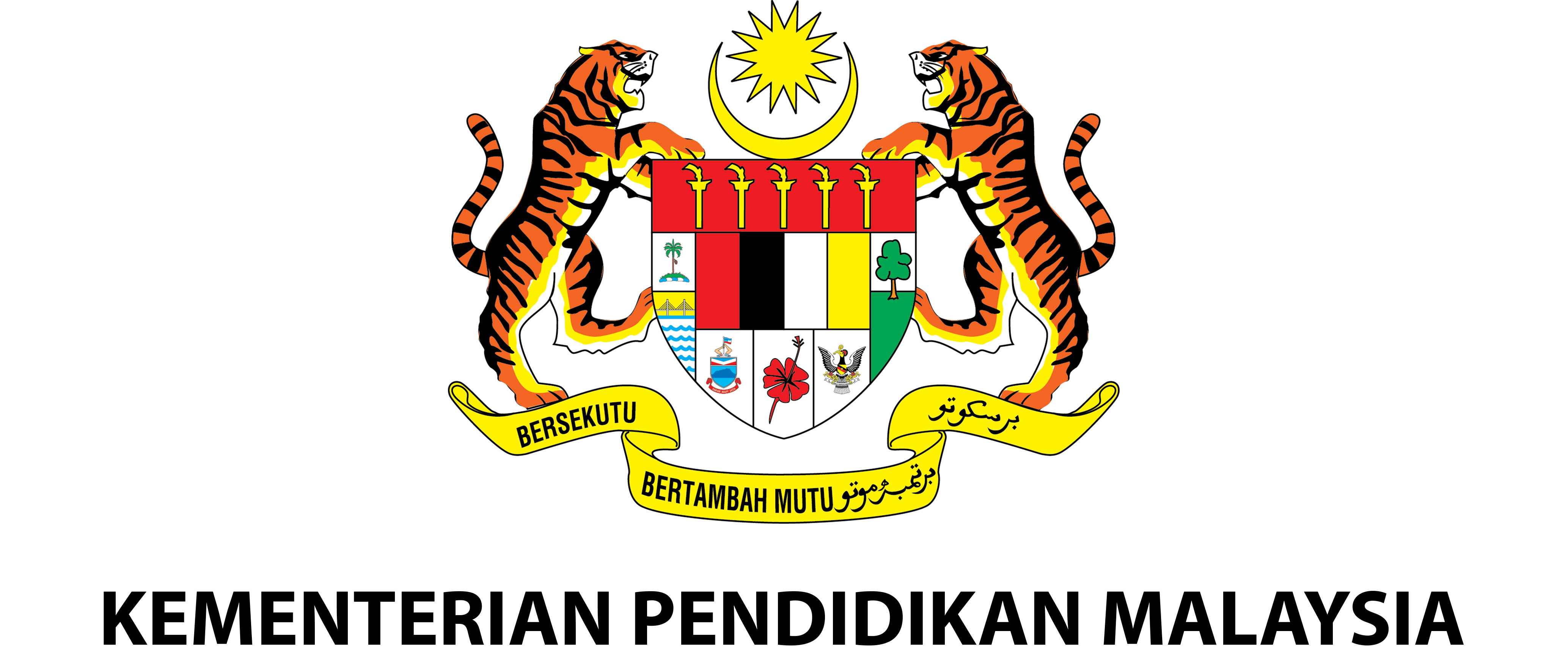 Makmurnya Tanah Airku
Sebelum merdeka, petempatan masyarakat di negara ini terpisah berdasarkan pekerjaan masing-masing.
Petempatan kaum India
Petempatan kaum Cina
Petempatan kaum Melayu
Bahagian Pembangunan Kurikulum
JPN Sarawak
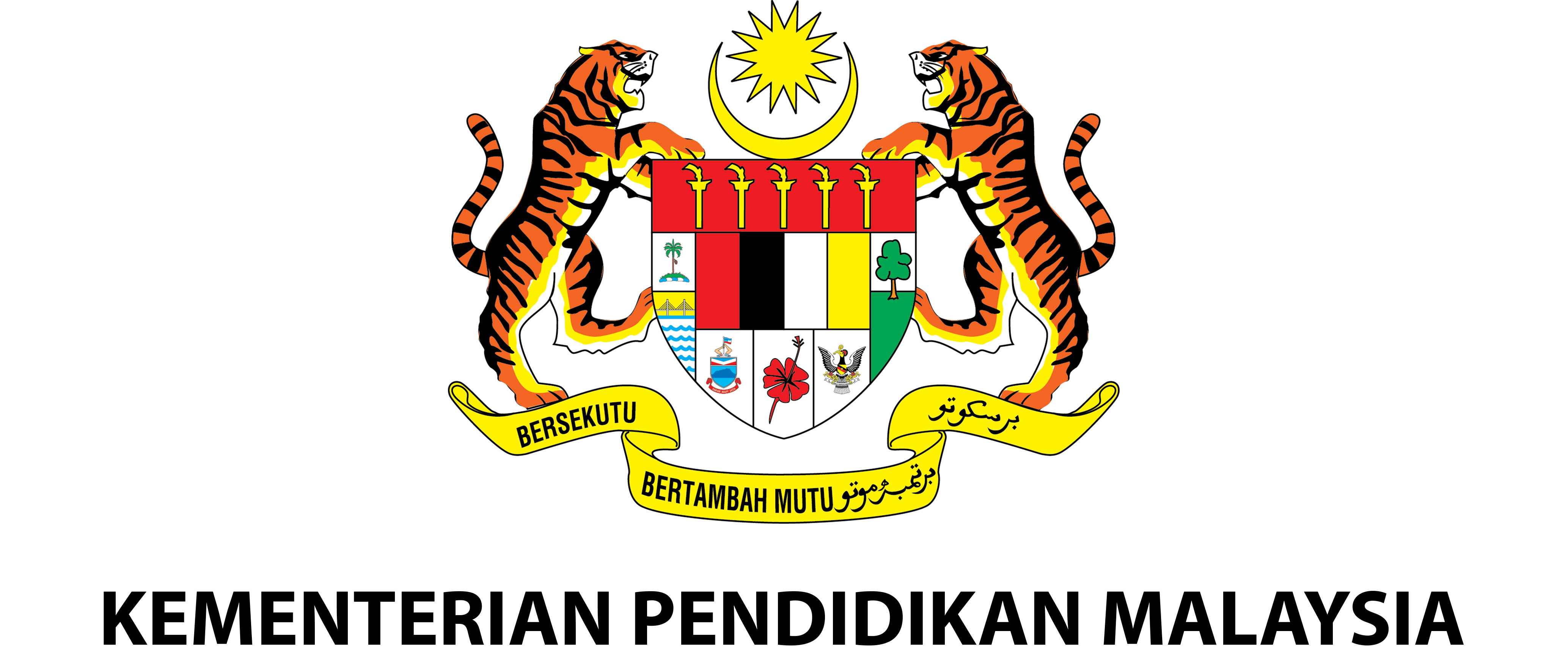 Makmurnya Tanah Airku
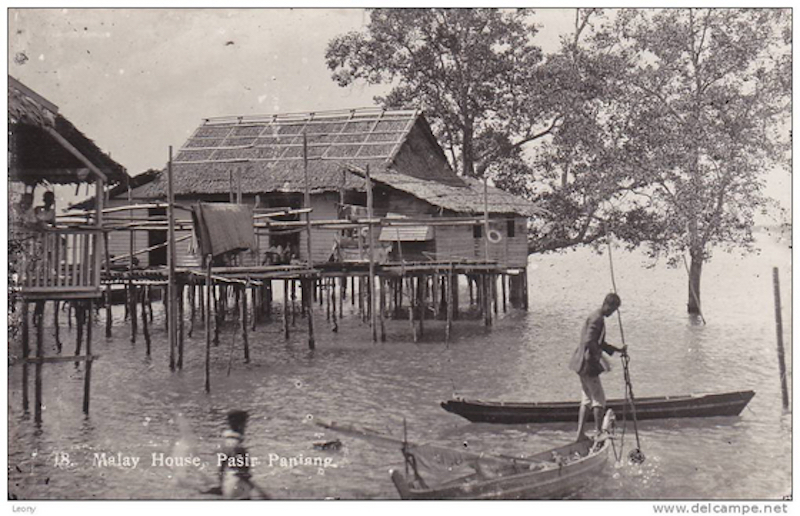 Petempatan orang Melayu 
Pesisir pantai
Muara
Tebing sungai
Kampung
Bandar 

Aktiviti utama
Menangkap ikan
Bertani 
Berniaga secara kecil-kecilan
Kampung Melayu di muara sungai
Bahagian Pembangunan Kurikulum
JPN Sarawak
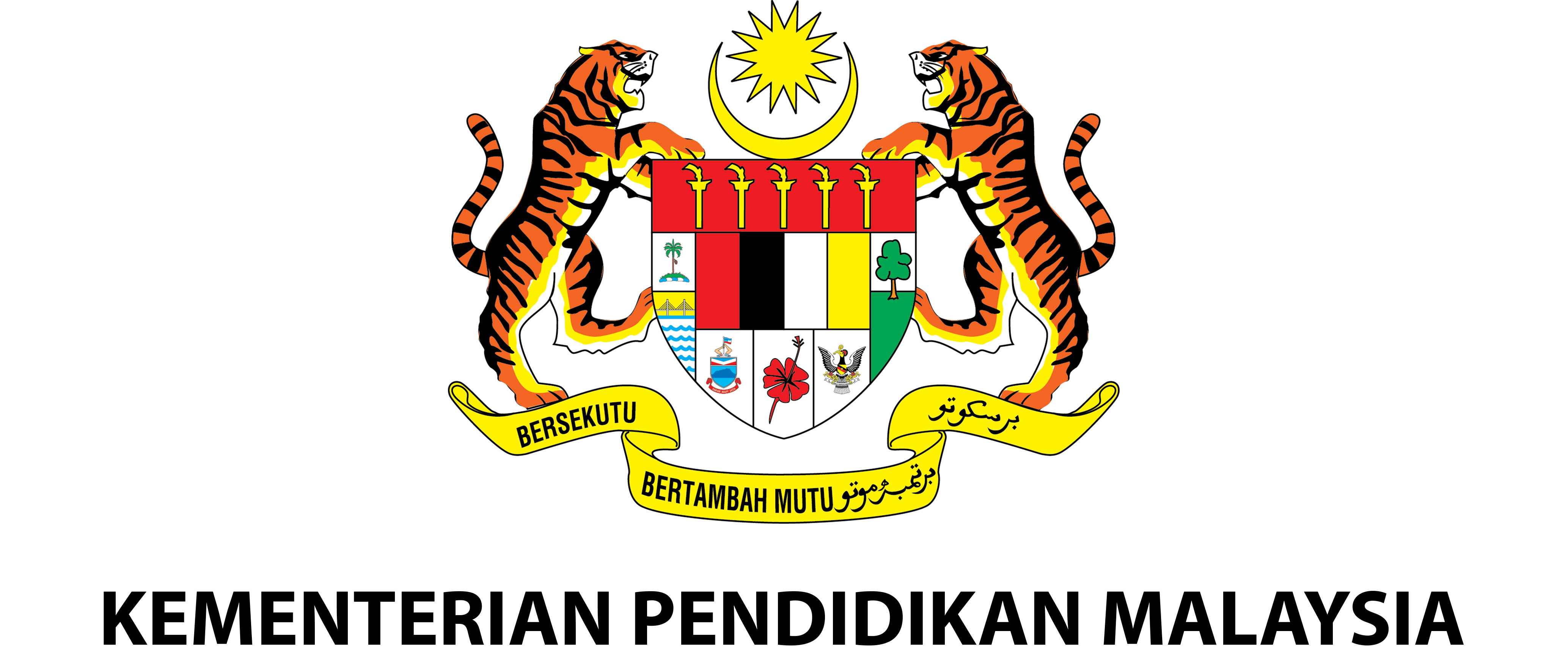 Makmurnya Tanah Airku
Petempatan orang Cina
Bandar
Pekan 

Aktiviti utama
Melombong
Berniaga di pekan dan bandar
Petempatan kaum Cina di bandar
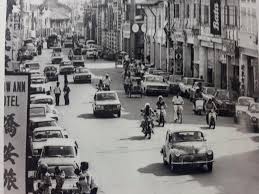 Bahagian Pembangunan Kurikulum
JPN Sarawak
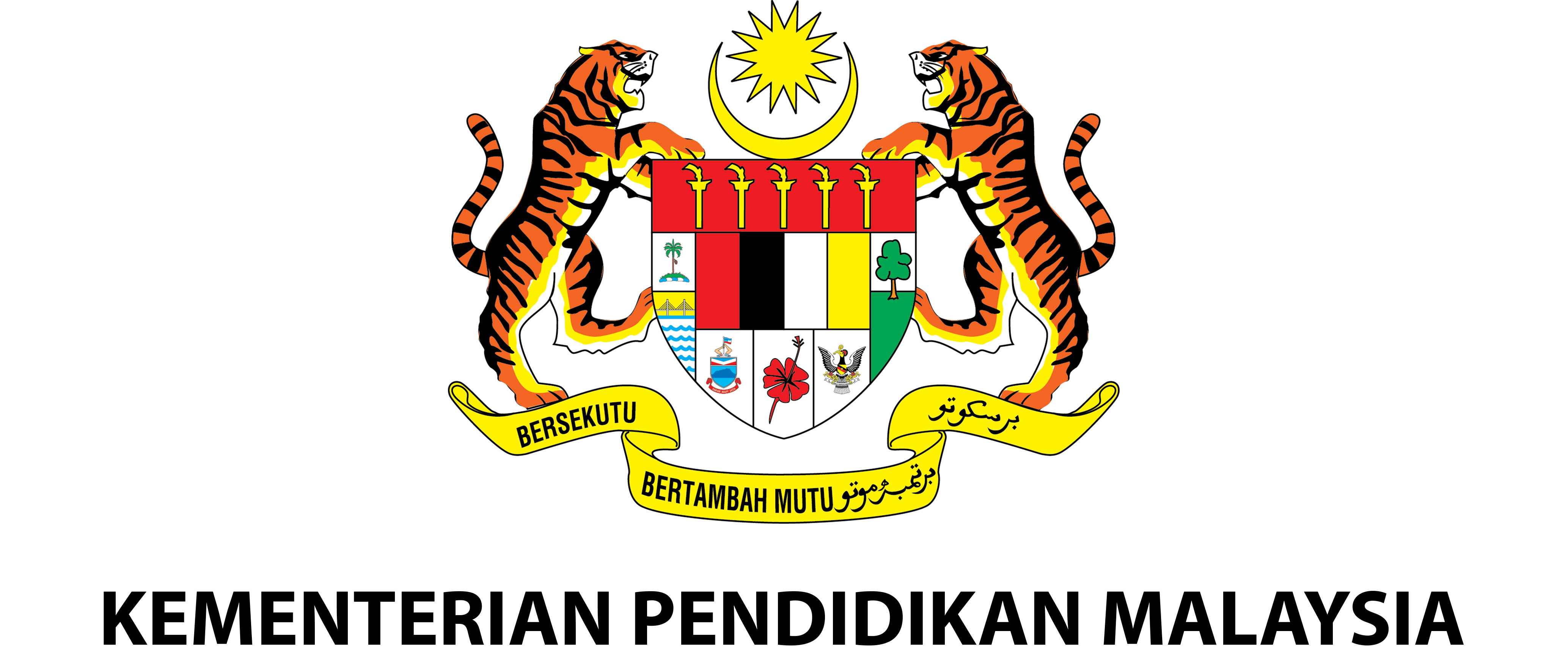 Makmurnya Tanah Airku
Petempatan orang India
Estet

Aktiviti utama
Bekerja sebagai buruh
Menjadi kakitangan ladang
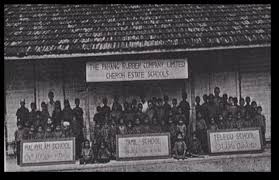 Petempatan kaum India di kawasan estet
Bahagian Pembangunan Kurikulum
JPN Sarawak
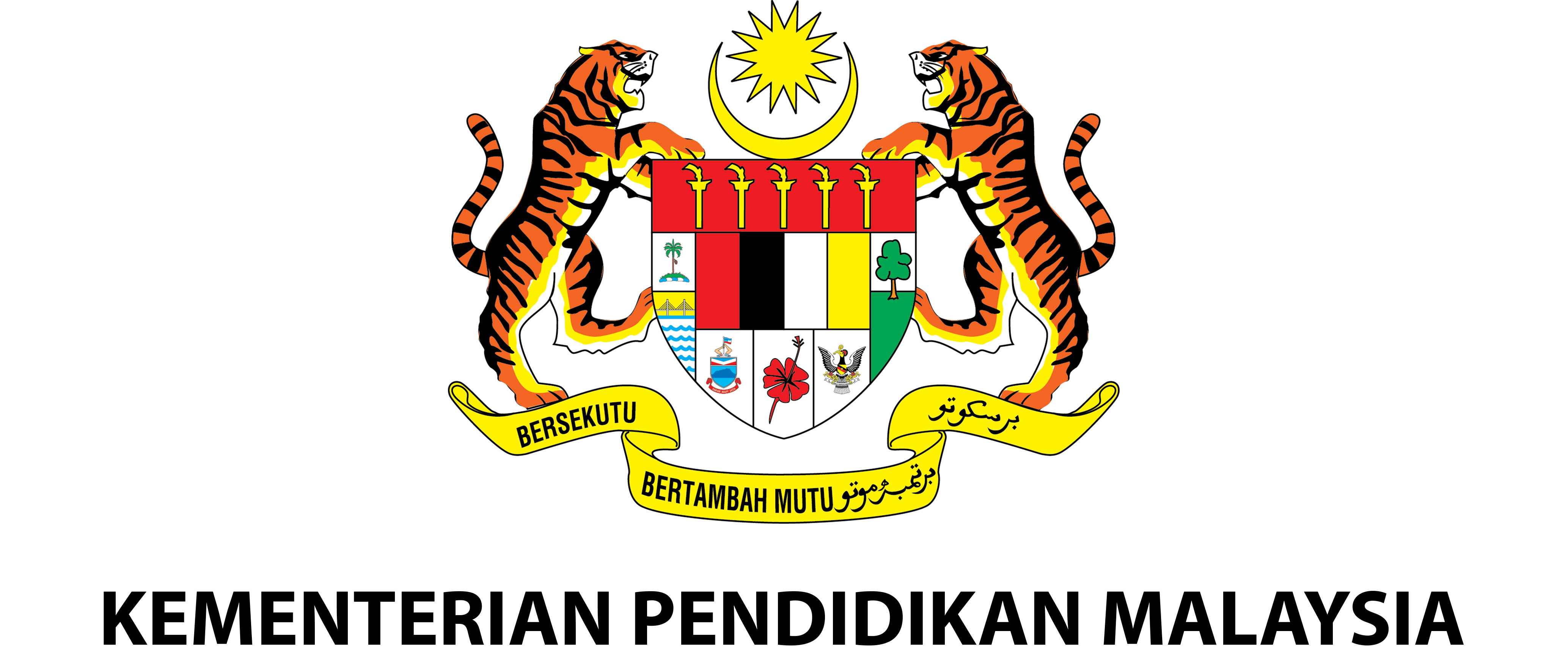 Makmurnya Tanah Airku
Petempatan etnik Sabah
Petempatan etnik Sarawak
Petempatan Orang Asli
Bahagian Pembangunan Kurikulum
JPN Sarawak
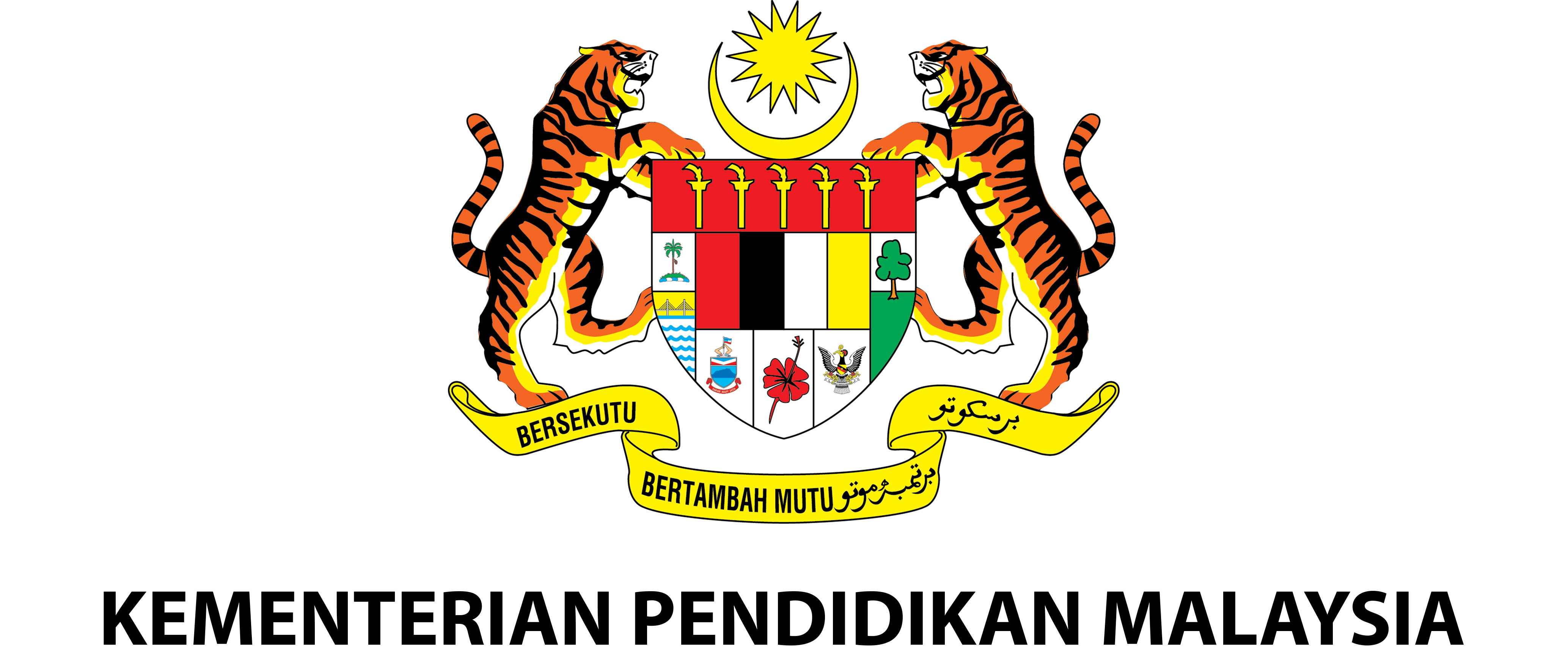 Makmurnya Tanah Airku
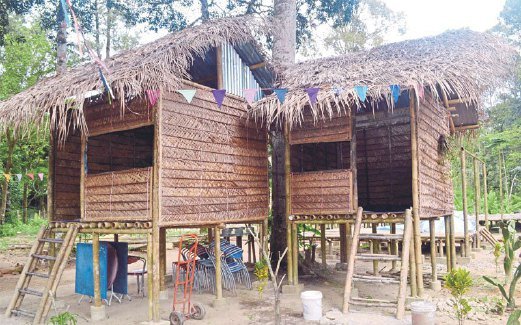 Kawasan Orang Asli
Pahang
Perak
Selangor
Kelantan
Terengganu 

Aktiviti utama
Mencari hasil hutan
Berburu
Menangkap ikan
Petempatan Orang Asli
Bahagian Pembangunan Kurikulum
JPN Sarawak
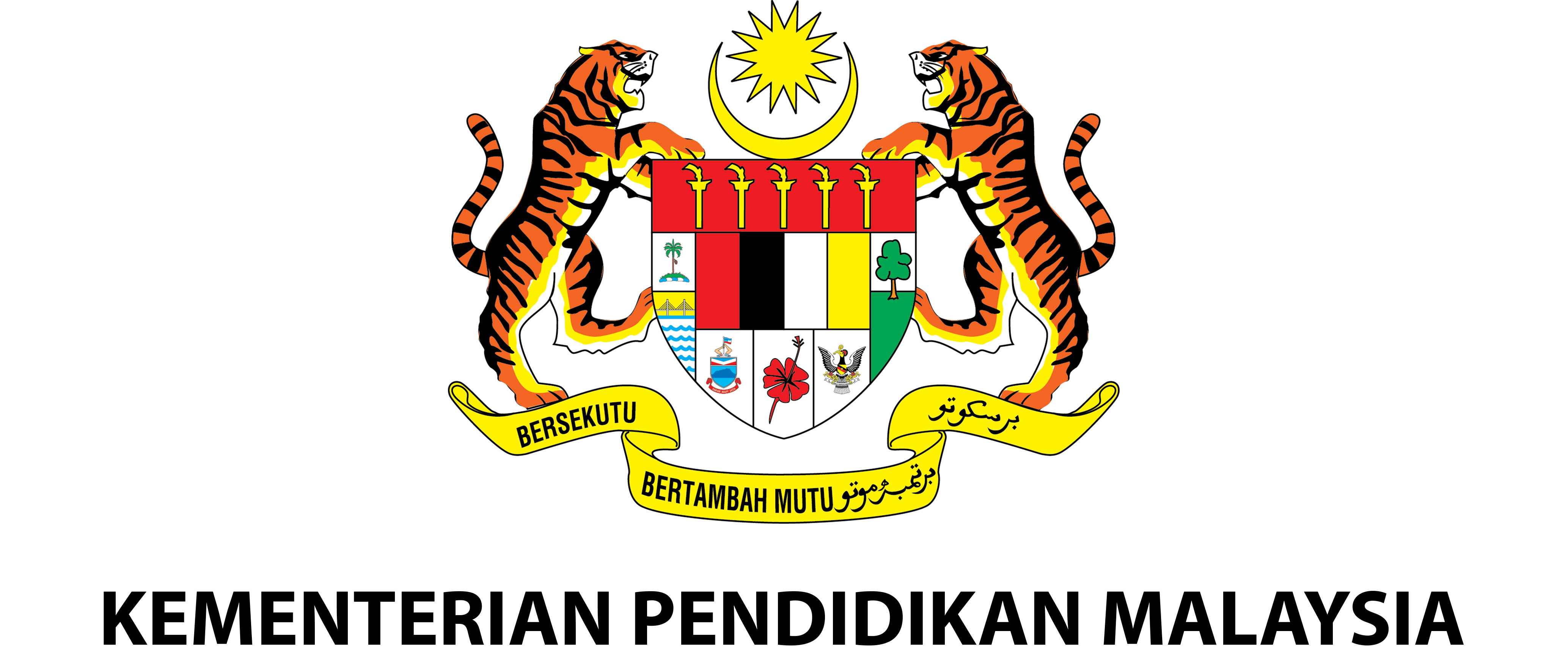 Makmurnya Tanah Airku
Petempatan etnik di Sarawak
Pedalaman
Muara sungai
Pesisir pantai (Melayu dan Melanau)

Aktiviti utama
Bertani
Mencari hasil hutan
Menjadi nelayan
Berniaga
Rumah Panjang etnik Iban di Sarawak
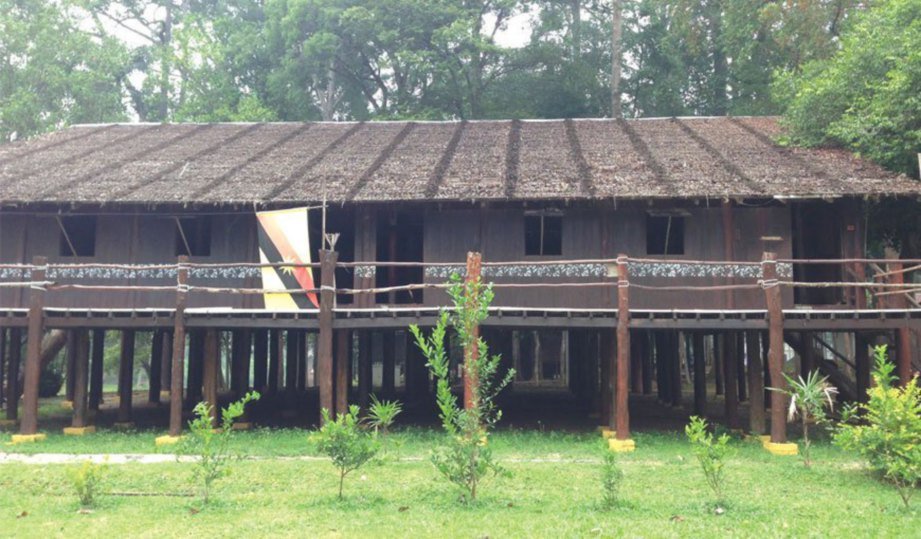 Bahagian Pembangunan Kurikulum
JPN Sarawak
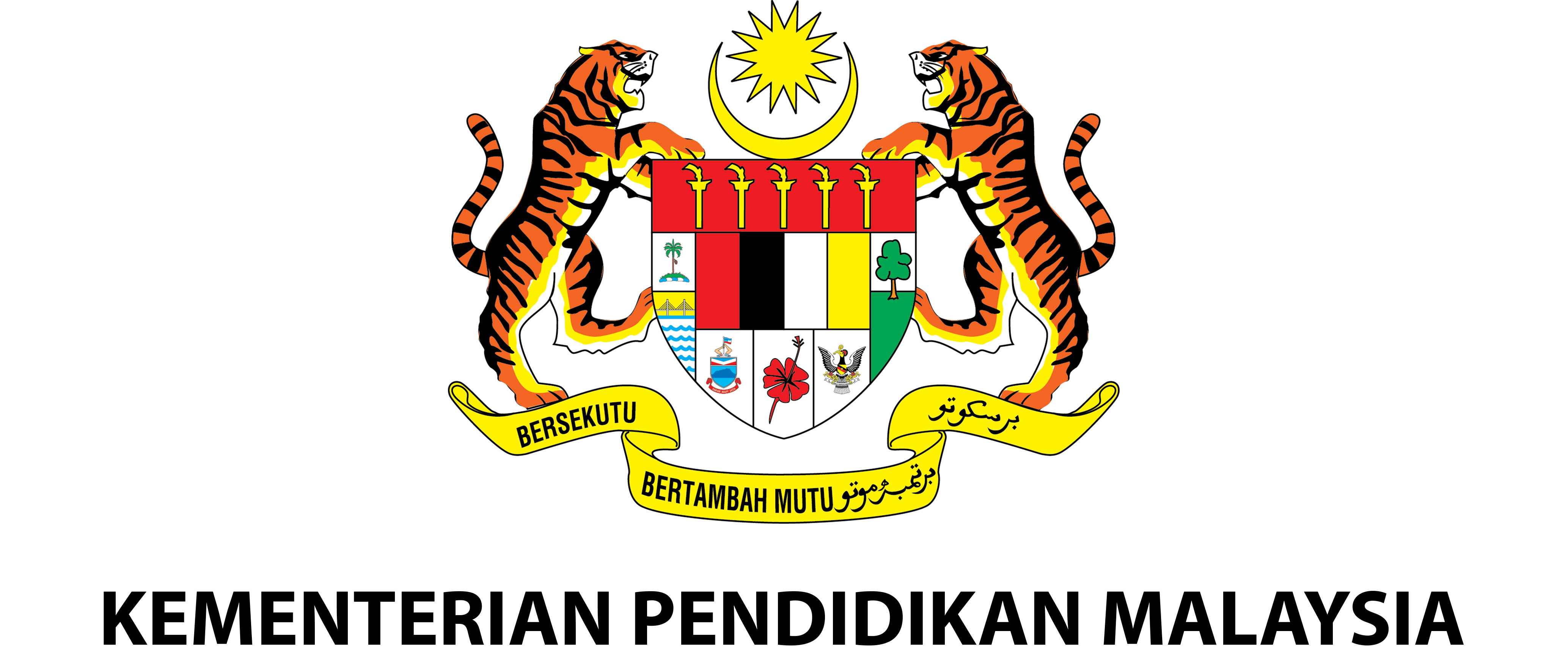 Makmurnya Tanah Airku
Petempatan etnik Sabah
Kadazandusun – Pedalaman
Bajau – Darat dan pesisir pantai
Murut – kawasan berbukit
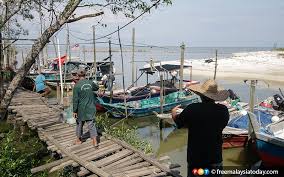 Petempatan etnik Bajau di pesisir pantai
Aktiviti utama
Kadazandusun – bertani dan memungut hasil hutan
Bajau – menjadi nelayan
Murut – menanam padi huma dan memungut hasil hutan
Bahagian Pembangunan Kurikulum
JPN Sarawak
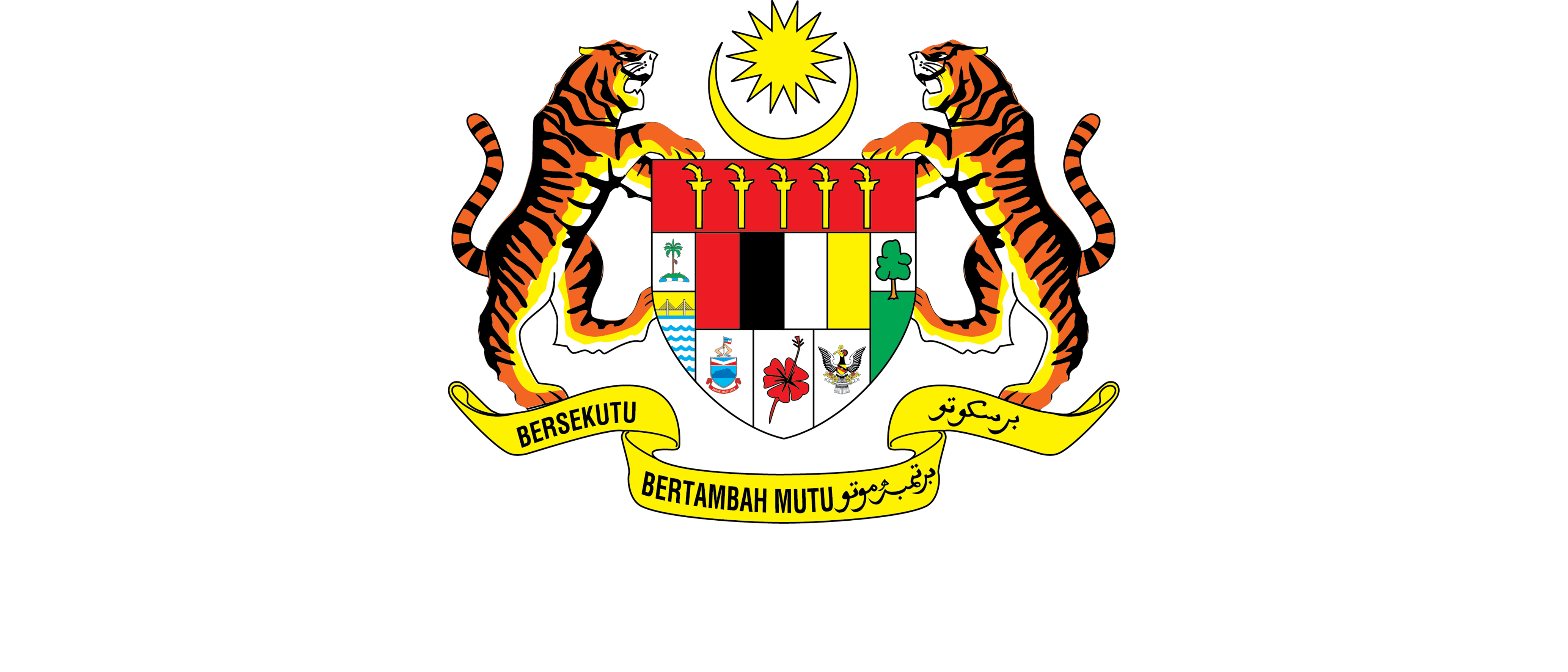 Cakna minda
Mengapakah sebelum merdeka berlaku pengasingan petempatan mengikut kaum?
Bahagian Pembangunan Kurikulum
JPN Sarawak
19
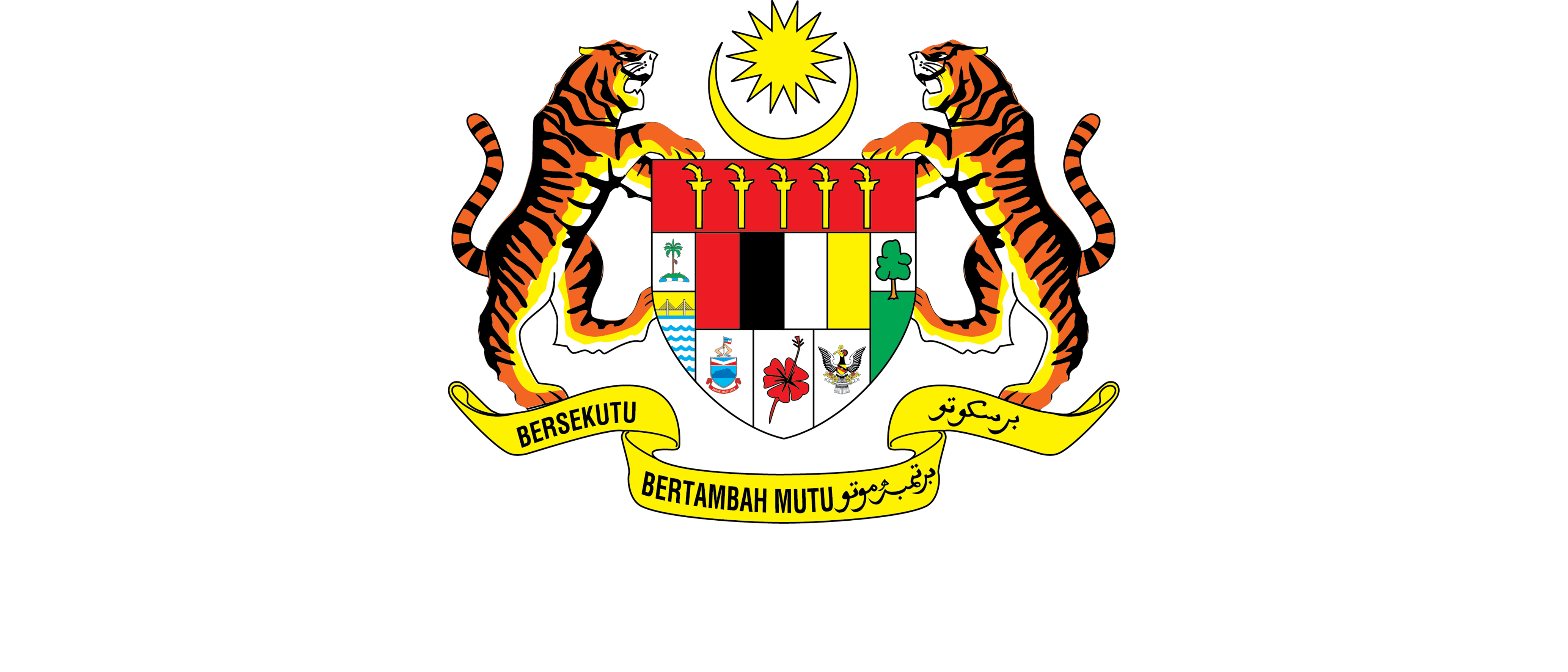 Hubung kait kepentingan menghormati kepelbagaian kaum dan etnik sebagai asas perpaduan negara.
Bahagian Pembangunan Kurikulum
JPN Sarawak
20
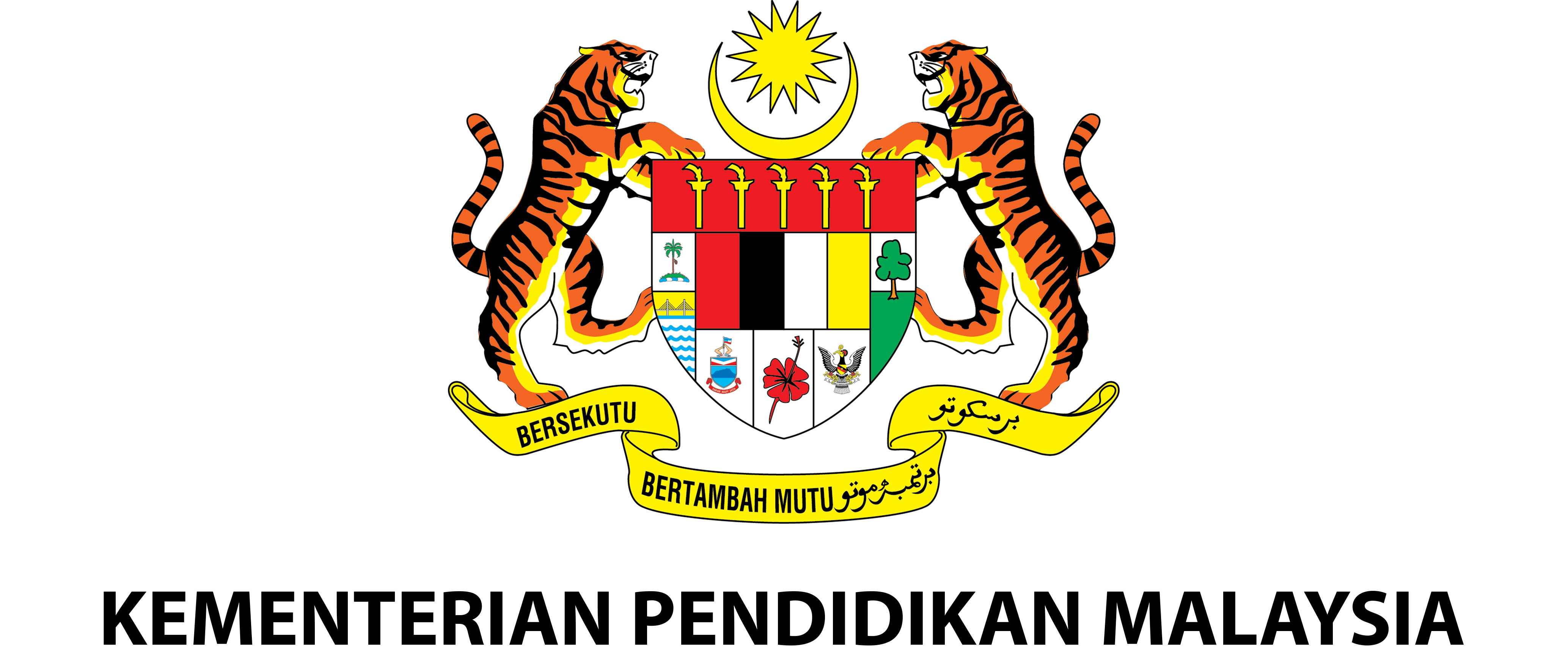 3. ALAT MUZIK DAN TARIAN TRADISIONAL DALAM KEHIDUPAN MASYARAKAT 
Pada akhir pembelajaran, murid akan dapat:- Menerangkan alat muzik dan tarian tradisional dalam kehidupan masyarakat.
Bahagian Pembangunan Kurikulum
JPN Sarawak
21
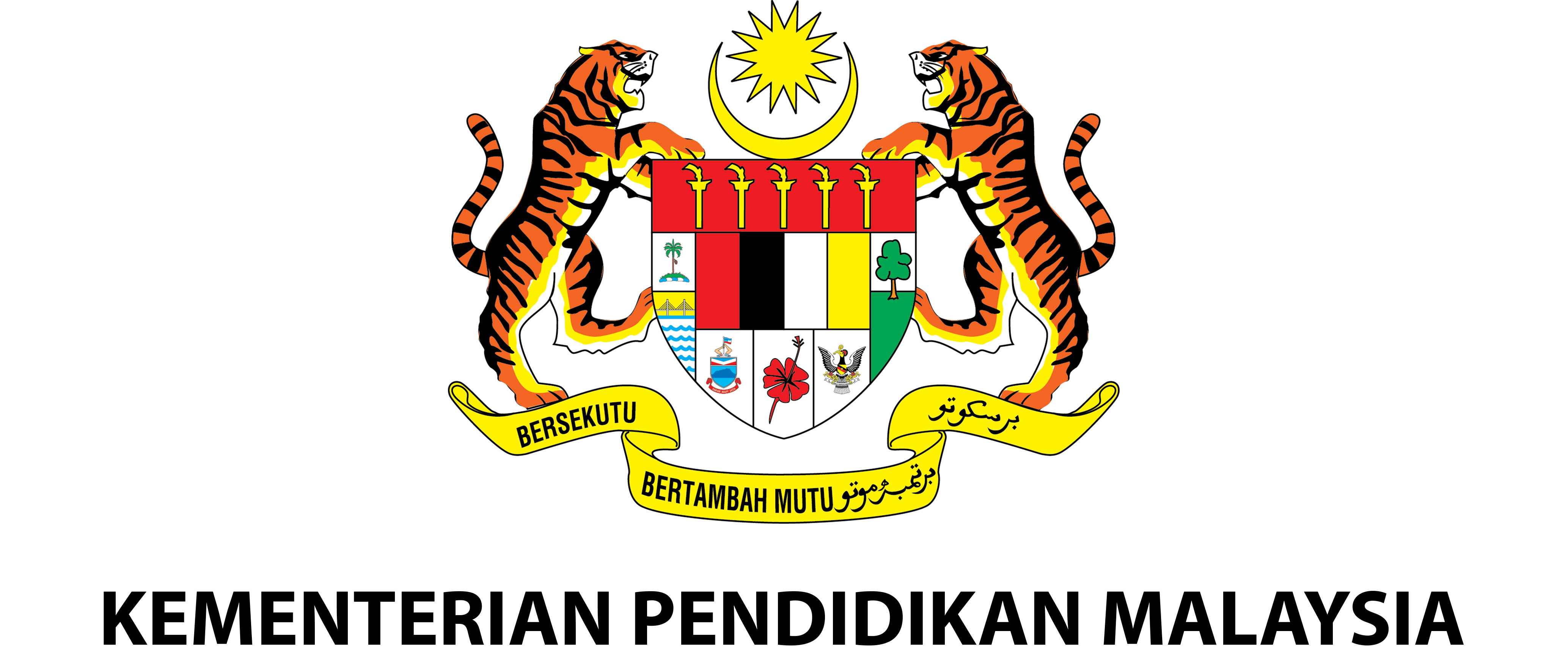 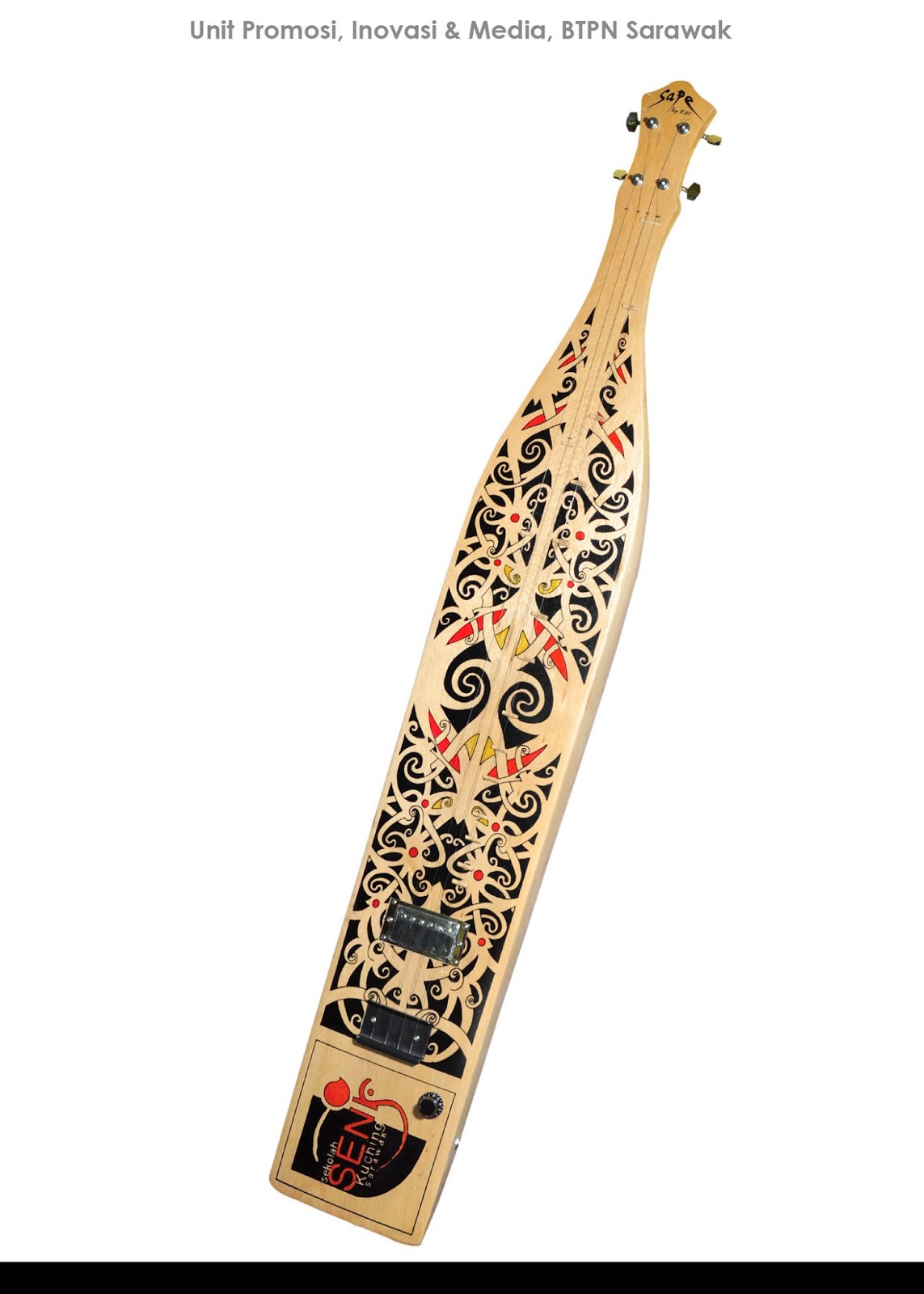 Uniknya Seni Kita
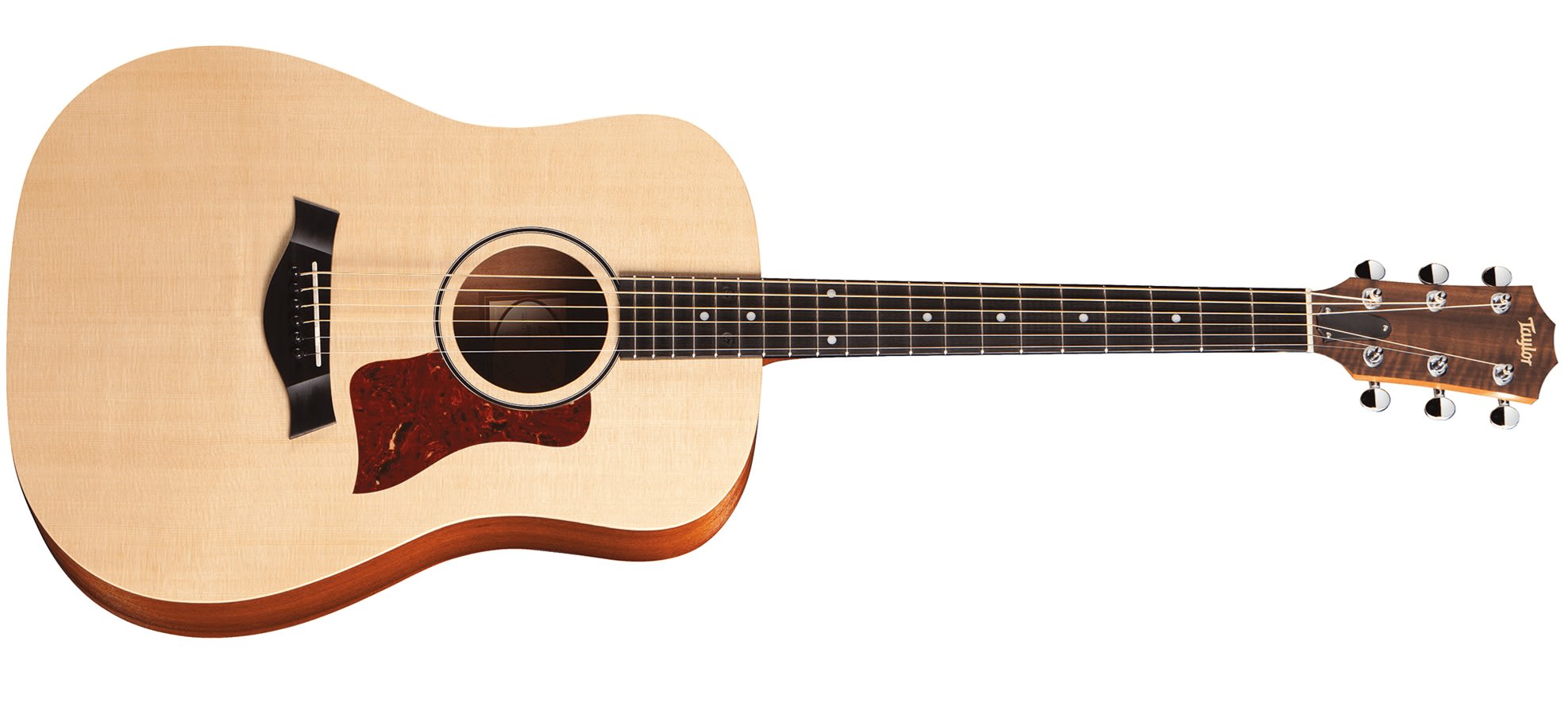 Dari Sarawak
Dipetik seperti gitar
Diperbuat daripada kayu jenis pelaie, keladan atau jelutong
Dihias dengan corak yang menarik
Sejenis alat muzik
01
GITAR
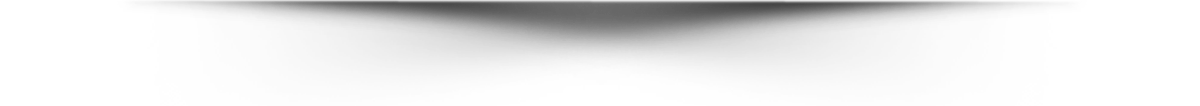 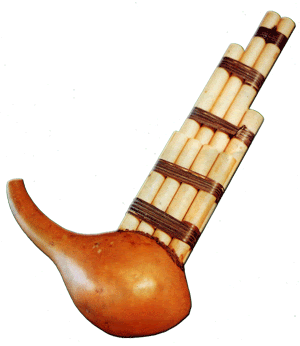 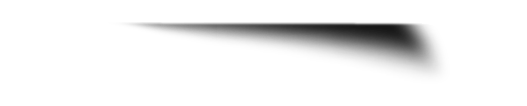 02
SAPE
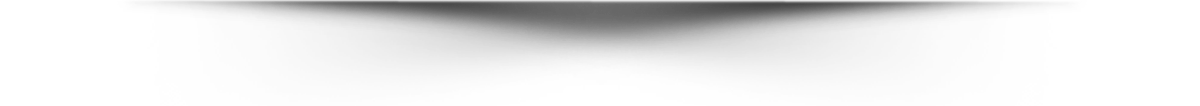 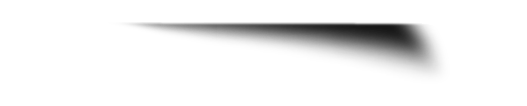 03
SOMPOTON
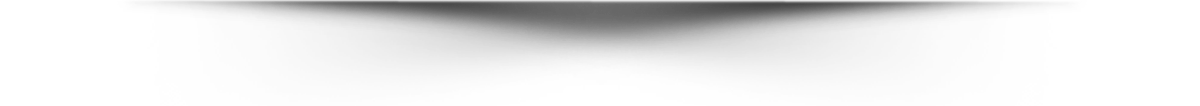 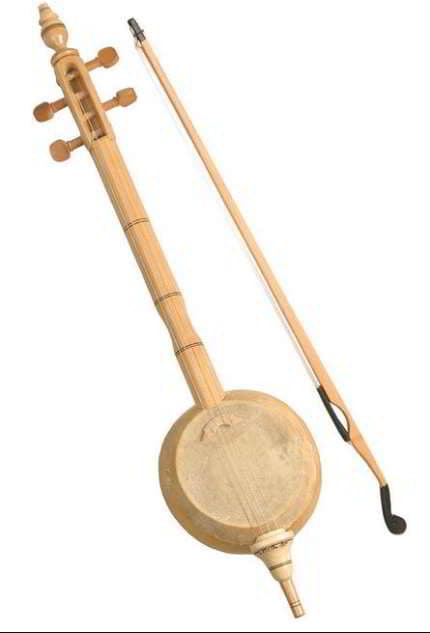 Alat muzik tradisional Melayu
Alat gandingan dalam penceritaan Tok Selampit atau penglipur lara
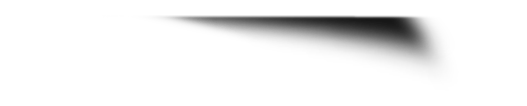 Diperbuat daripada labu air yang dikeringkan
Ditebuk untuk dibuat lubang
8 batang buluh kecil disusun dalam 2 lapisan, dimasukkan dalam lubang, dilekatkan bagi menahan angin apabila ditiup
04
REBAB
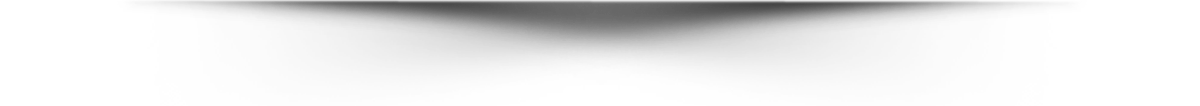 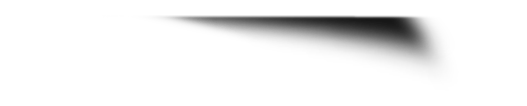 Bahagian Pembangunan Kurikulum
JPN Sarawak
22
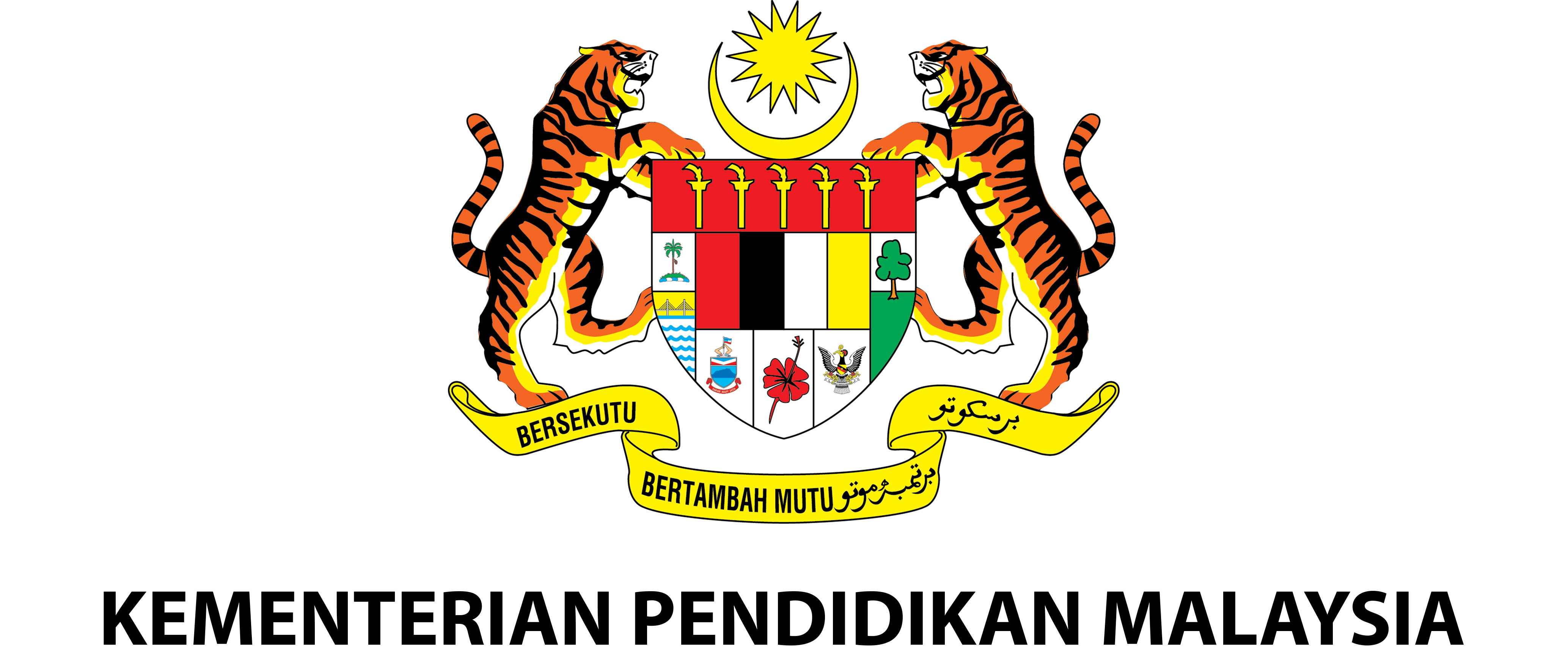 Uniknya Seni Kita
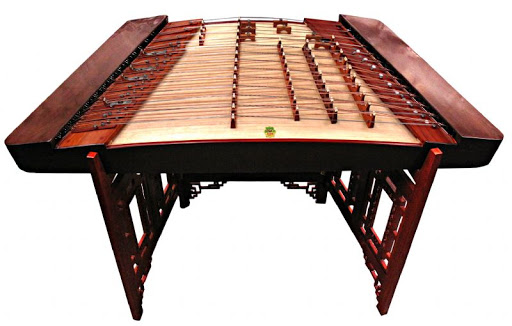 05
YANGQIN
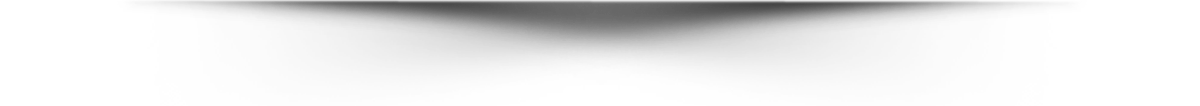 Dimainkan di majlis-majlis seperti majlis perkahwinan
Mengiringi tarian dan nyanyian lagu-lagu Melayu
Mempunyai banyak tali
Diperbuat daripada kayu
Diletak di meja kecil yang diukir indah
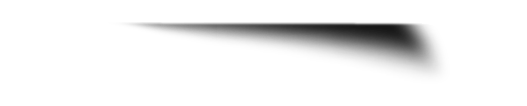 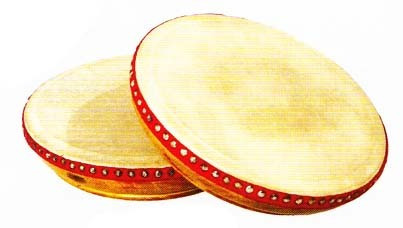 06
KOMPANG
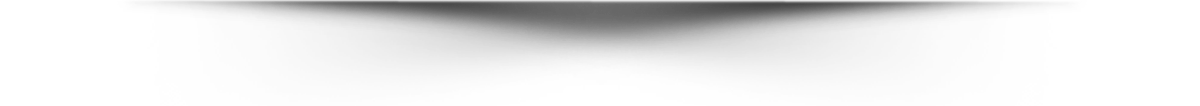 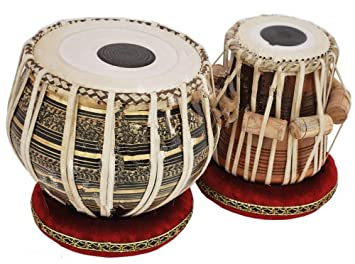 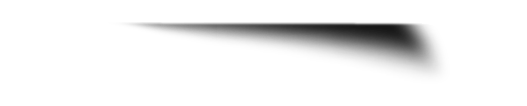 07
TABLA
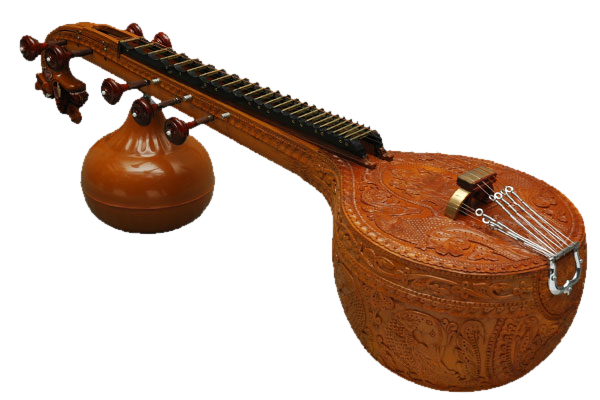 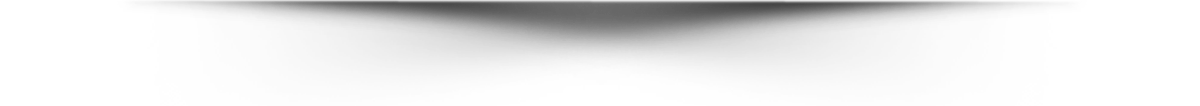 Alat muzik tradisional India
Diperbuat daripada kayu
Mempunyai 4 tali untuk melodi
Mempunyai 3 tali untuk dengungan
Berukir indah
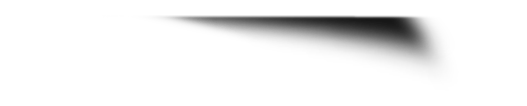 08
Untuk masyarakat India
Ketika upacara keagamaan.
VEENAI
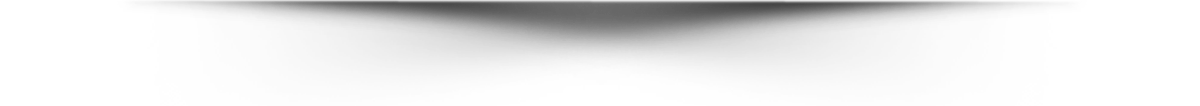 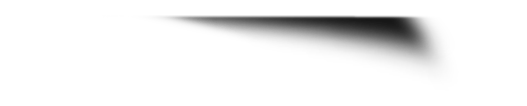 Bahagian Pembangunan Kurikulum
JPN Sarawak
23
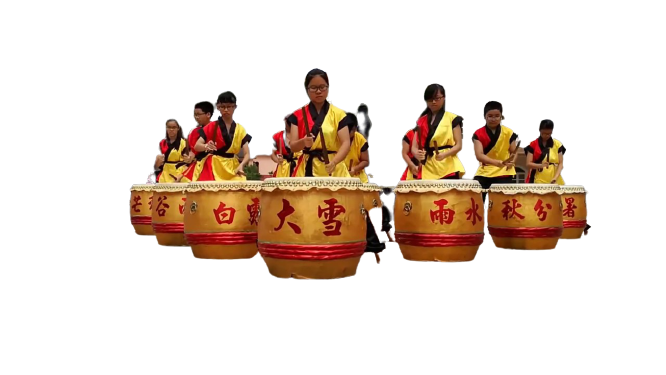 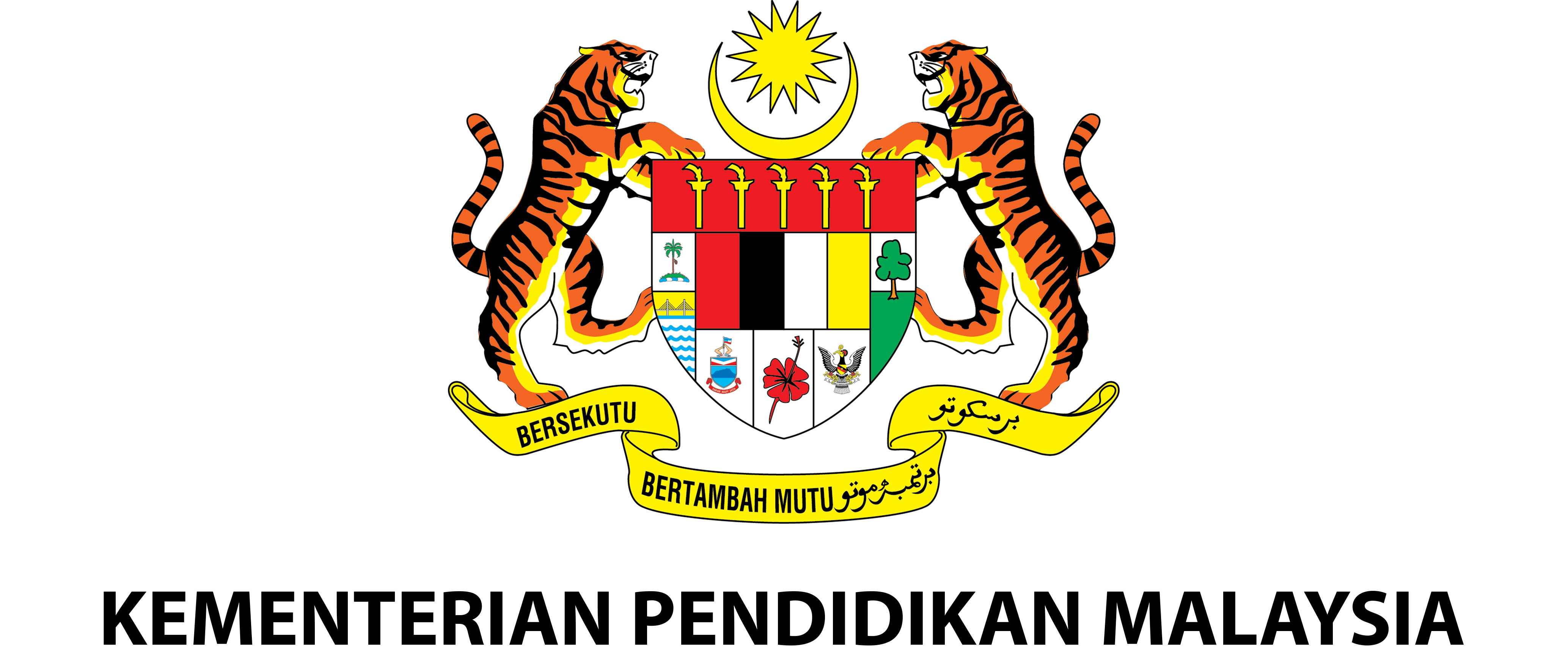 Uniknya Seni Kita
DAGU 
(gendang besar)
09
Semasa upacara sembahyang dan persembahan tertentu
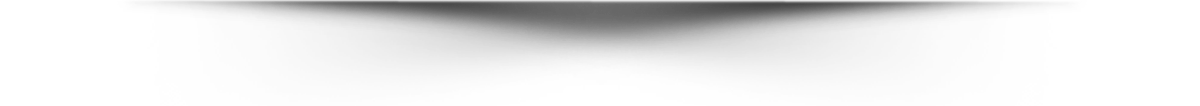 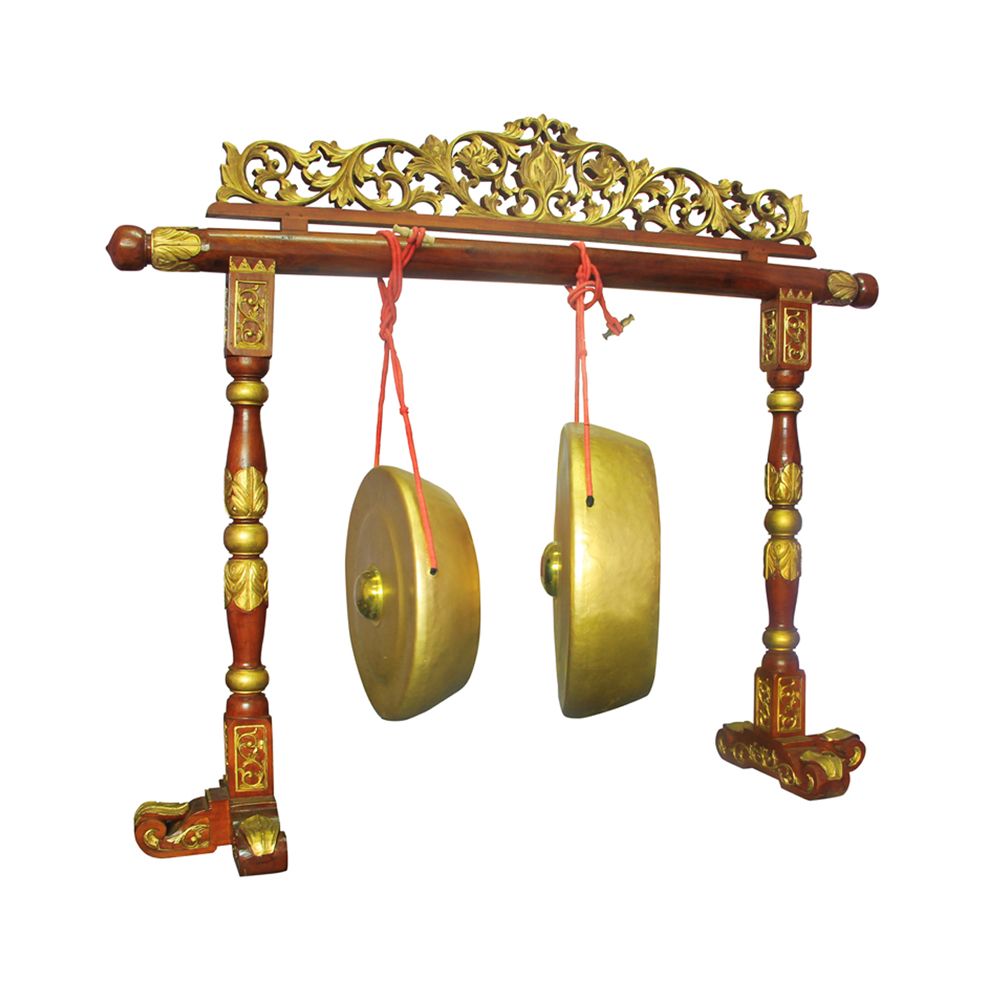 Dimainkan ketika persembahan wayang kulit dan menora
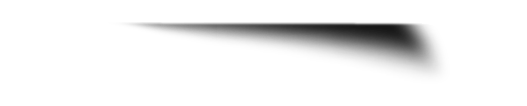 10
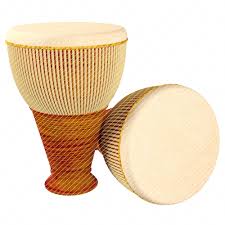 GEDOMBAK
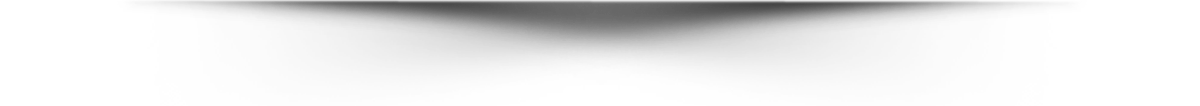 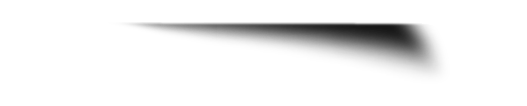 11
GONG
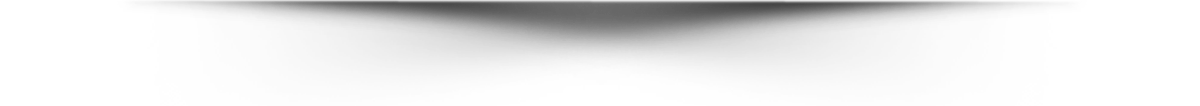 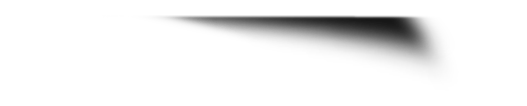 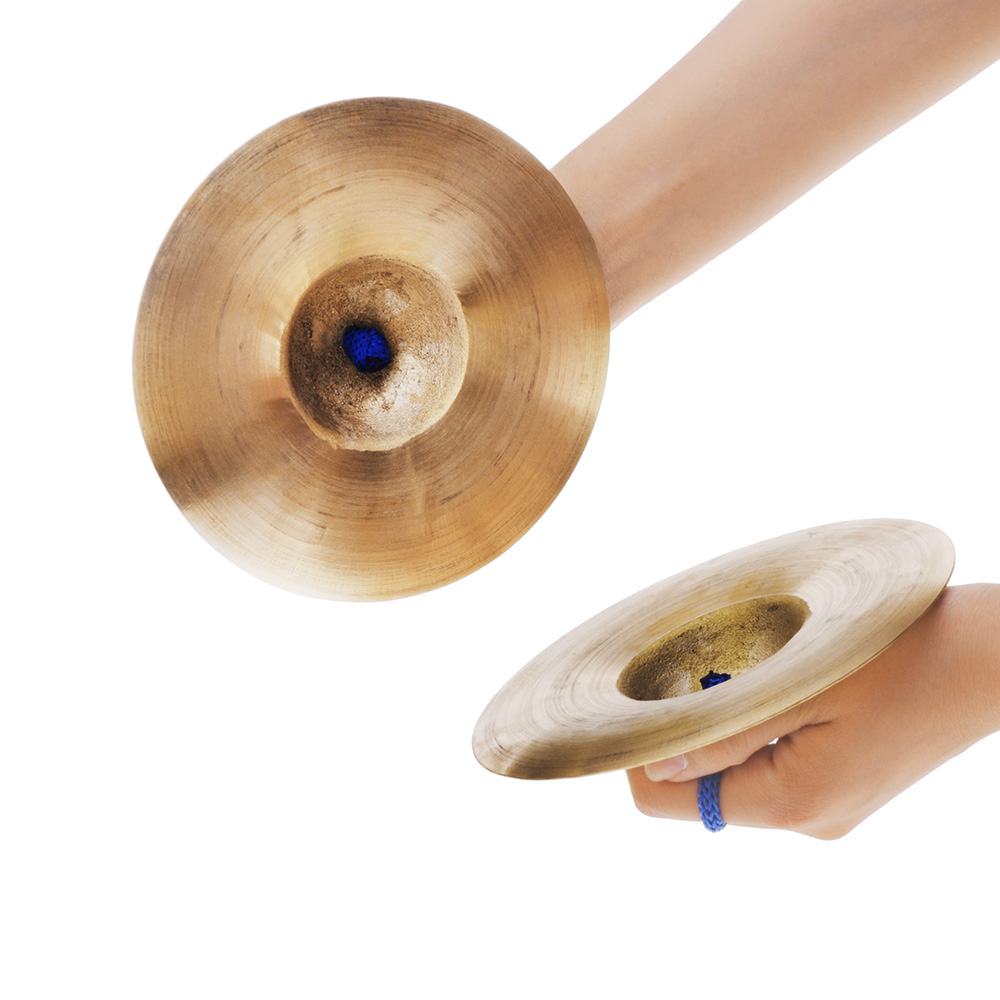 12
Digunakan dalam persembahan gamelan
BO
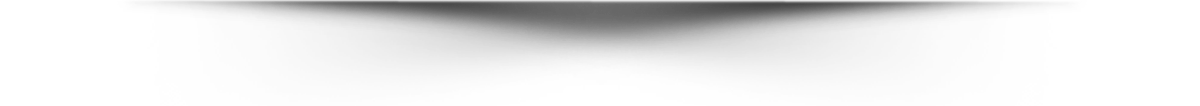 Alat muzik tradisional kaum Cina
Dihasilkan daripada gangsa
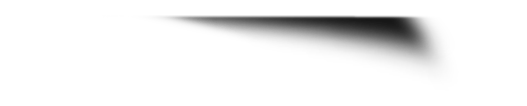 Bahagian Pembangunan Kurikulum
JPN Sarawak
24
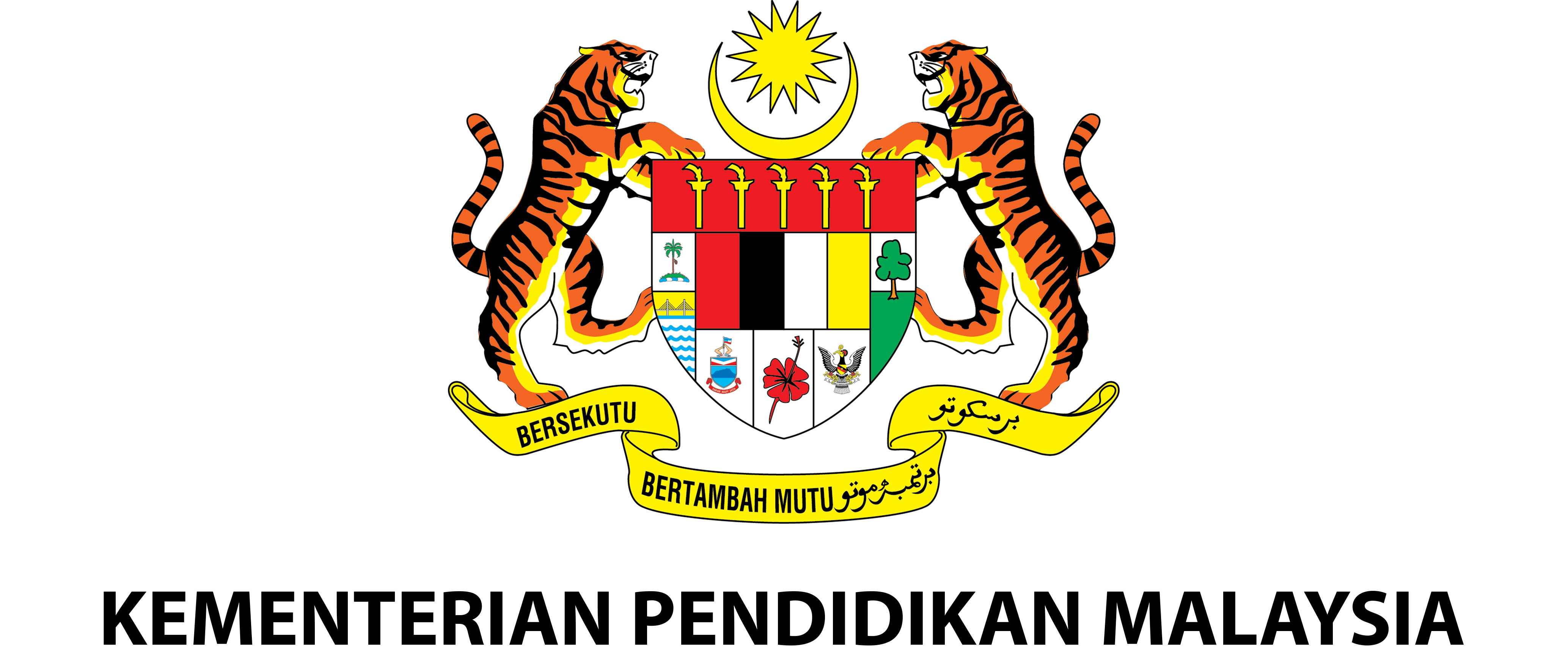 Uniknya Seni Kita
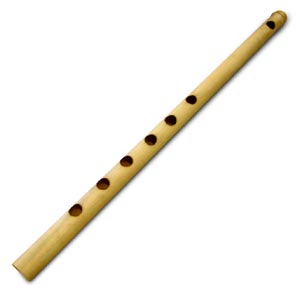 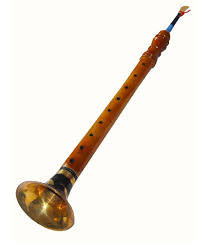 13
dipanggil Pullangkulal (orang Tamil)
Zhudi atau Dizi (orang Cina)
SERULING
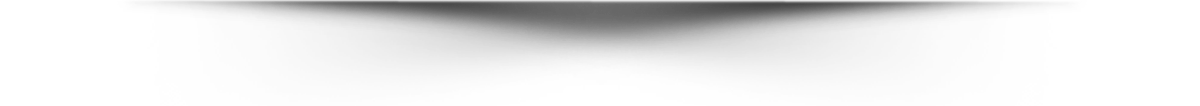 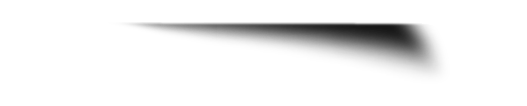 14
Dimainkan untuk golongan diraja dalam muzik nobat
NAFIRI
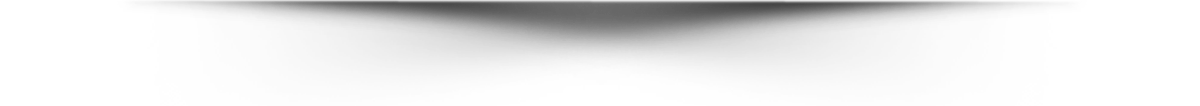 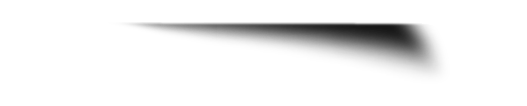 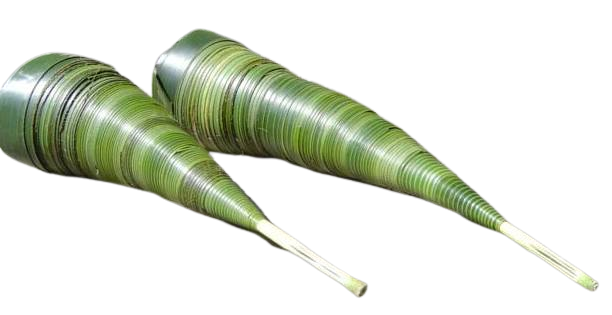 15
DAUN KELAPA
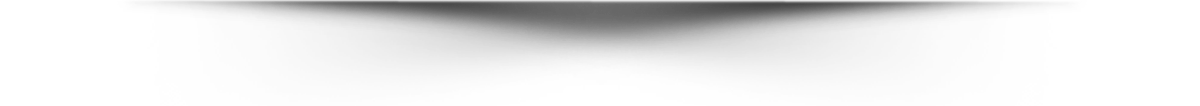 Dijadikan alat muzik – daun getah, daun pisang dan batang padi
Irama agak unik
Dimainkan di kampung-kampung
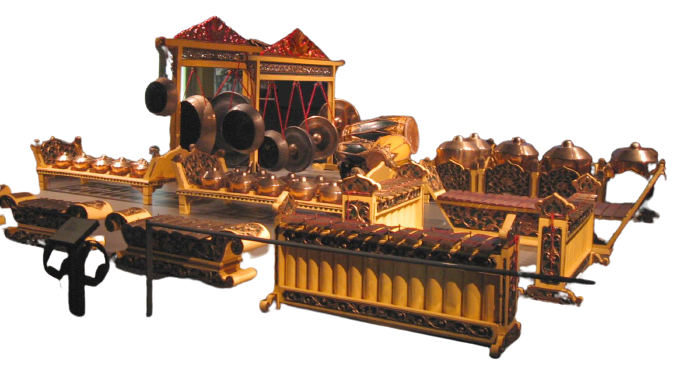 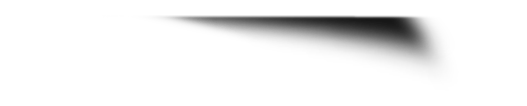 Alat-alat muzik yang dipalu
Terdiri daripada saron, bonang, gambang dan gong
16
GAMELAN
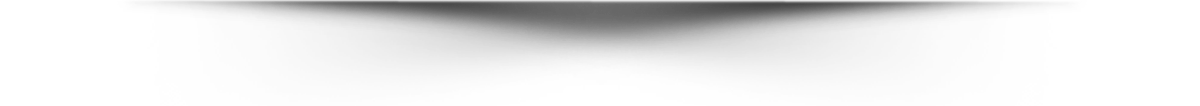 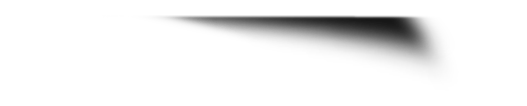 Bahagian Pembangunan Kurikulum
JPN Sarawak
25
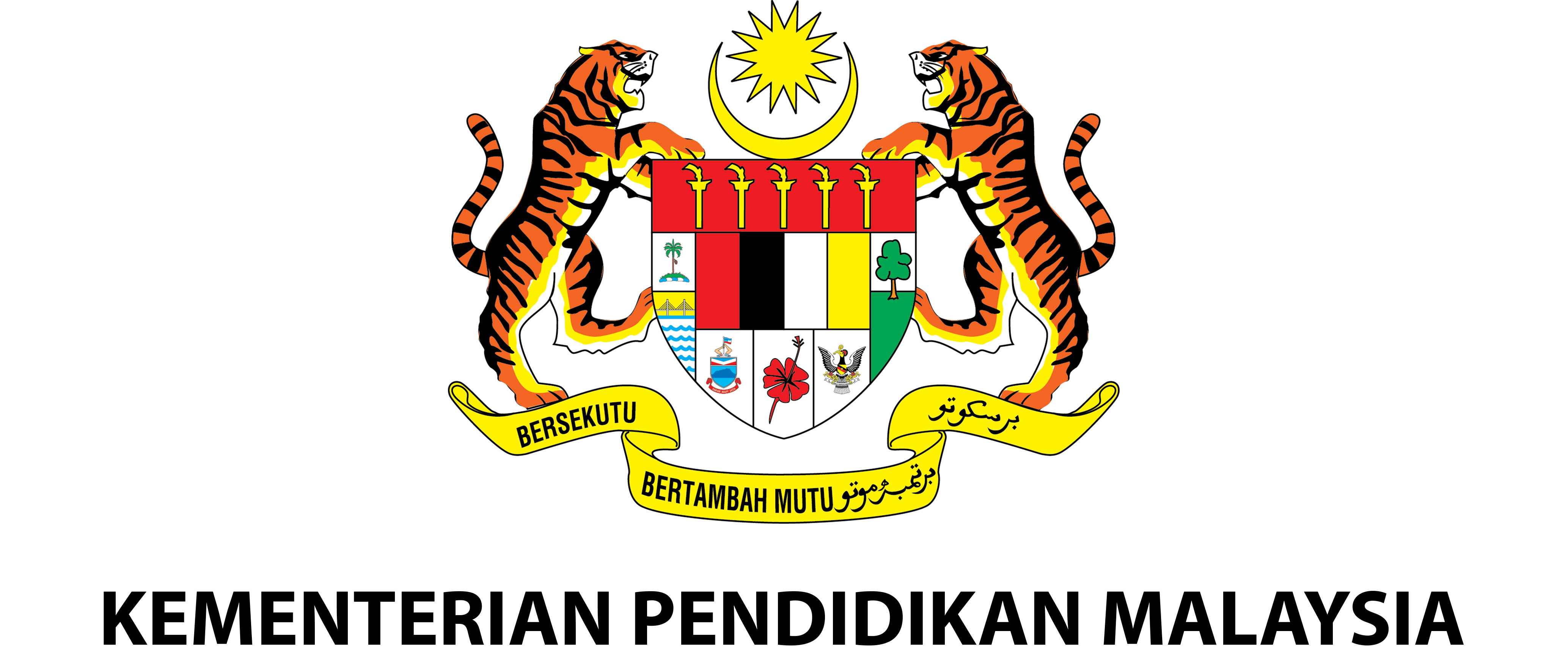 Indah Nian Gerak Tari
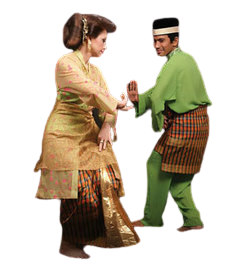 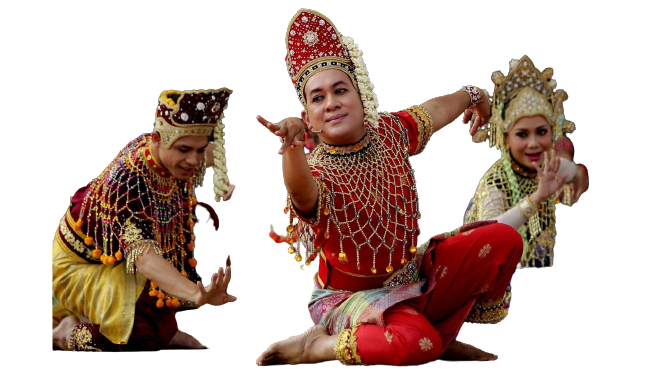 Dikaitkan dengan semangat padi (Mak Hiang – menghormati dan berterima kasih)
Salah satu cara perubatan tradisional
Penari memainkan peranan – raja, permaisuri, pembesar, panglima dan sida-sida istana
01
Tarian Inang
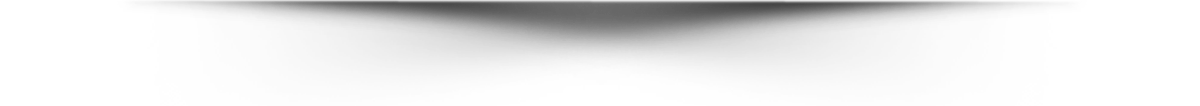 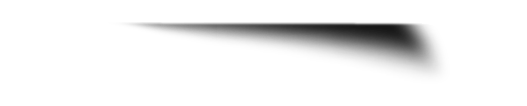 Tarian istana semasa Zaman Kesultanan Melayu Melaka
Secara lemah gemalai
Diiringi alat muzik seperti rebana, biola dan gendang
02
Tarian Makyung
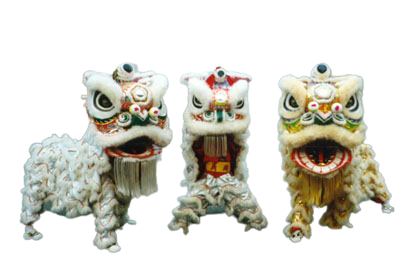 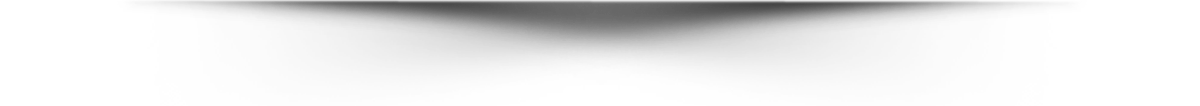 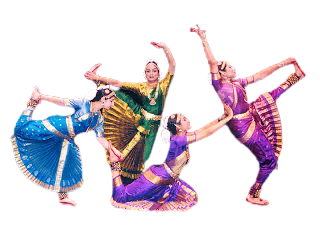 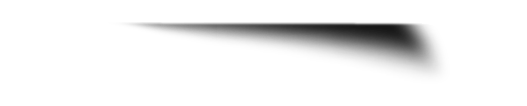 03
Tarian Singa
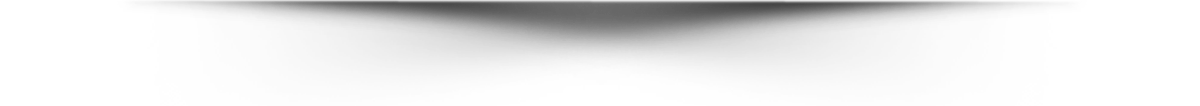 Tarian tradisional masyarakat India
Penuh dengan gerakan tangan, kaki dan mata
Dalam majlis keagamaan atau majlis tertentu
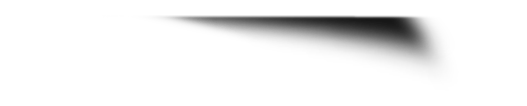 Tarian tradisional masyarakat Cina
Penari memakai kostum singa dan meniru pergerakan singa
Istiadat atau upacara untuk membuang semangat jahat
Dimainkan ketika sambutan Tahun Baru Cina, membuka perniagaan atau memasuki rumah baru
Tarian Bharathanatyam
04
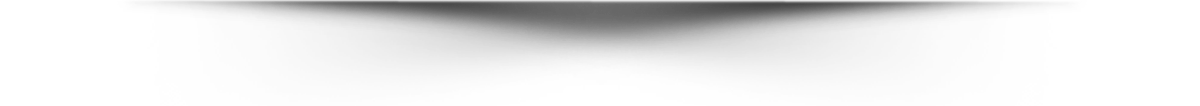 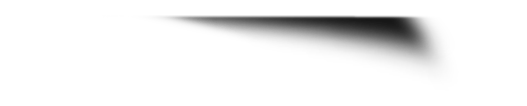 Bahagian Pembangunan Kurikulum
JPN Sarawak
26
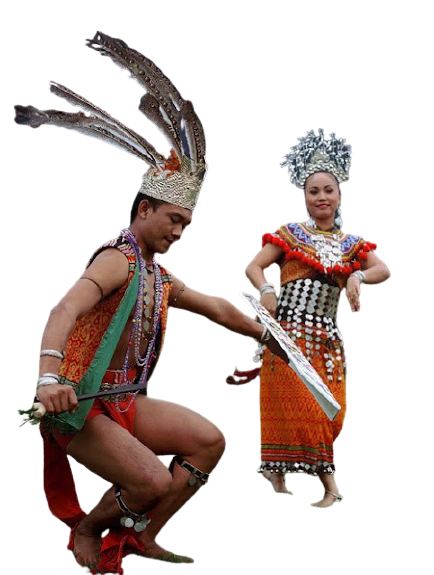 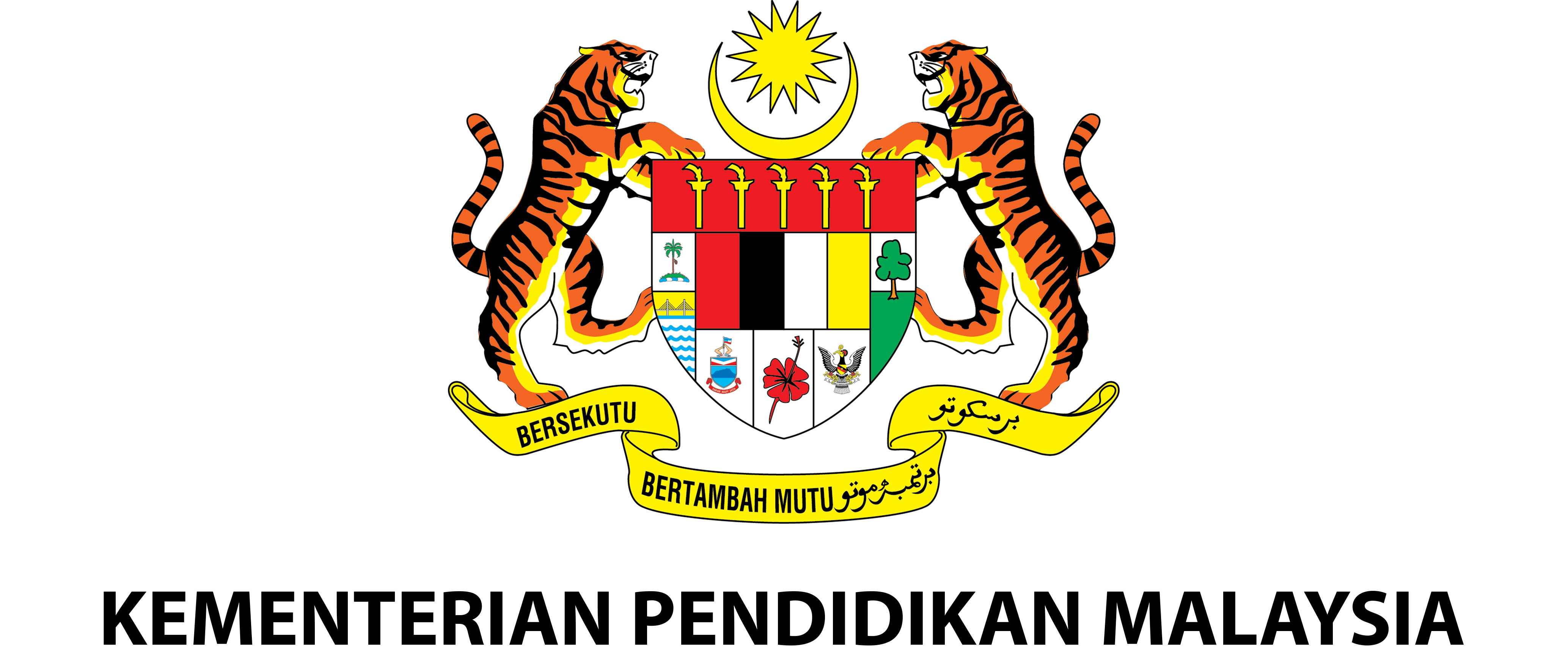 Indah Nian Gerak Tari
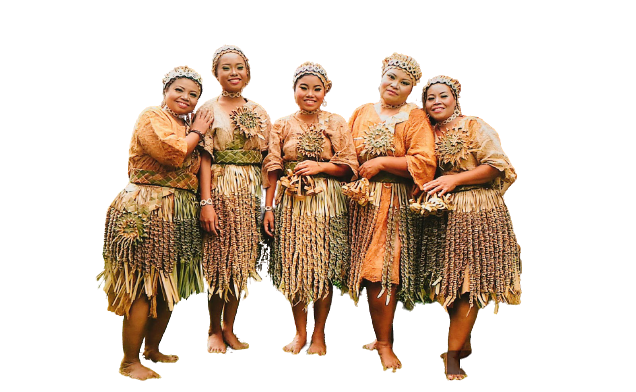 Tarian tradisional di Sarawak
Semasa menyambut Hari Gawai dan selepas musim menuai
Dahulu – selepas kembali daripada berperang
Muzik iringan – tawak (gong besar), gendang atau dedumbak, engkromong (satu set gong kecil) dan sape
Tukar gambar!
05
Tarian Sewang
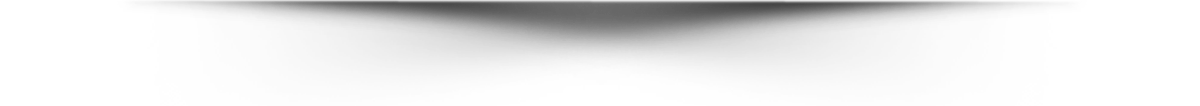 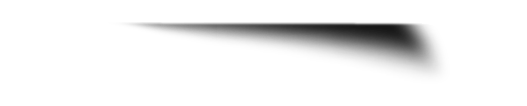 Tarian masyarakat orang Asli
Tujuan perubatan, majlis keramaian,  perkahwinan dan membuka ladang baru
Dengan iringan muzik buluh cetong dan nyanyian
06
Tarian Ngajat
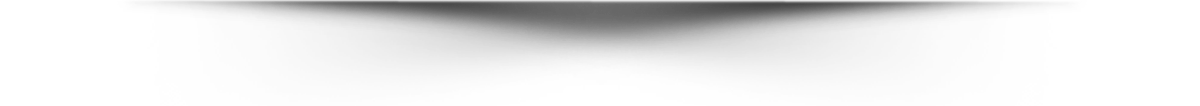 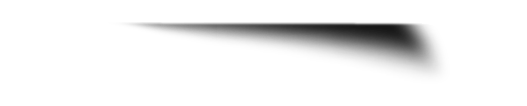 Tarian tradisional Sabah
Semasa Tadau Kaamatan pada bulan Mei setiap tahun
Berasal dari perkataan sazau (pergerakan tangan seperti helang sedang terbang)
Muzik iringan – paluan gong dan gendang
Kalangan etnik Sikh
Sebagai tanda gembira atas hasil tuaian
Untuk majlis kekeluargaan dan keramaian
Muzik iringan – dhol, harmonika dan tamborin
07
Tarian Sumazau
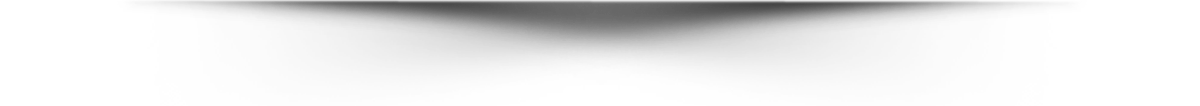 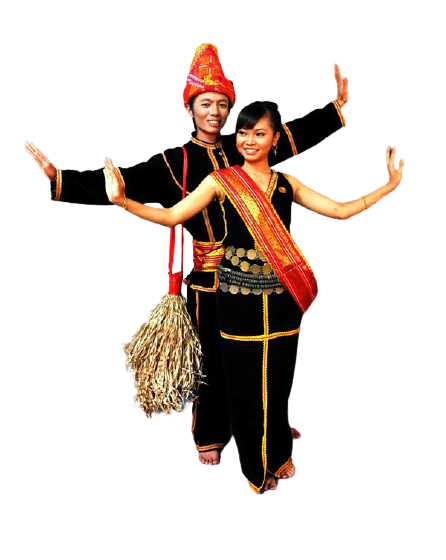 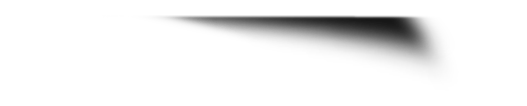 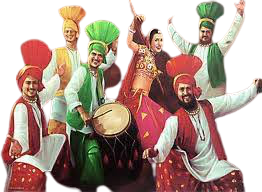 08
Tarian Bhangra
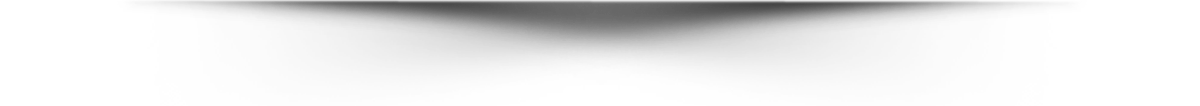 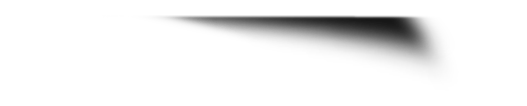 Bahagian Pembangunan Kurikulum
JPN Sarawak
27
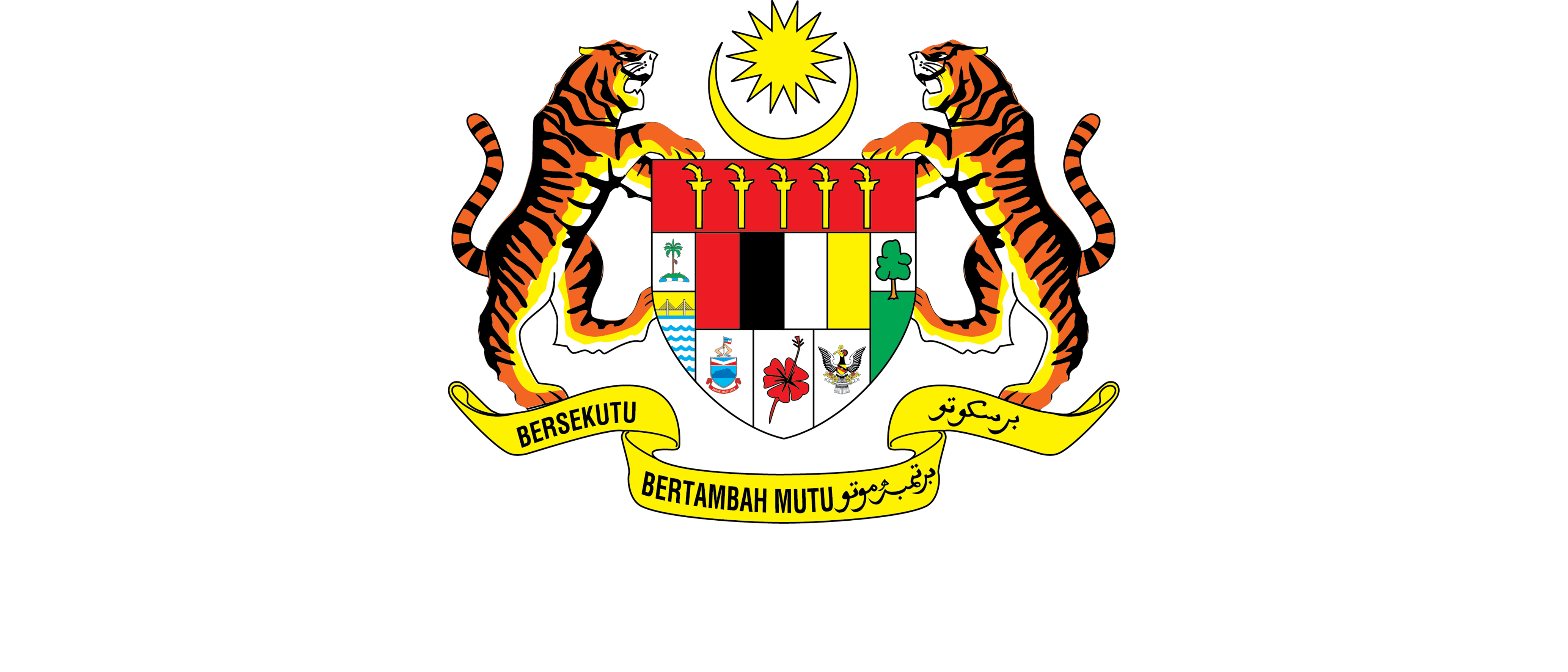 Cakna minda
Bagaimanakah anda boleh memperkenalkan tarian tradisional ini ke peringkat antarabangsa?
Bahagian Pembangunan Kurikulum
JPN Sarawak
28
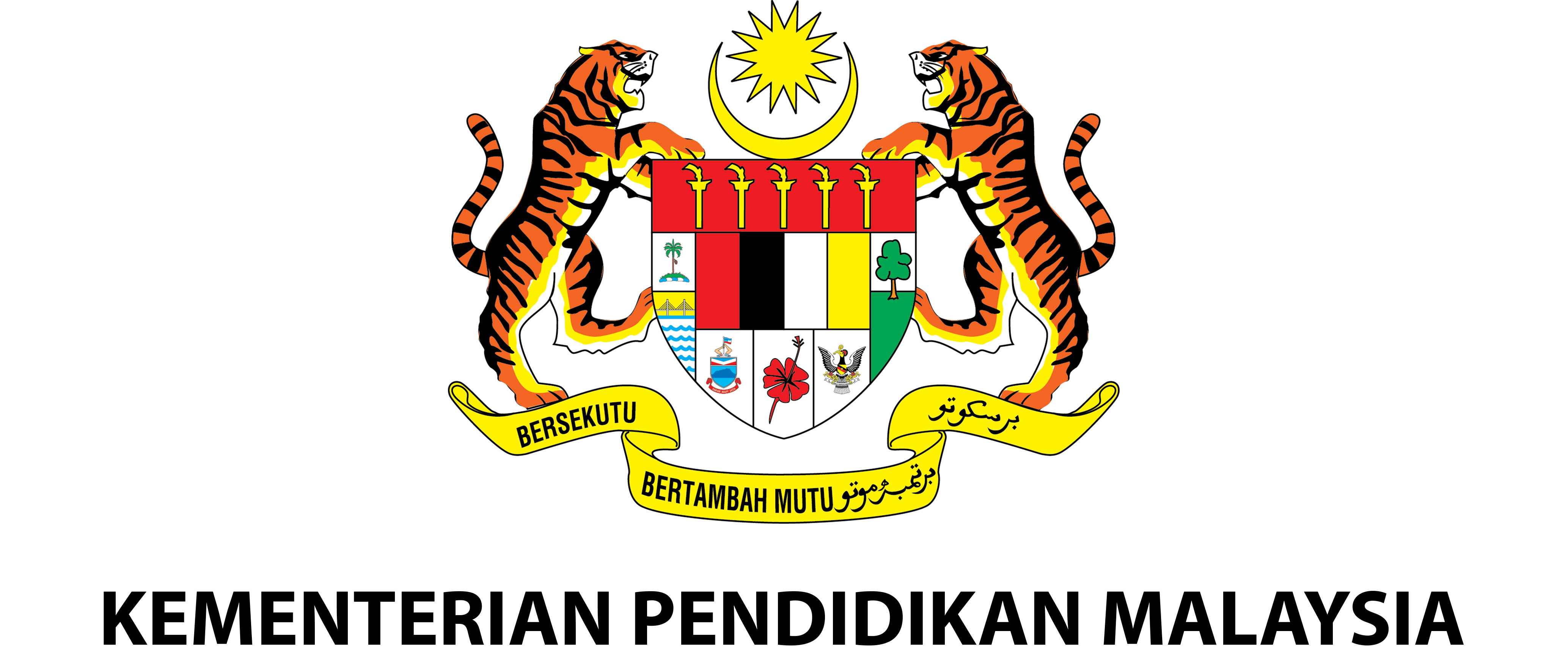 4. PERMAINAN TRADISIONAL MASYARAKAT MALAYSIAPada akhir pembelajaran, murid akan dapat:- Menjelaskan permainan tradisional masyarakat Malaysia.
Bahagian Pembangunan Kurikulum
JPN Sarawak
29
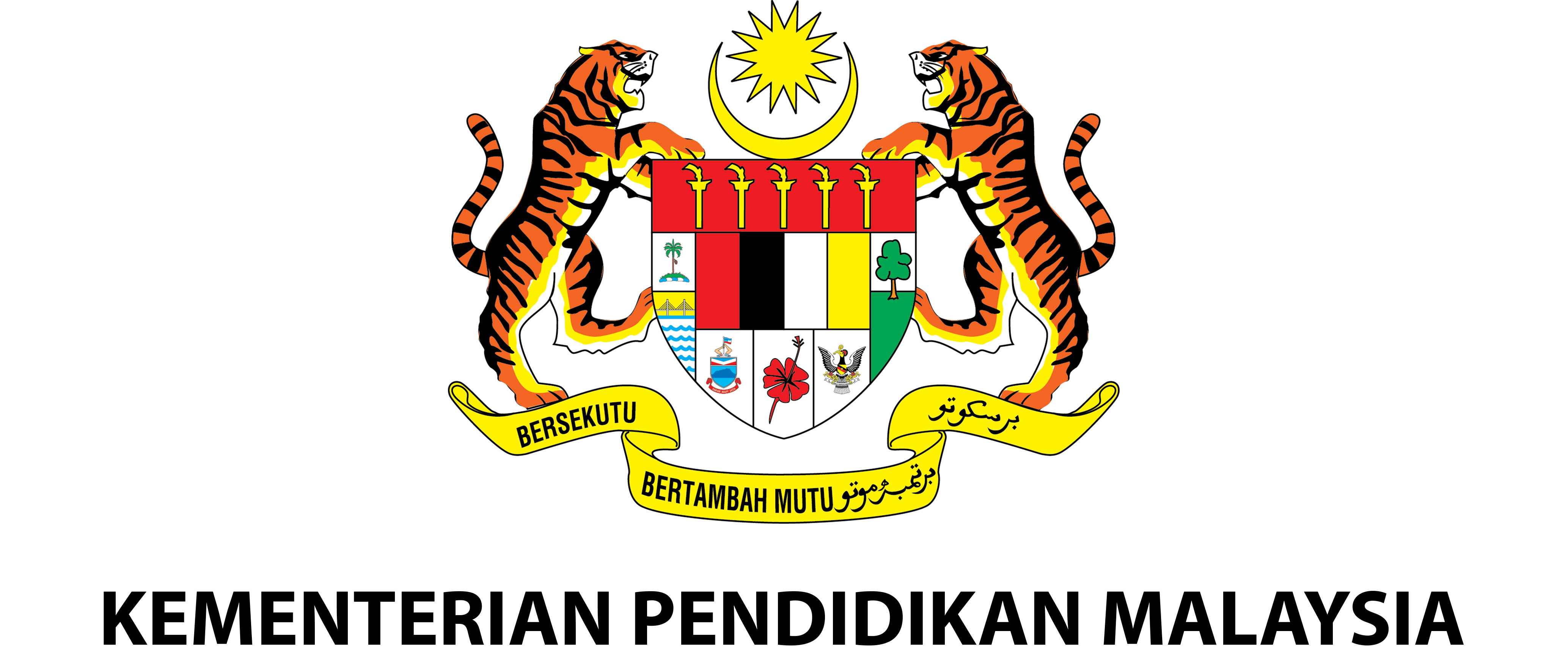 Permainan Tradisional Masyarakat Kita
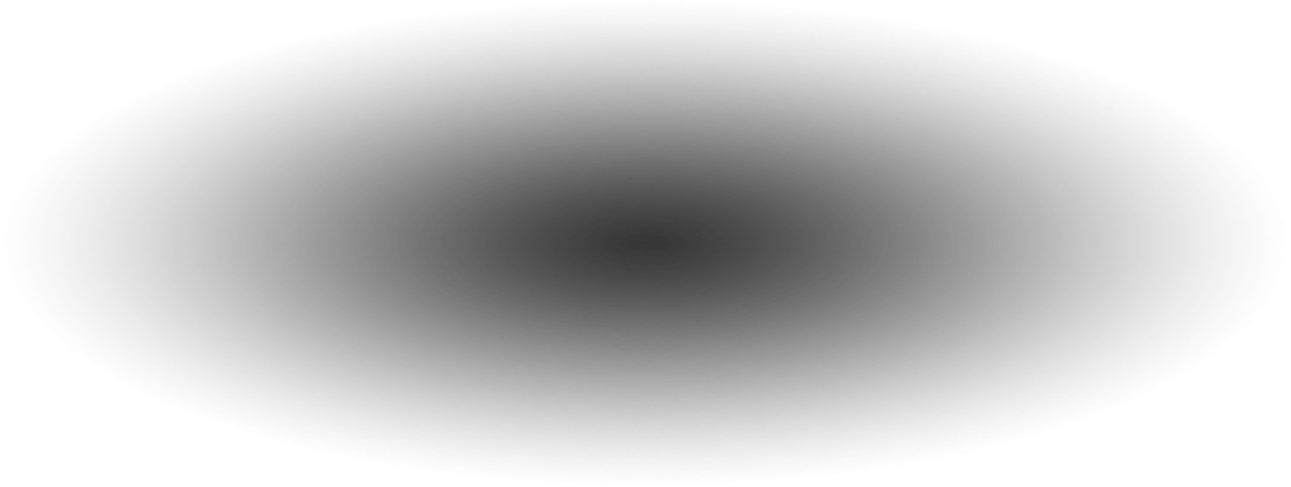 Permainan Halaman
Memerlukan kawasan yang luas
Pergerakan yang lincah dan aktif
Contoh:
Tating lawi
Ketingting
Gasing
Sepak raga
Kabbadi
Tibau
Sepak manggis
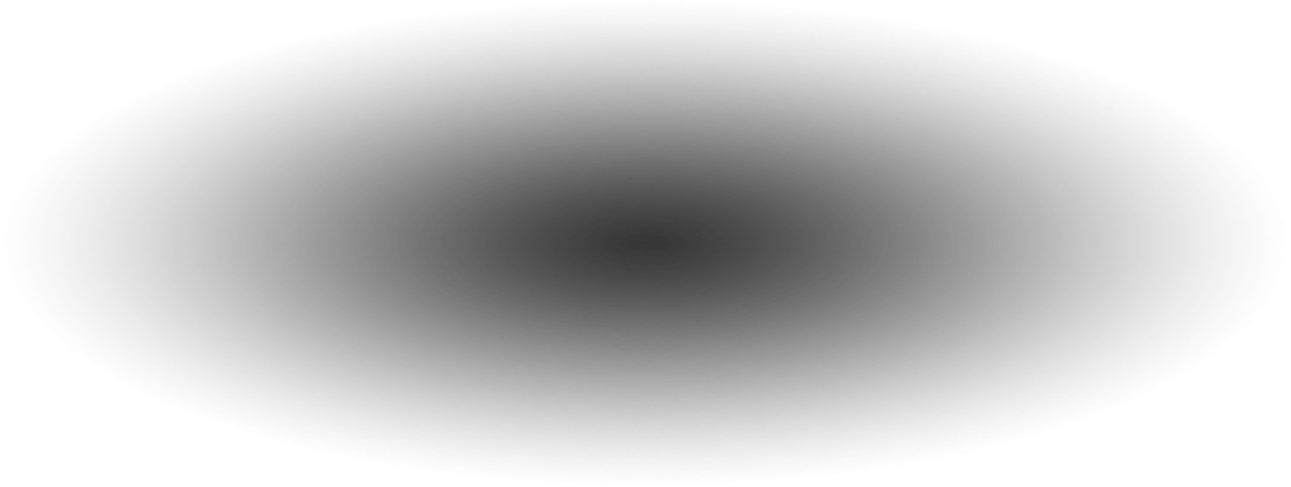 Permainan Anjung
Dimainkan di anjung rumah atau dalam rumah
Pergerakan yang terbatas
Contoh:
Batu Seremban
Congkak
Weiqi
Dam haji
Tayam
Xiangqi
Permainan Lasak
Memerlukan kawasan lapang yang luas
Pergerakan yang lincah, aktif dan lasak.
Contoh:
Main wau
Mandi sungai
Menarik upih
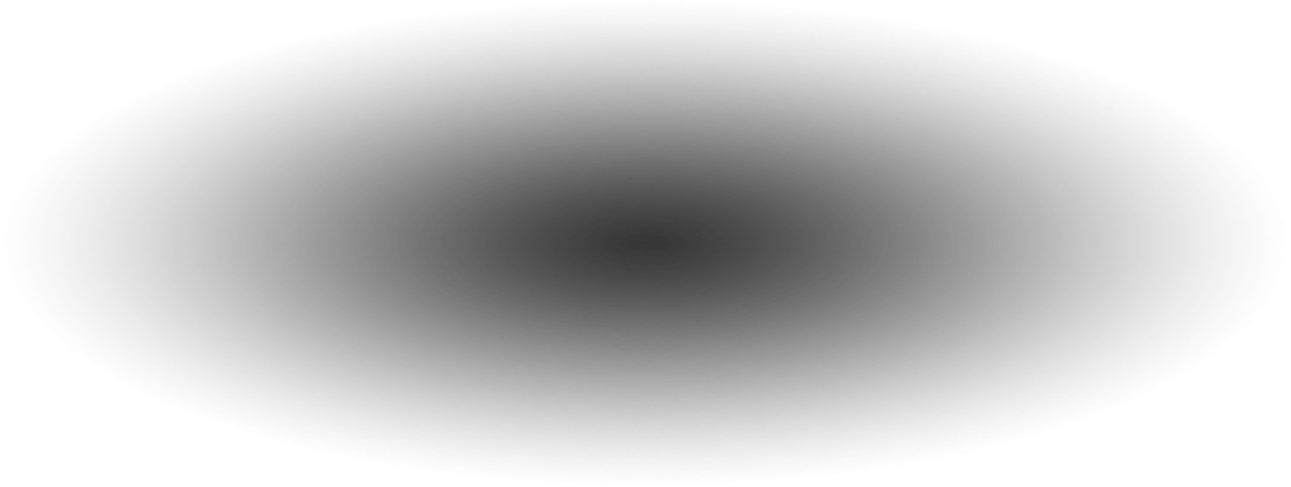 Bahagian Pembangunan Kurikulum
JPN Sarawak
30
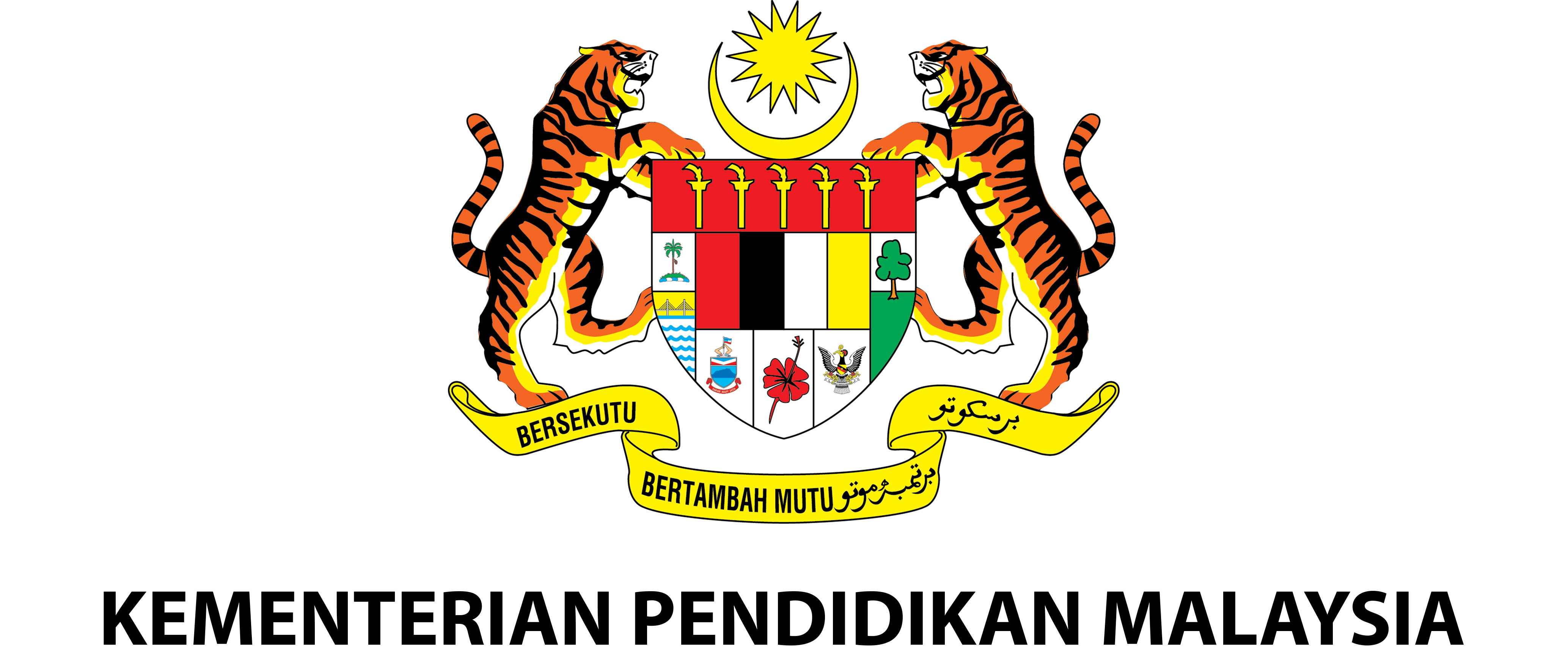 Permainan Tradisional Masyarakat Kita
Permainan Anjung
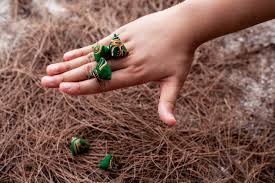 Batu Seremban
Dikenali selambut
Dimainkan secara berpasangan/ berkumpulan
Terdiri daripada batu/ objek kecil – bentuk bulat
Dapat mengeratkan persahabatan
Bahagian Pembangunan Kurikulum
JPN Sarawak
31
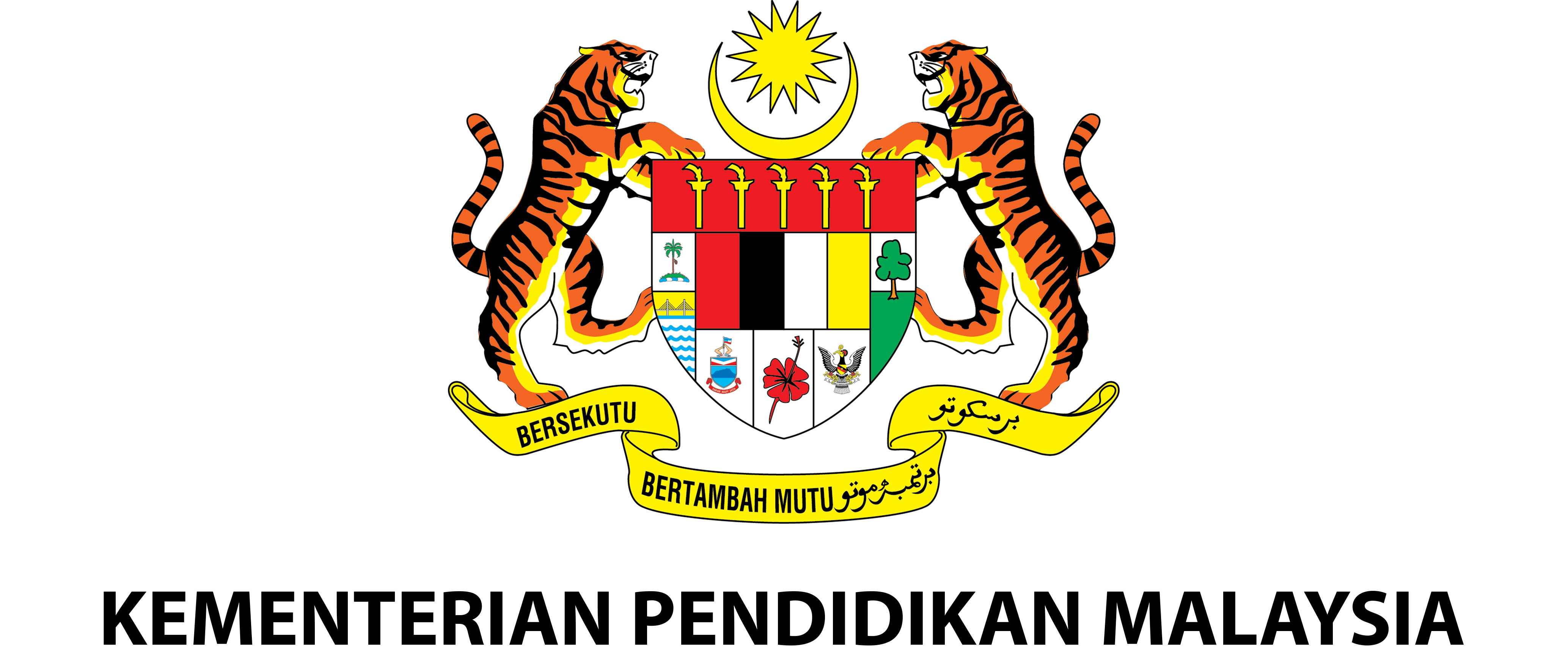 Permainan Tradisional Masyarakat Kita
Permainan Anjung
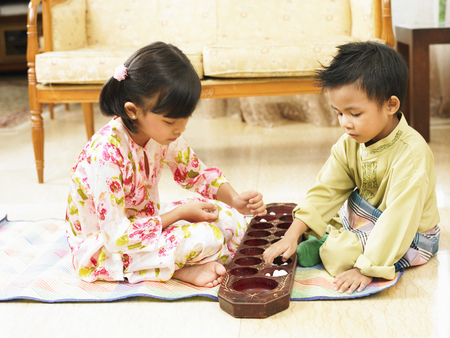 Congkak
Wujud sejak zaman Kesultanan Melayu Melaka
Secara berpasangan
Dahulu – lubang congkak atas tanah, biji congkak ialah biji getah/ batu kecil
Kini -  congkak daripada kayu/ plastik, biji congkak ialah guli
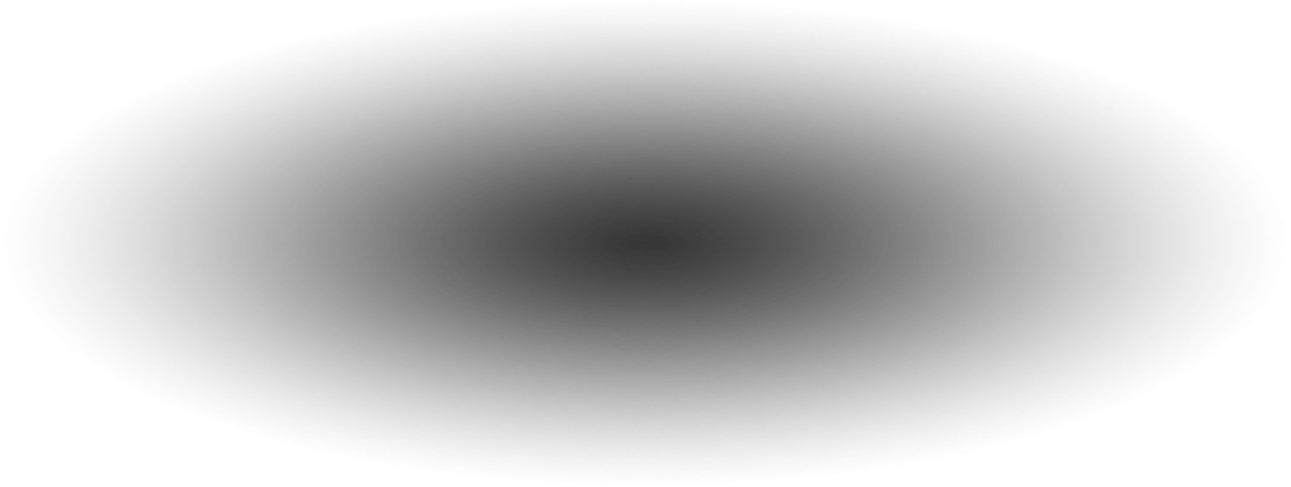 Bahagian Pembangunan Kurikulum
JPN Sarawak
32
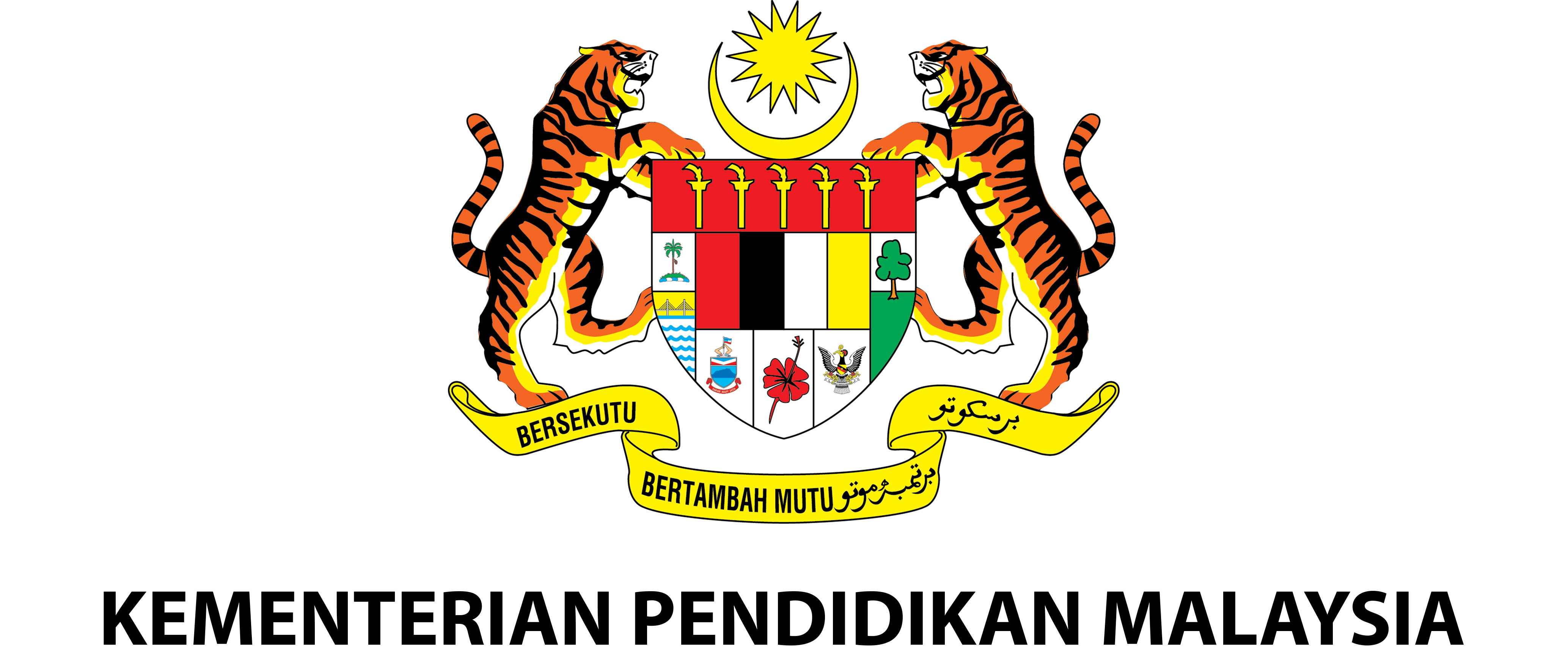 Permainan Tradisional Masyarakat Kita
Permainan Anjung
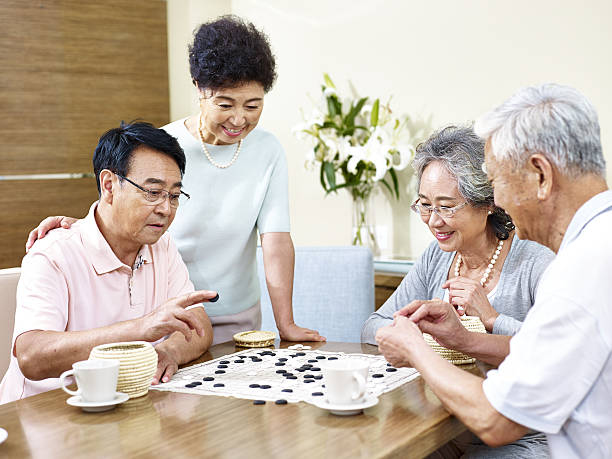 Weiqi
Secara berpasangan
Menggunakan biji hitam dan putih sebagai penanda
Objektif – menguasai kawasan papan yang lebih besar daripada lawan
Kaya dengan strategi – pemain berganti-ganti meletakkan biji hitam dan putih di atas persilangan grid garis
Bahagian Pembangunan Kurikulum
JPN Sarawak
33
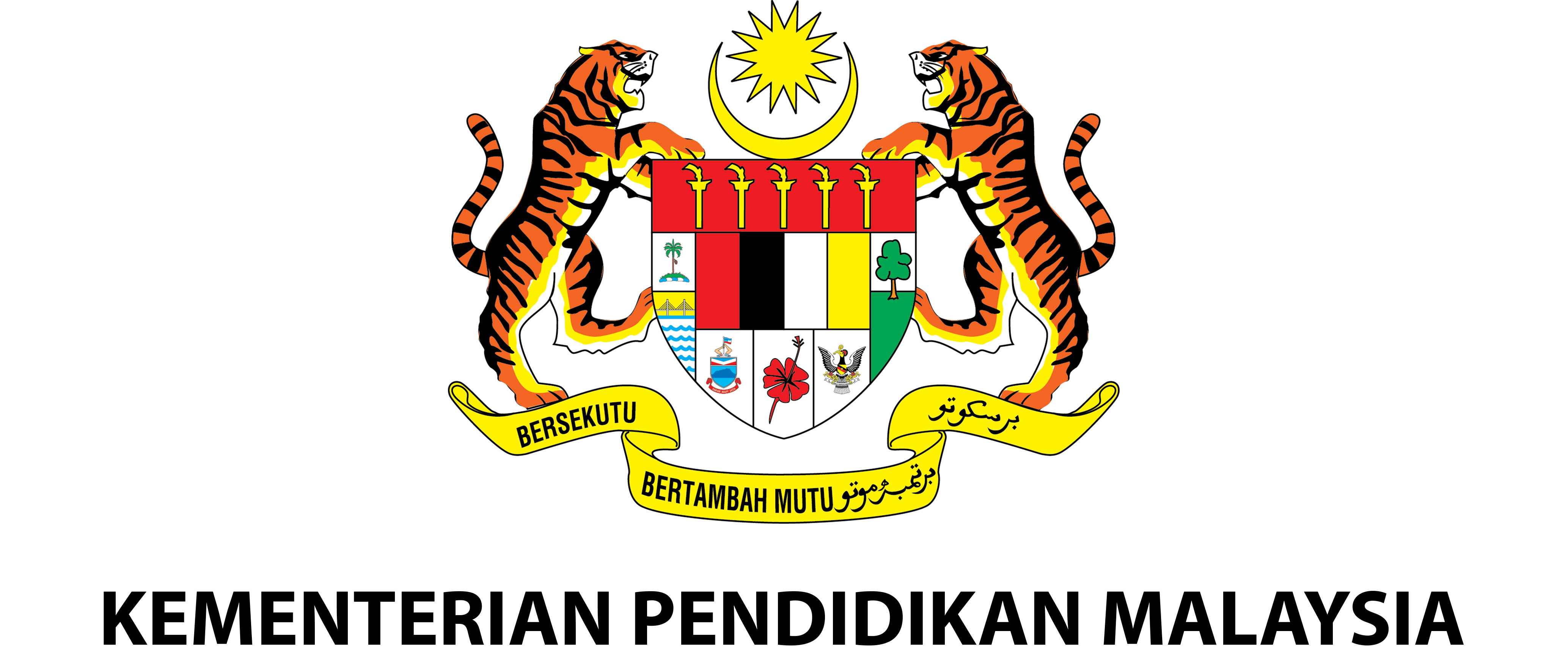 Permainan Tradisional Masyarakat Kita
Permainan Anjung
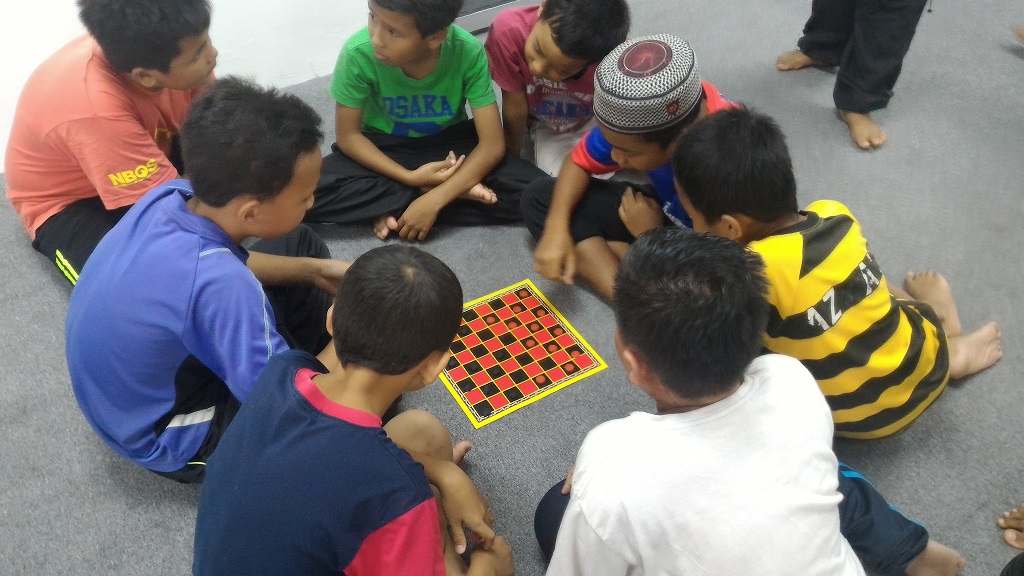 Dam Haji
Dimainkan oleh dua orang
Memerlukan buah dam dan papan permainan (bentuk segiempat sama)
Buah dam boleh bergerak secara sendeng ke petak warna yang sama (ke kiri atau ke kanan)
Buah dam yang berjaya sampai di hujung papan lawan dikatakan naik haji dan boleh bergerak bebas
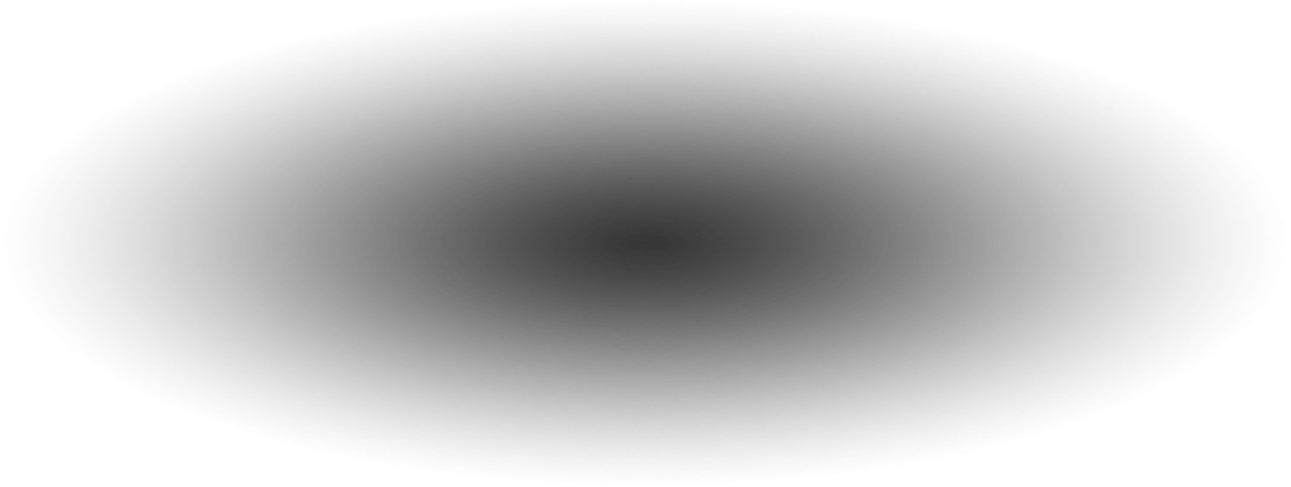 Bahagian Pembangunan Kurikulum
JPN Sarawak
34
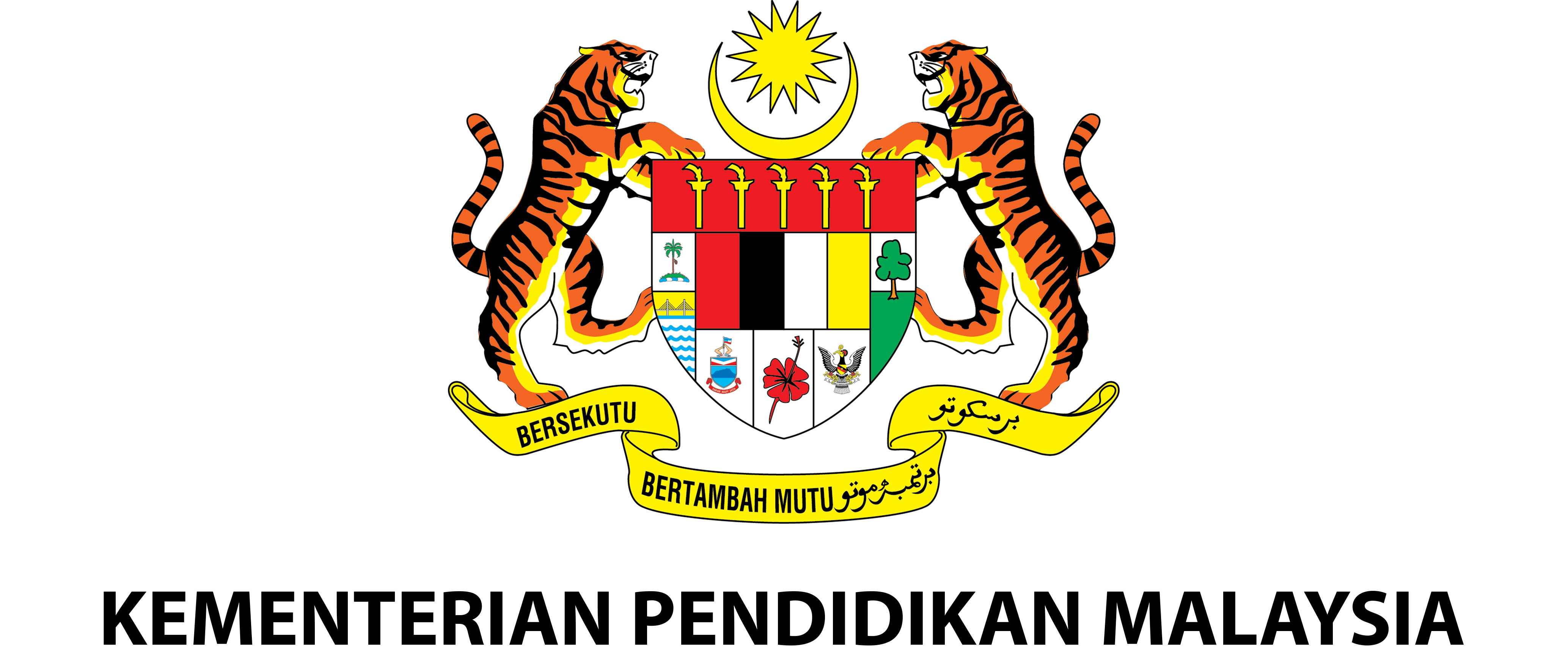 Permainan Tradisional Masyarakat Kita
Permainan Anjung
Tayam atau Paramapadham
Sama seperti dam ular
Dimainkan oleh 2 hingga 4 orang
Pemain akan bergerak mengikut angka buah dadu yang dilemparkan
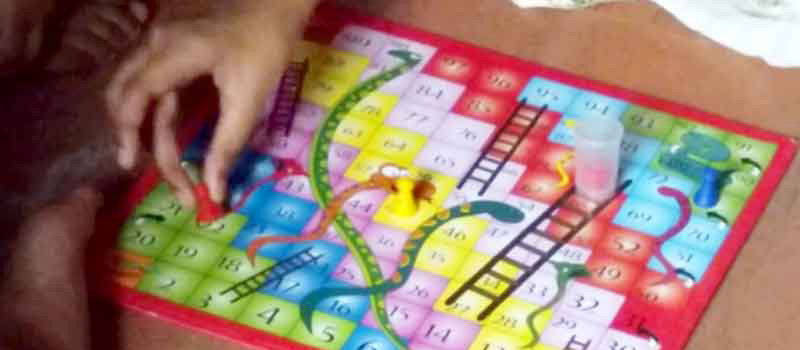 Bahagian Pembangunan Kurikulum
JPN Sarawak
35
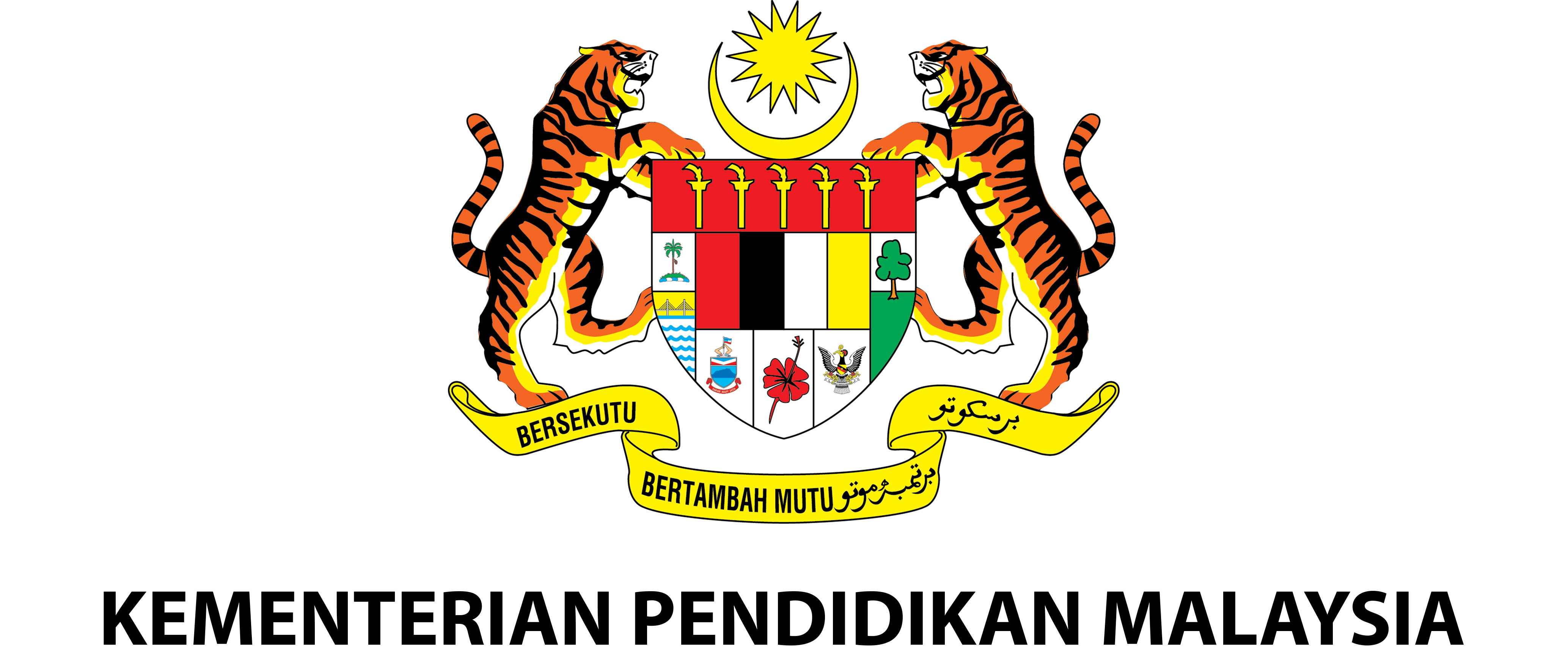 Permainan Tradisional Masyarakat Kita
Permainan Anjung
Xiangqi
Secara berpasangan
Dikenali sebagai catur Cina
Mengajar kita bertindak bijak kerana pelbagai strategi digunakan
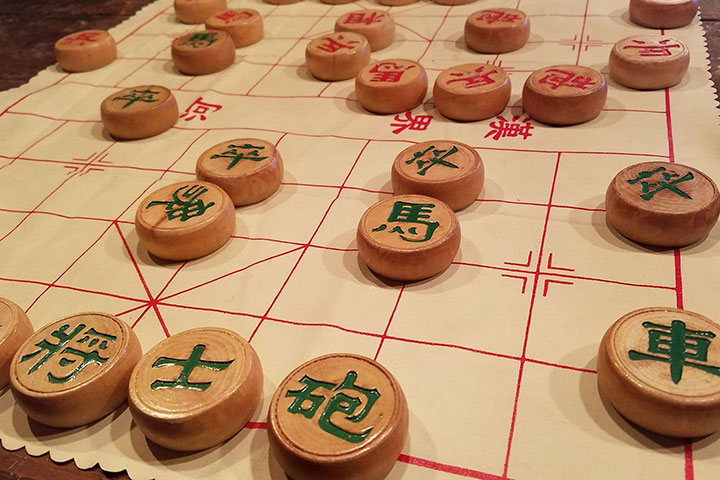 Bahagian Pembangunan Kurikulum
JPN Sarawak
36
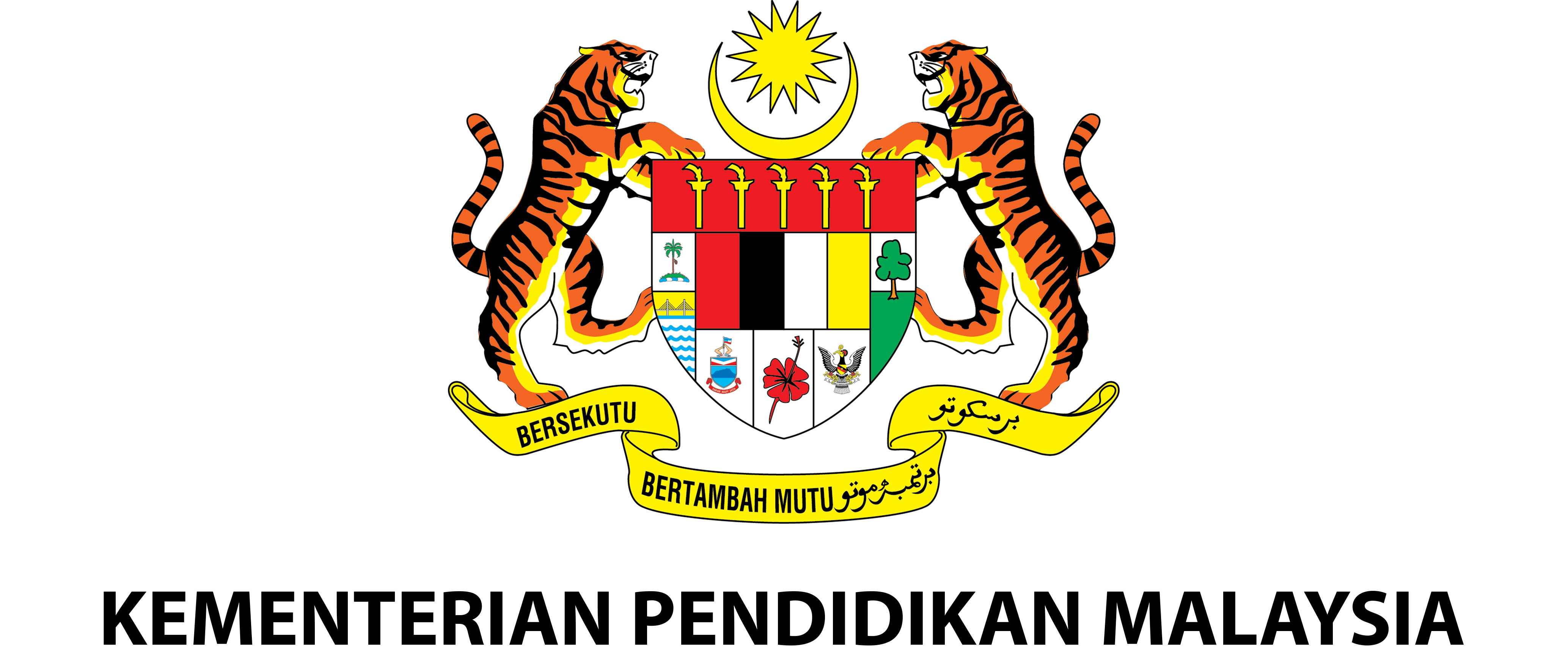 Permainan Tradisional Masyarakat Kita
Permainan Halaman
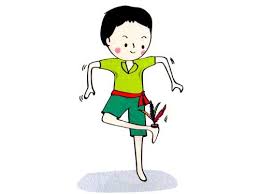 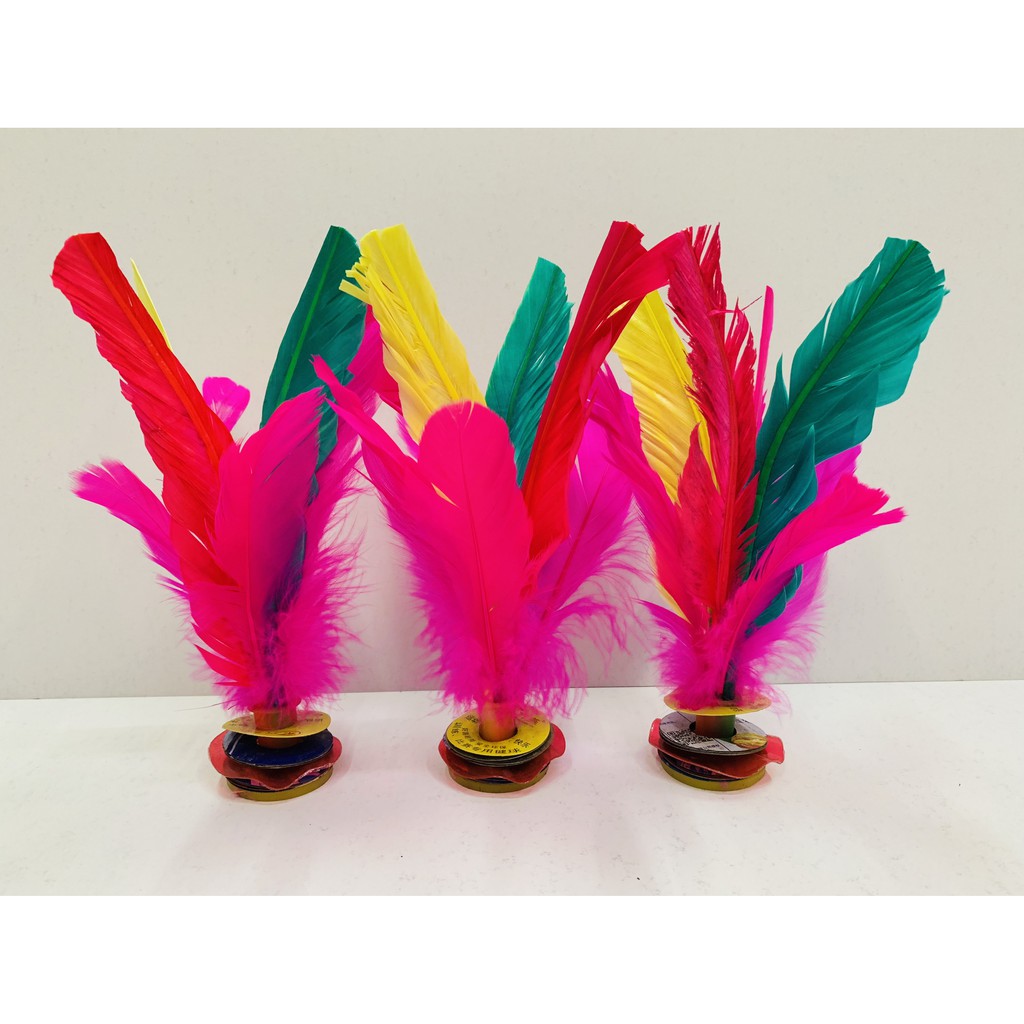 Tating Lawi
Turut dikenali chap teh, sepak bulu ayam atau jambak lawi
Diperbuat daripada 3 atau 4 helai bulu ayam yang diikat pada kepingan getah atau kertas tebal
Kemenangan – tatingan terbanyak
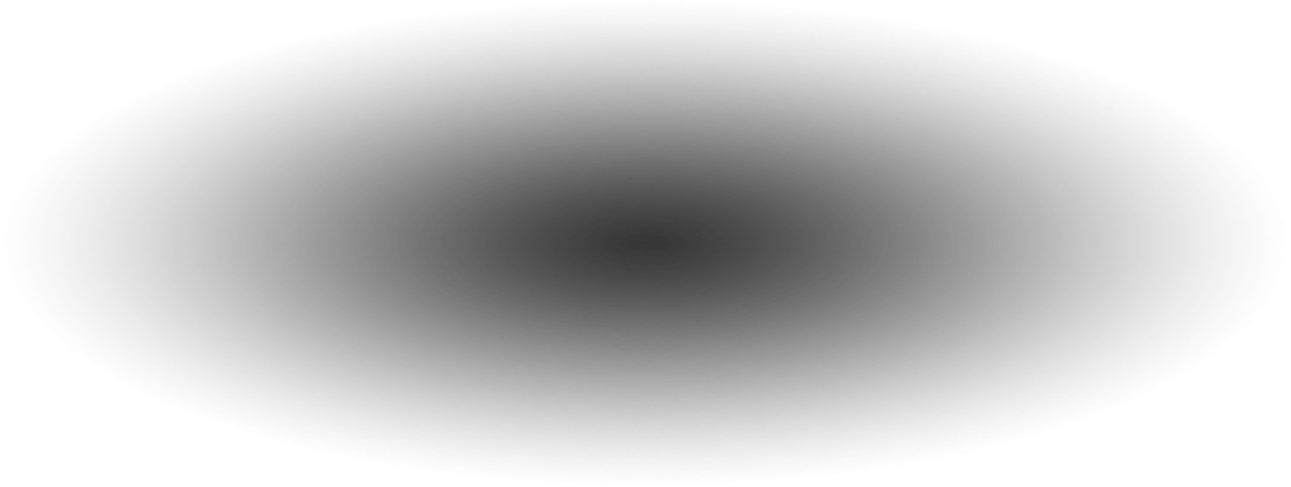 Bahagian Pembangunan Kurikulum
JPN Sarawak
37
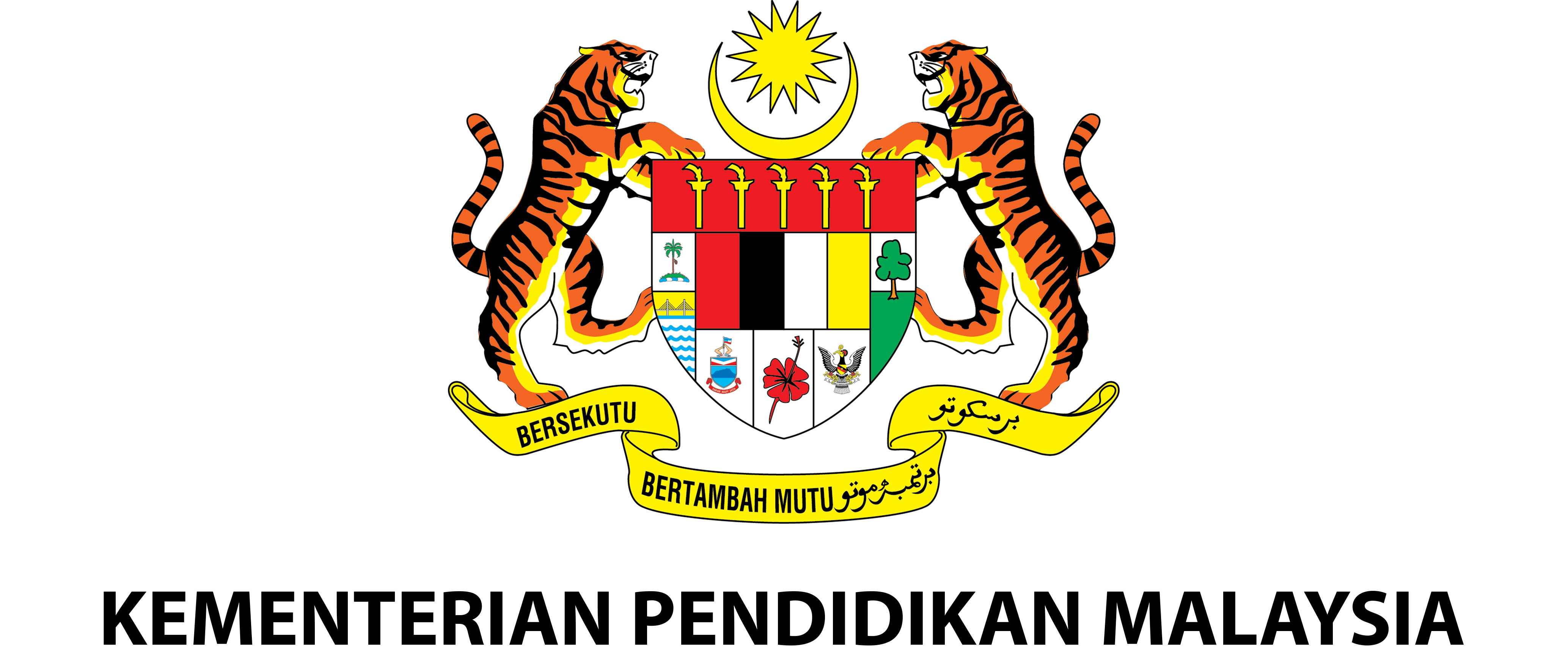 Permainan Tradisional Masyarakat Kita
Permainan Halaman
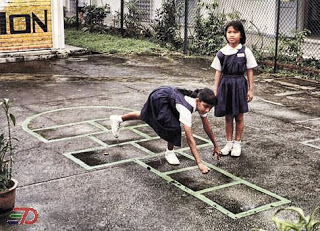 Ketingting atau Tingting
Dimainkan oleh kanak-kanak
Gelanggang permainan dibuat dengan cara melukis petak-petak yang bersambung di atas permukaan tanah
Setiap pemain mestilah memiliki penanda masing-masing
Bahagian Pembangunan Kurikulum
JPN Sarawak
38
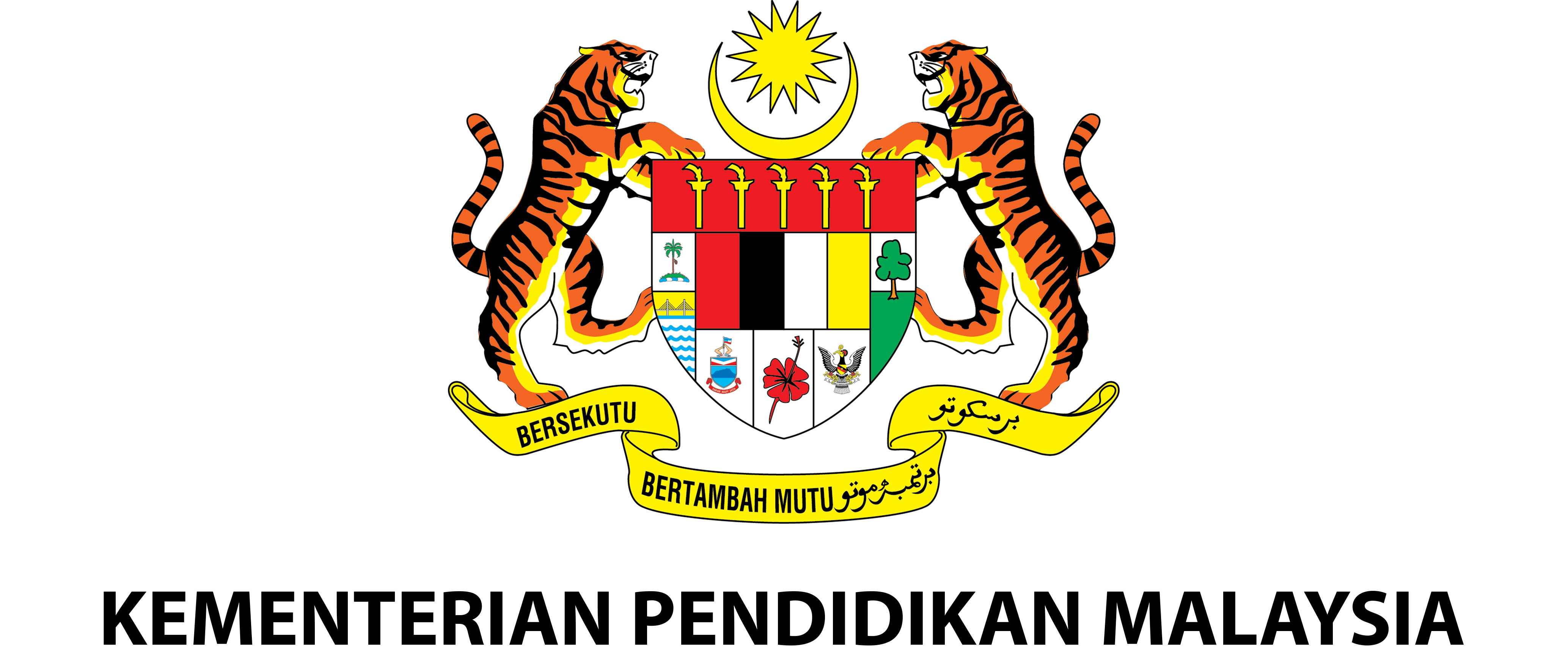 Permainan Tradisional Masyarakat Kita
Permainan Halaman
Gasing
Dimainkan dua cara: gasing uri atau gasing pangkah
Gasing uri: dimainkan untuk melihat dan menguji ketahanan gasing berpusing. Gasing yang mampu berpusing lama dikira sebagai pemenang pertandingan.
Gasing pangkah: dimainkan secara individu atau berkumpulan. 
Caranya: memangkah gasing kumpulan lawan – pecah atau berhenti
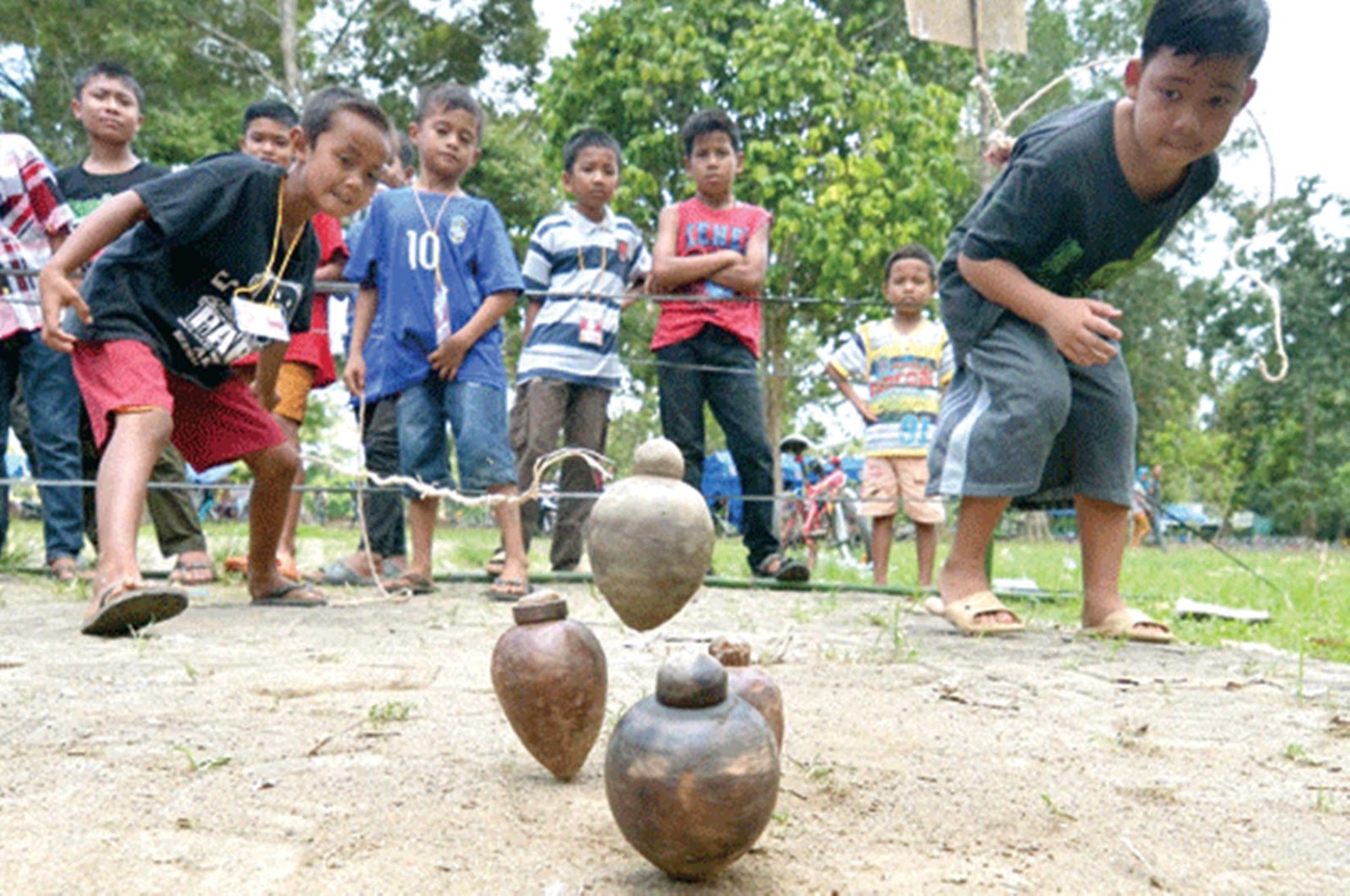 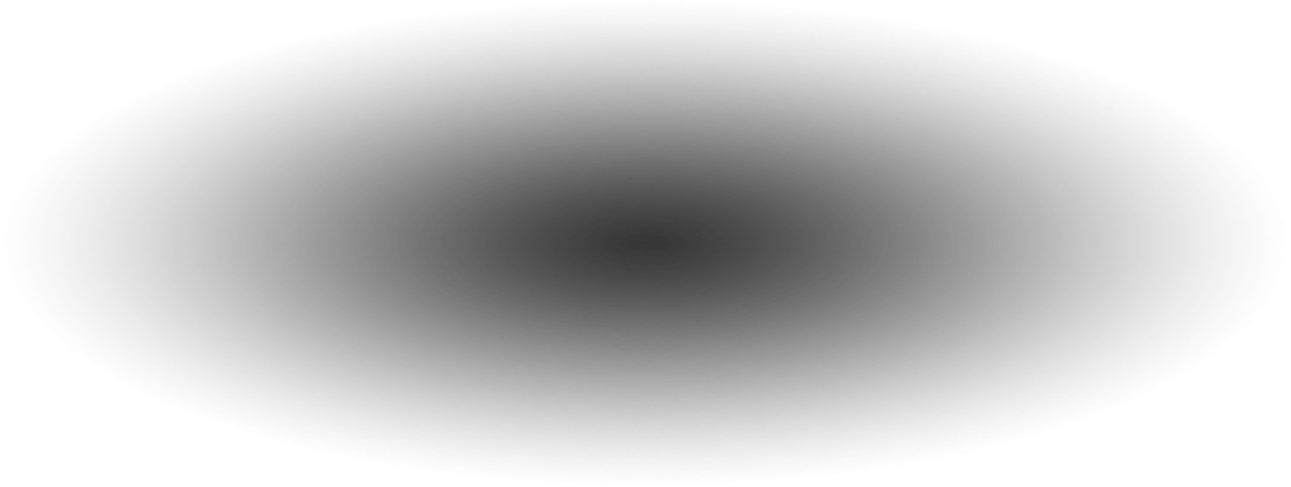 Bahagian Pembangunan Kurikulum
JPN Sarawak
39
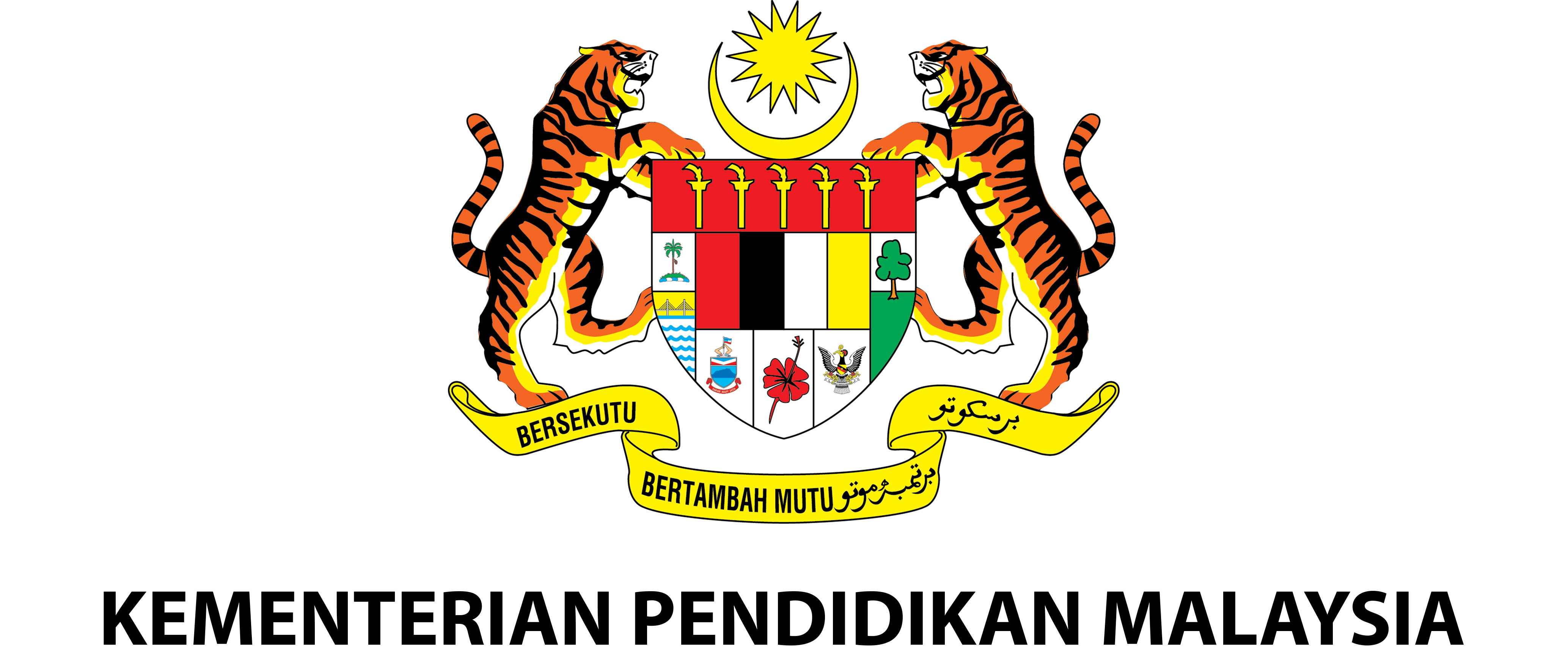 Permainan Tradisional Masyarakat Kita
Permainan Halaman
Kabbadi atau Sadugudu
Untuk masyarakat India
Dimainkan oleh dua pasukan
Satu pasukan akan hantar penyerang kepada pihak lawan.
Penyerang perlu menahan nafas dan melaungkan perkataan kabbadi.
Penyerang perlu menyentuh salah seorang pihak lawan – akan tersingkir
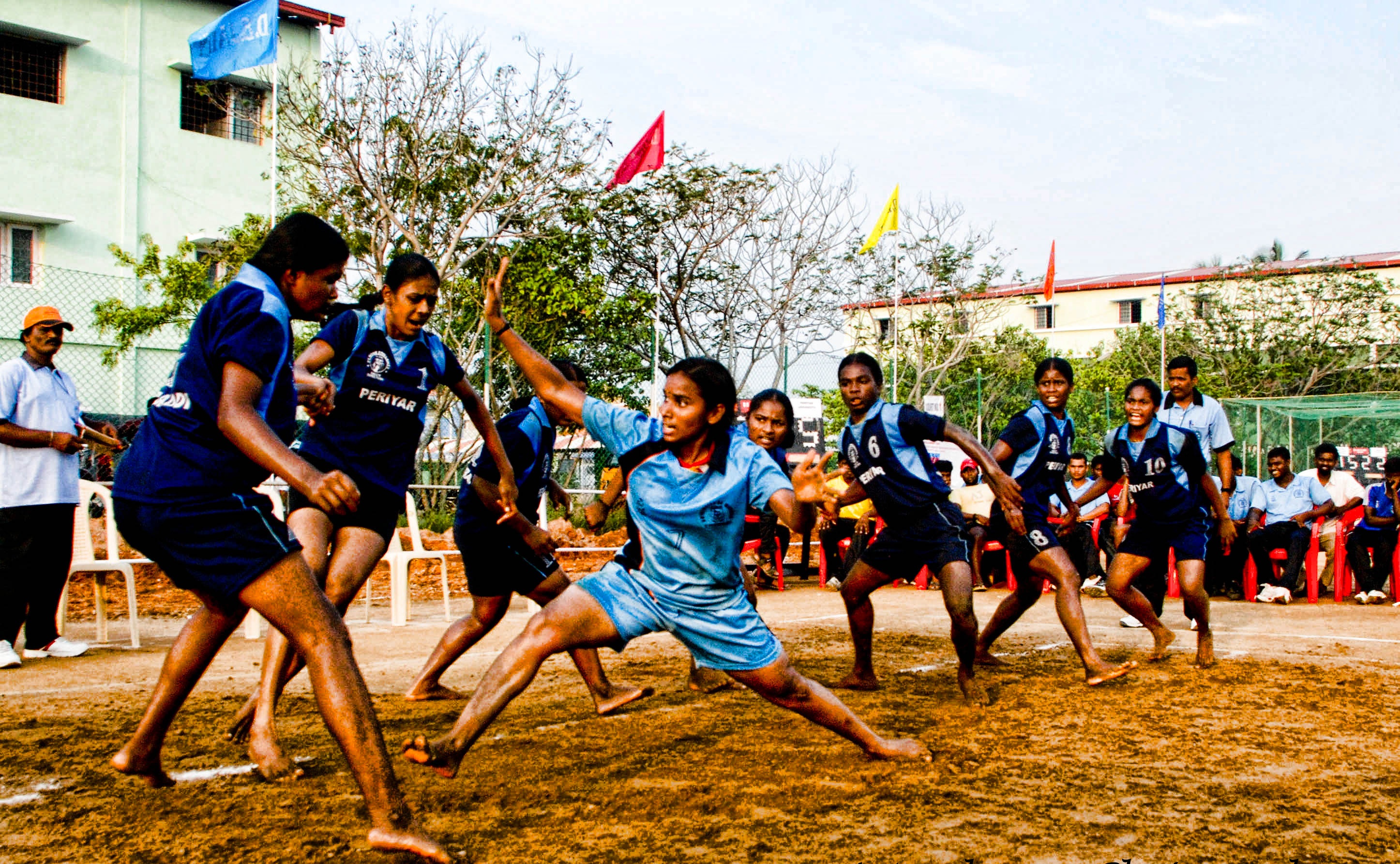 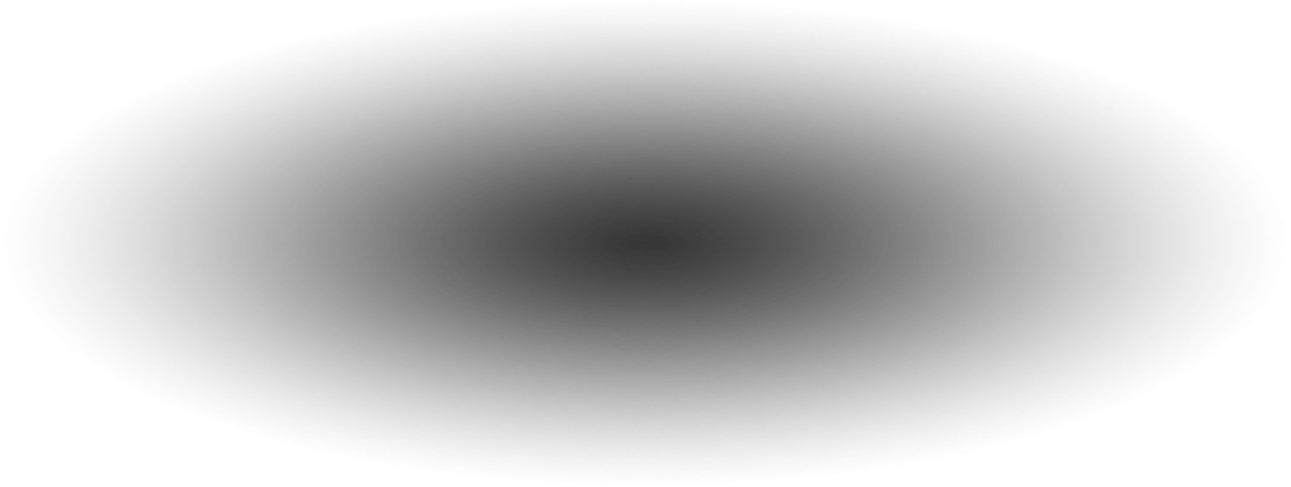 Bahagian Pembangunan Kurikulum
JPN Sarawak
40
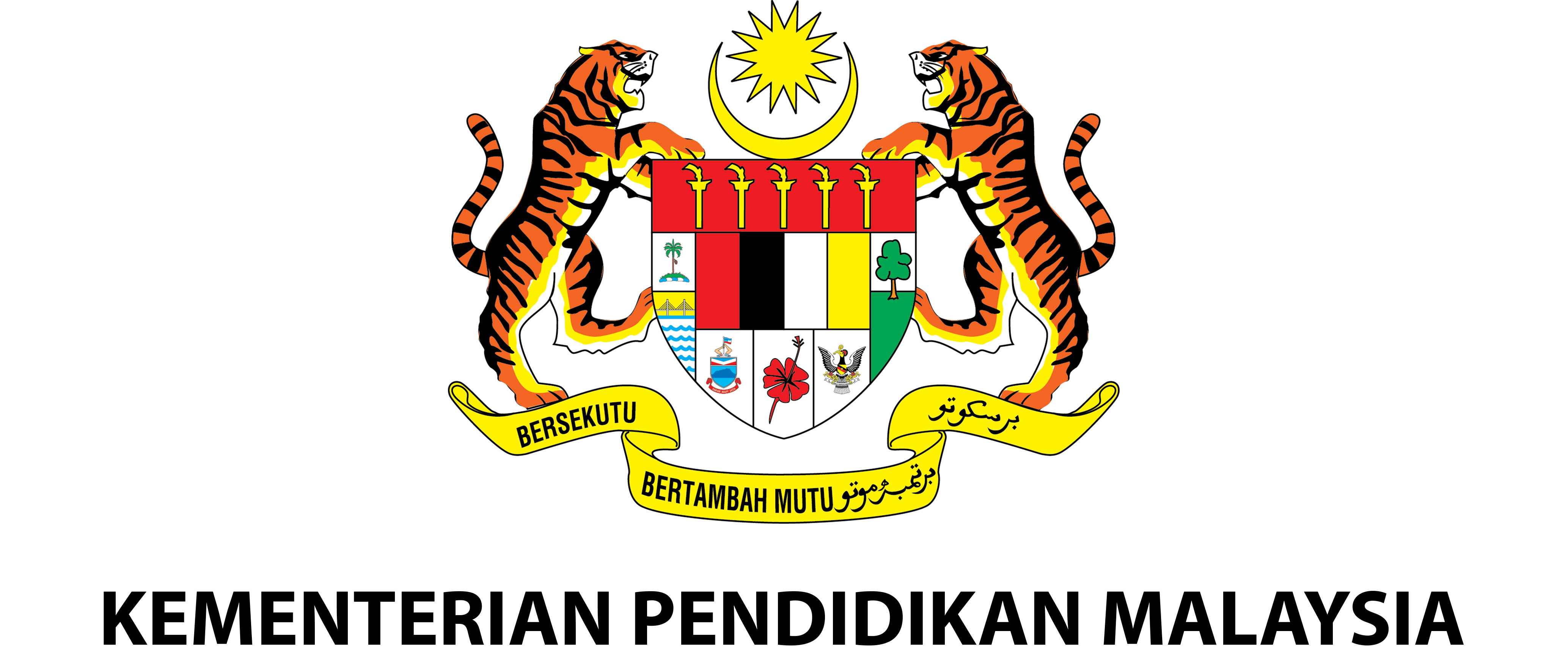 Permainan Tradisional Masyarakat Kita
Permainan Halaman
Permainan Tibau
Dimainkan ketika Pesta Kaun (perayaan selepas musim menuai) oleh etnik Melanau (Sarawak)
Tibau dibina daripada beberapa batang buluh/ pokok nibung/ kayu keras.
Tibau berbentuk rak/ pemidang yang bertingkat-tingkat dan bentuk piramid
Tinggi tibau – 8-10m dan dibina dalam keadaan condong
Terdapat juntaian tali daripada rotan dan diayun (buaian)
Pemain akan melompat secara bergilir-gilir atas tibau sehingga tibau tidak boleh berayun lagi
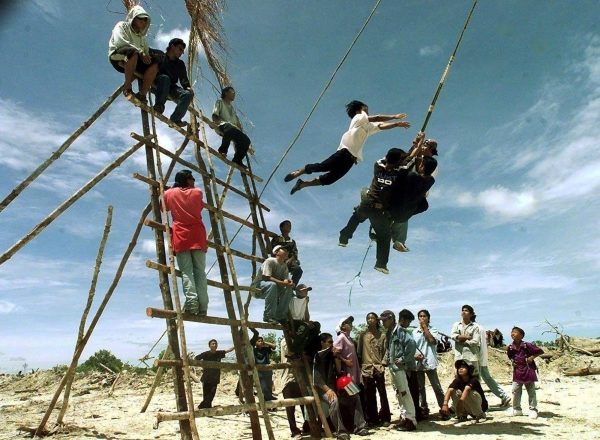 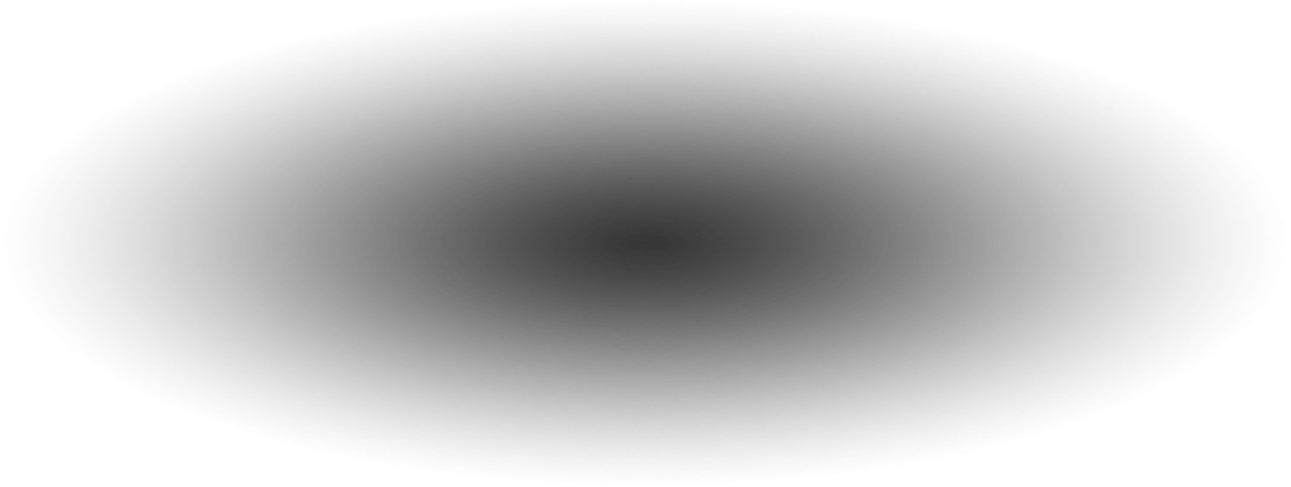 Bahagian Pembangunan Kurikulum
JPN Sarawak
41
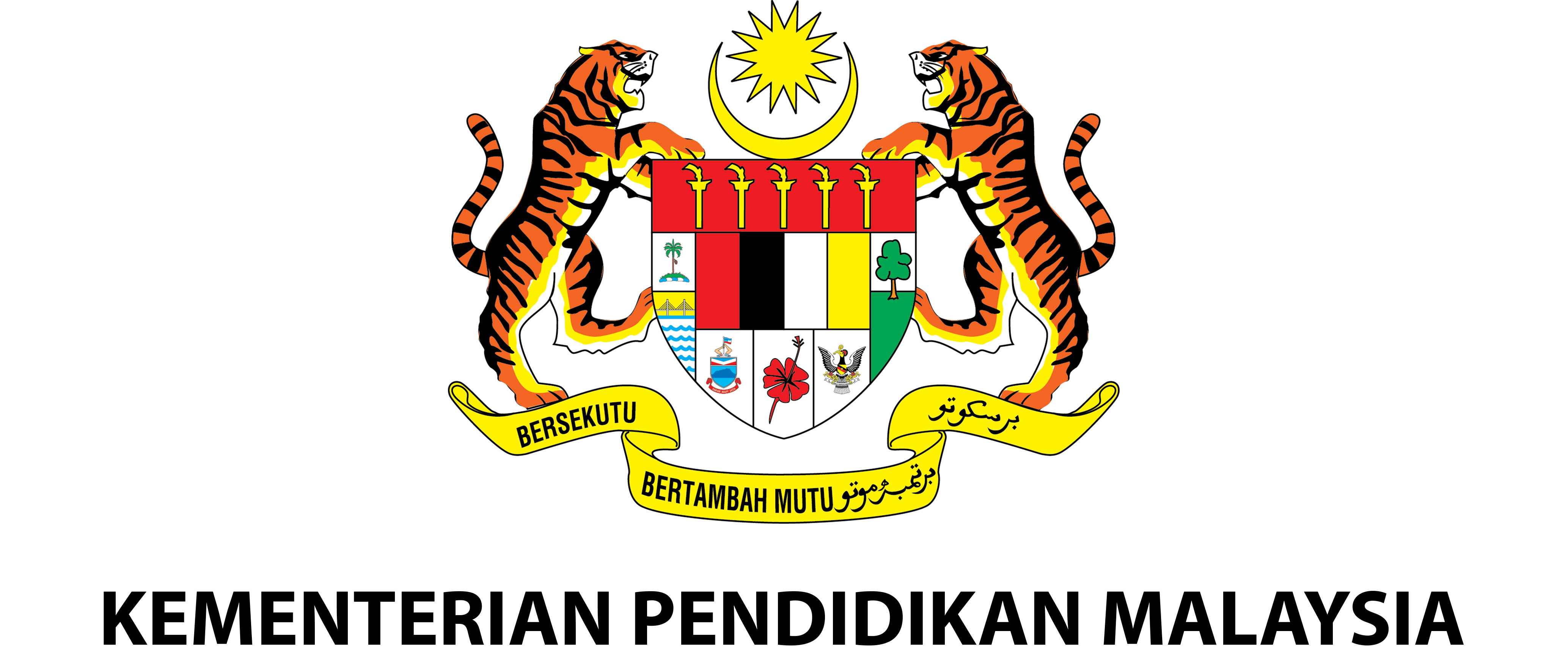 Permainan Tradisional Masyarakat Kita
Permainan Halaman
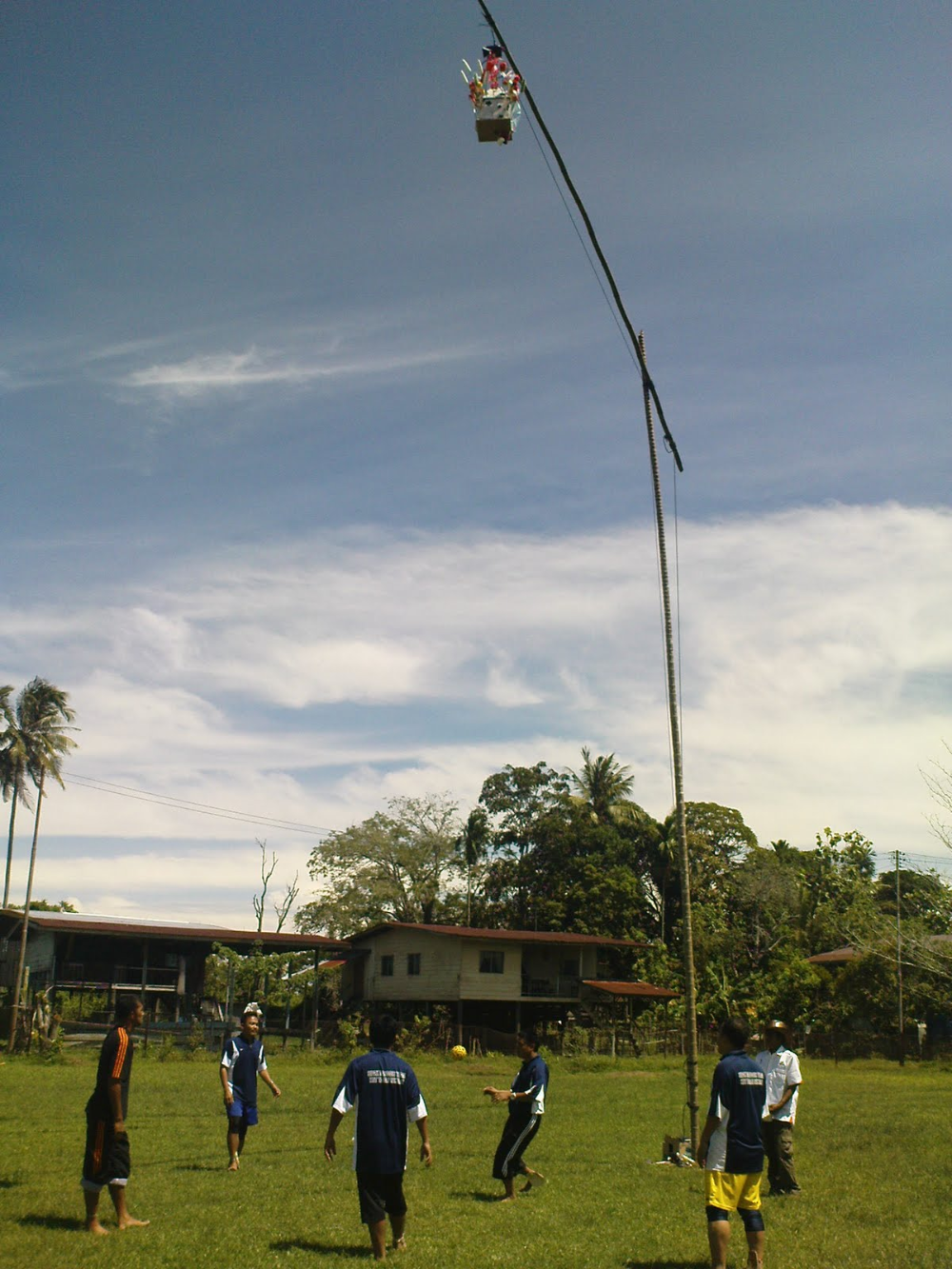 Sepak Manggis
Terkenal di kalangan etnik Bajau di Kota Belud (Sabah)
Pemain berdiri dalam bulatan menghadap satu sama lain, cuba menjatuhkan satu kotak yang dihias dengan kertas berwarna-warni
Kotak digantung pada tiang buluh setinggi 10m
Hadiah terkandung dalam kotak – wang/ barangan/ makanan
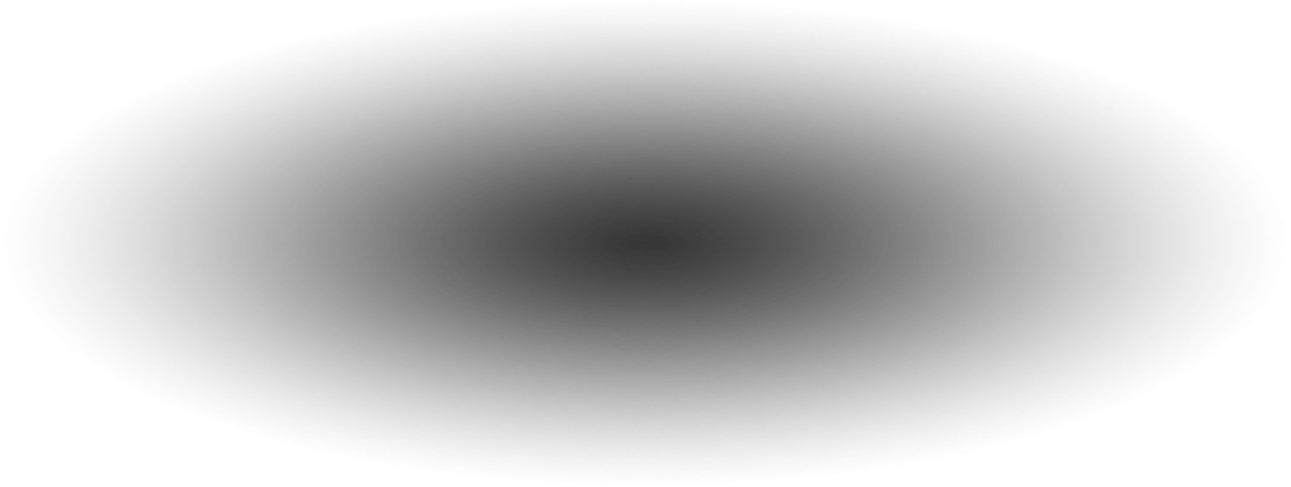 Bahagian Pembangunan Kurikulum
JPN Sarawak
42
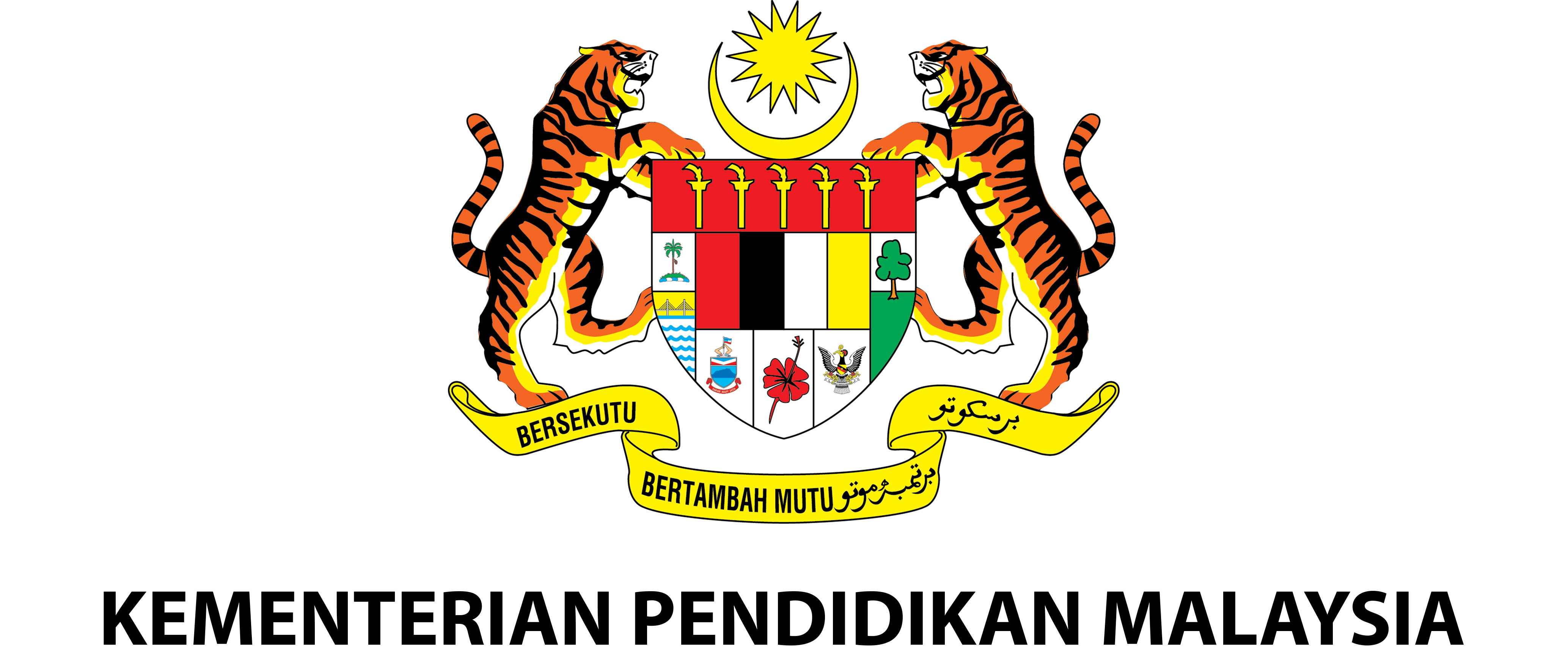 Permainan Tradisional Masyarakat Kita
Permainan Lasak
Wau
Wau dimainkan oleh 2 orang – seorang memegang wau dan seorang memegang tali
Apabila angin bertiup, tali akan ditarik melawan arus angin dengan cara menghulur dan menarik tali sehingga wau terbang tinggi di udara
Dimainkan di Kelantan, Terengganu, Kedah, Perlis dan Johor
Reka bentuk – awan larat
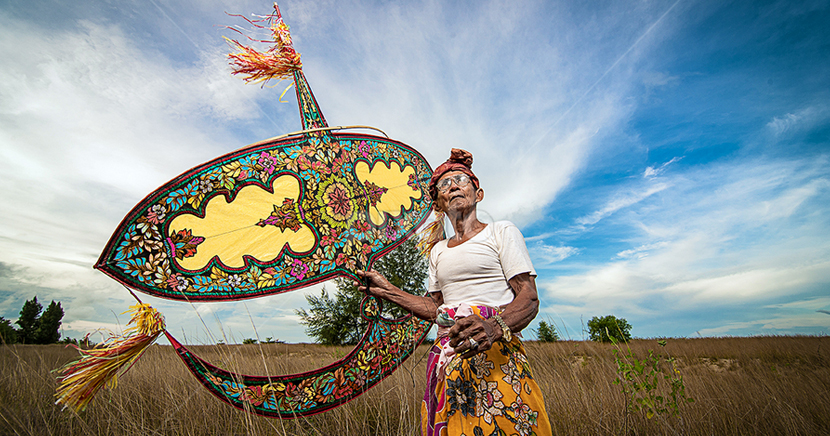 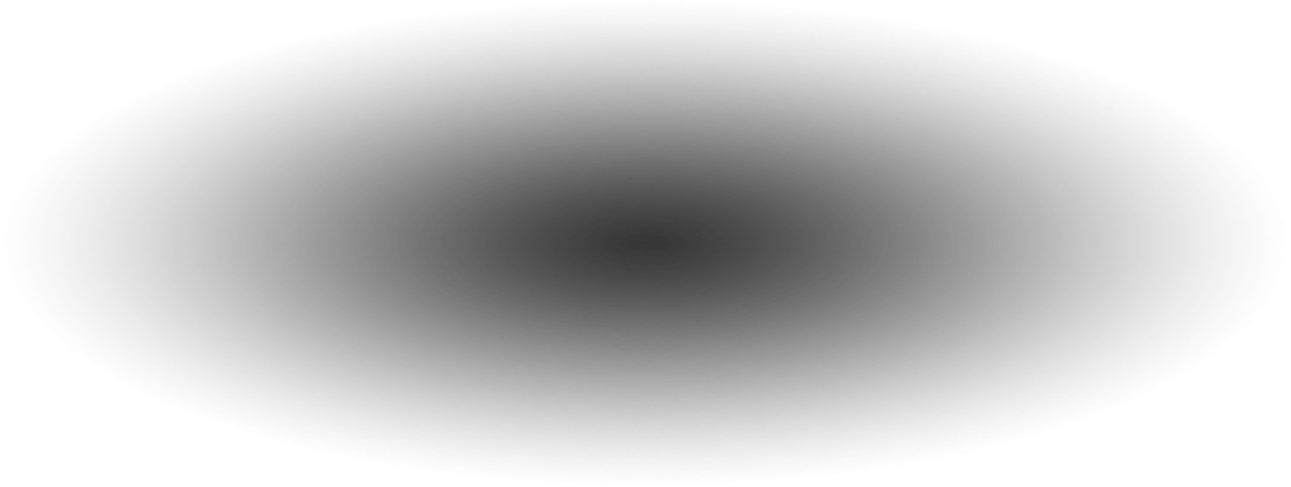 Bahagian Pembangunan Kurikulum
JPN Sarawak
43
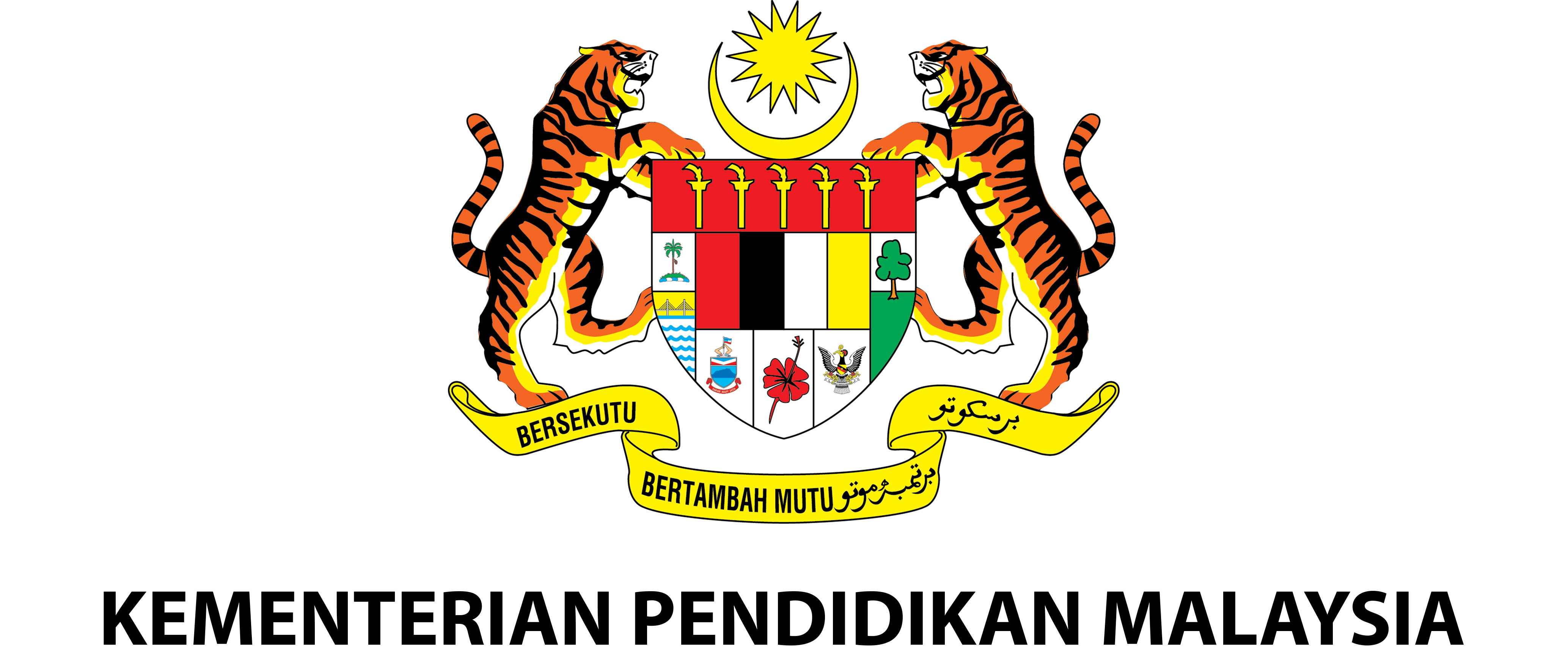 Permainan Tradisional Masyarakat Kita
Permainan Lasak
Tarik Upih
Dimainkan dengan menggunakan upih pinang tua
Daun dijadikan hulu/ tempat menarik upih
Dimainkan secara berpasangan
Seorang menjadi tukang tarik dan seorang duduk di atas upih
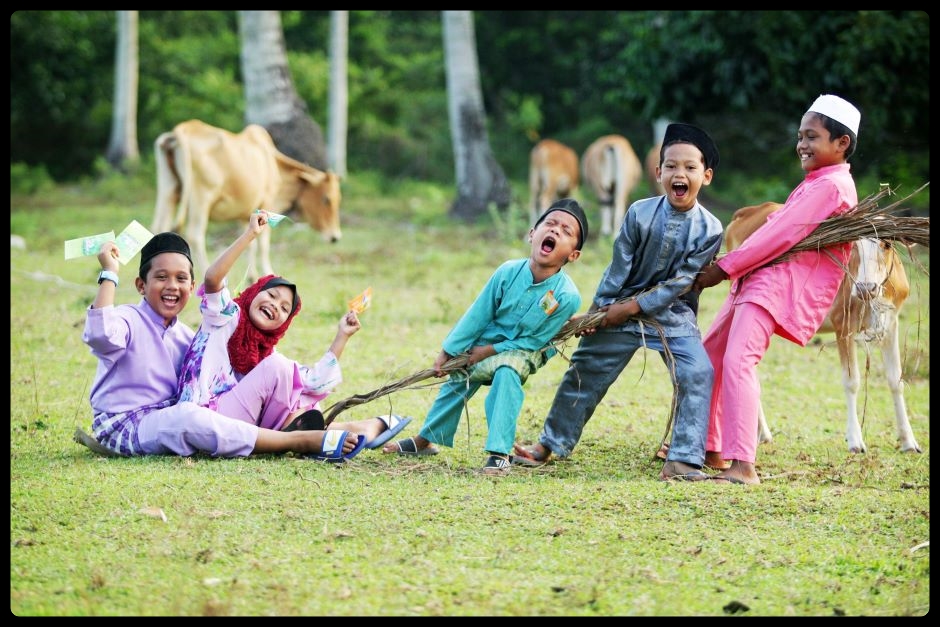 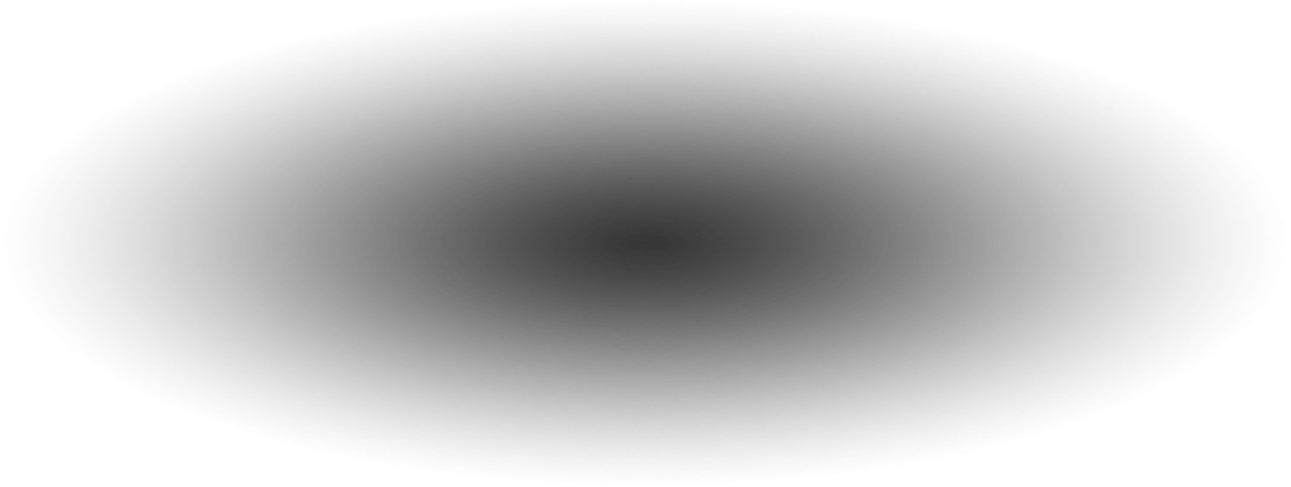 Bahagian Pembangunan Kurikulum
JPN Sarawak
44
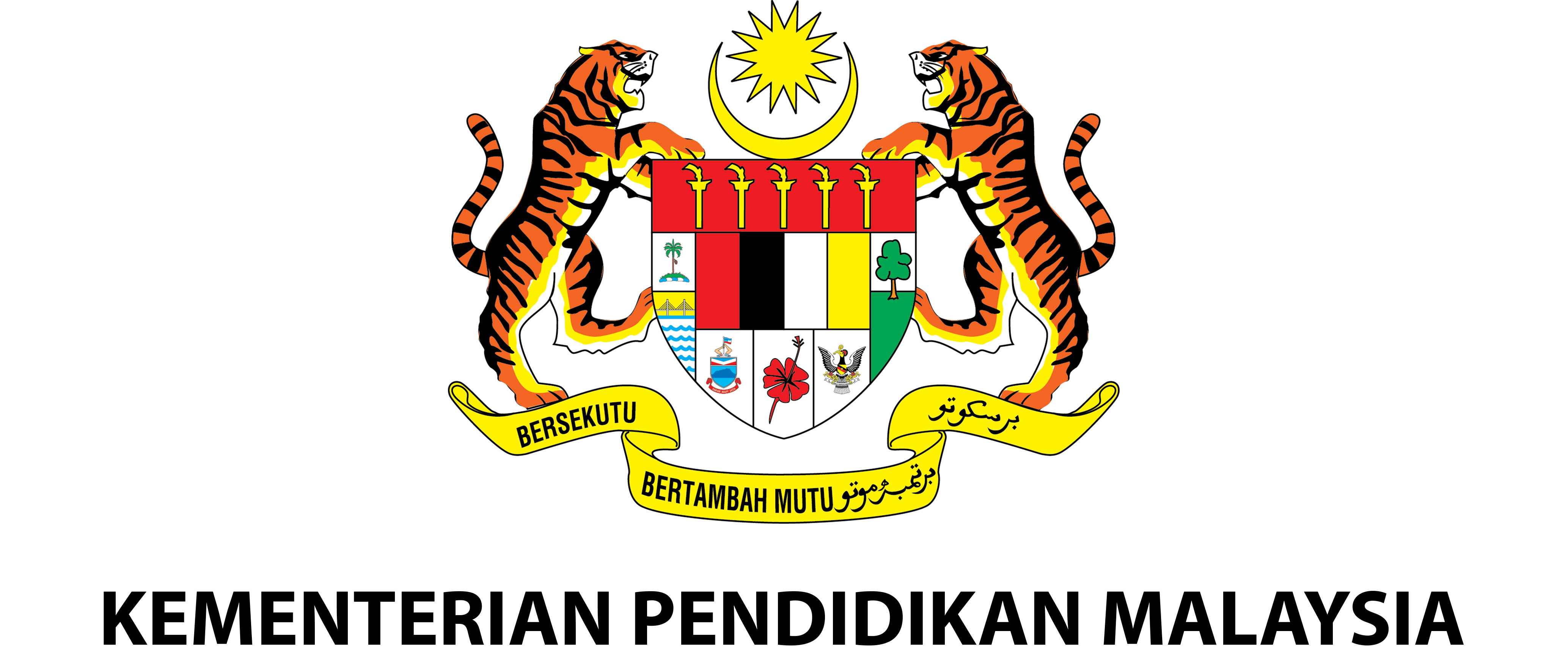 Permainan Tradisional Masyarakat Kita
Permainan Lasak
Mandi Sungai 
Memerlukan kemahiran berenang dan menyelam
Bermain kejar-mengejar di dalam air
Kanak-kanak akan memanjat pokok-pokok besar di tepi sungai untuk terjun ke dalam sungai
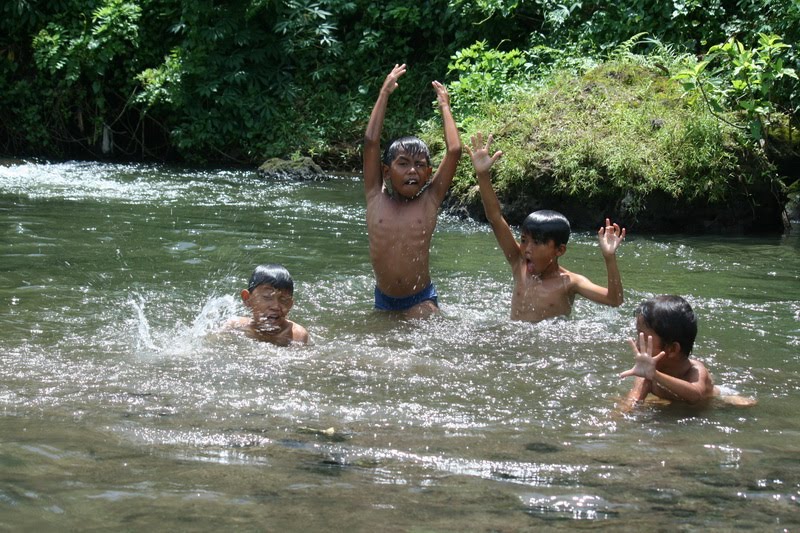 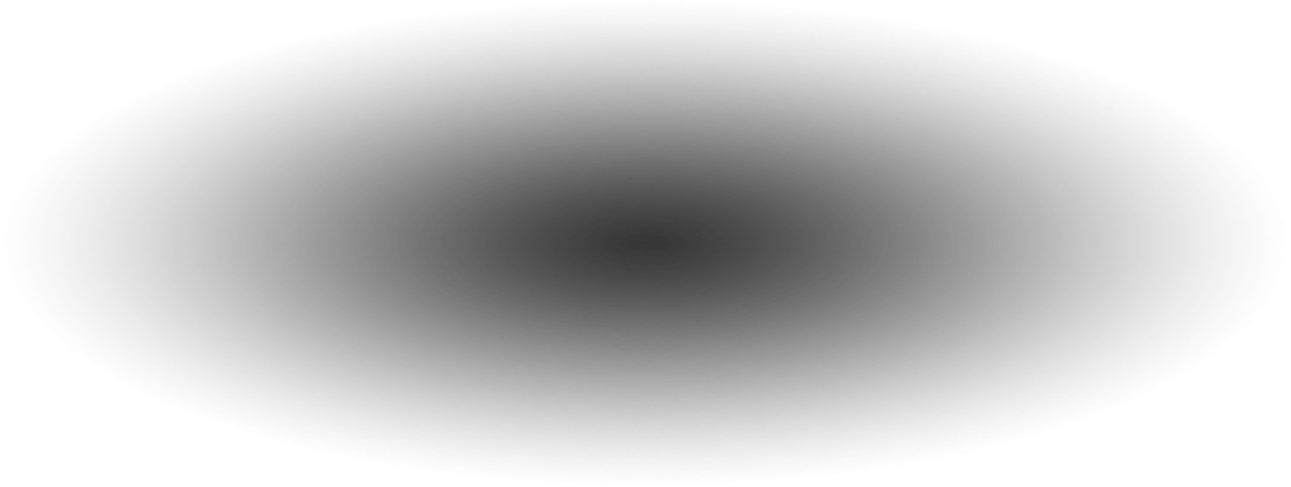 Bahagian Pembangunan Kurikulum
JPN Sarawak
45
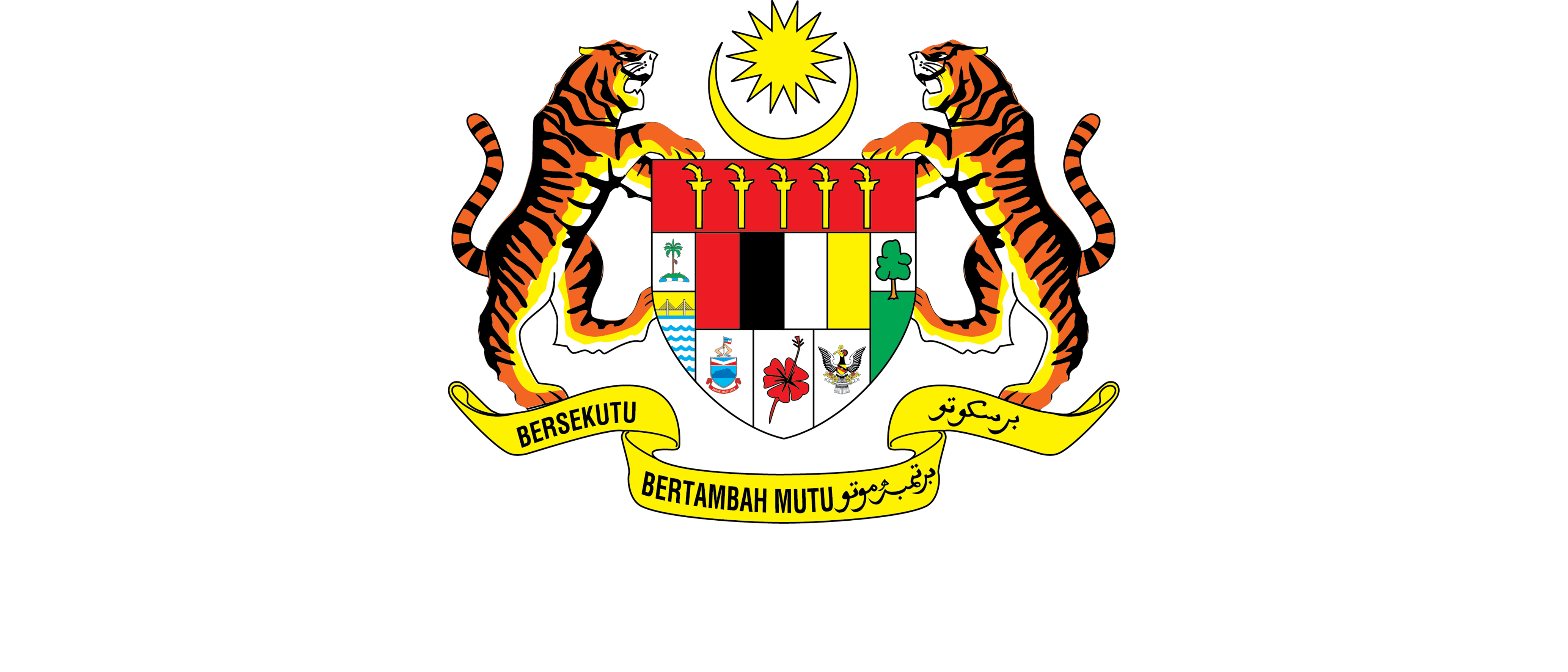 Cakna minda
Mengapakah permainan tradisional kurang digemari oleh generasi kini?
Bahagian Pembangunan Kurikulum
JPN Sarawak
46
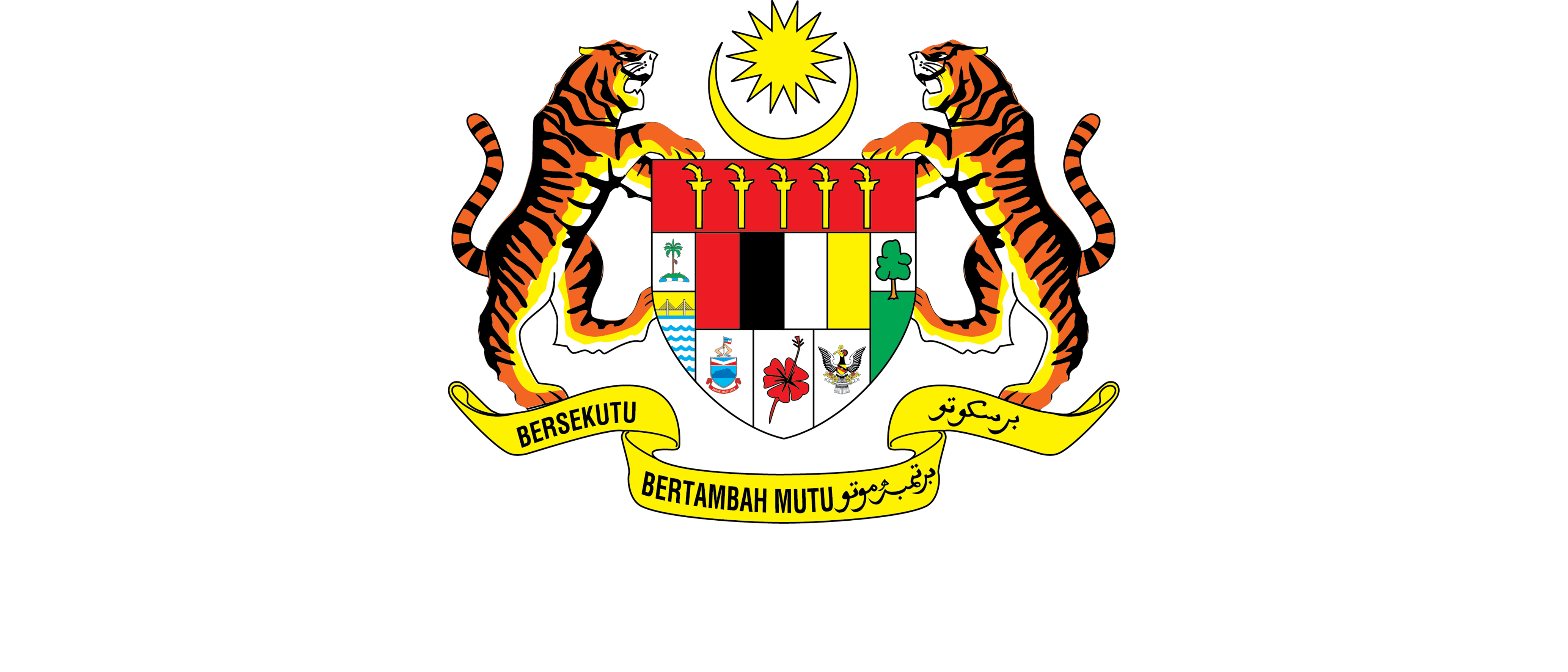 Nyatakan kepentingan menghargai keunikan warisan kesenian tradisional masyarakat Malaysia.
Bahagian Pembangunan Kurikulum
JPN Sarawak
47
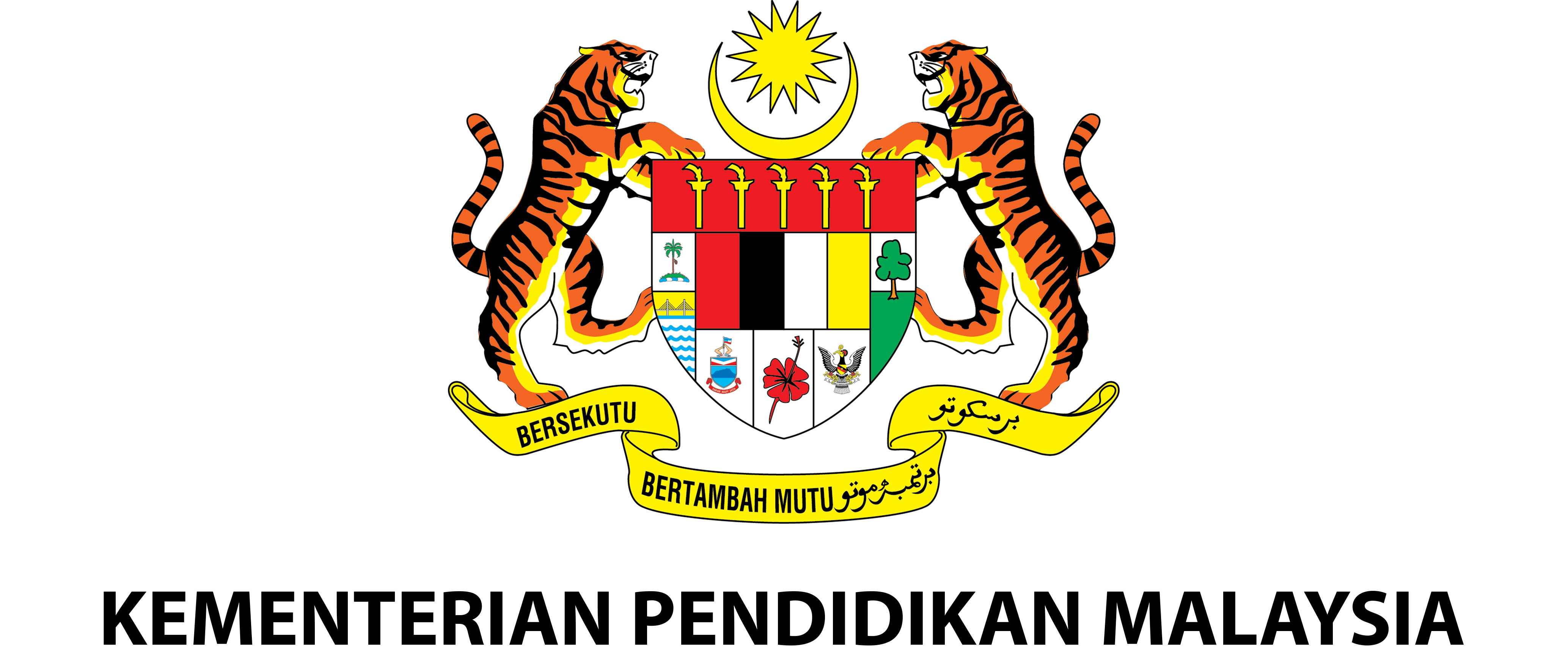 5. CERITA RAKYAT BERUNSUR TEMPATAN DALAM MASYARAKAT MALAYSIAPada akhir pembelajaran, murid akan dapat:- Menghuraikan cerita rakyat berunsur tempatan dalam masyarakat Malaysia.
Bahagian Pembangunan Kurikulum
JPN Sarawak
48
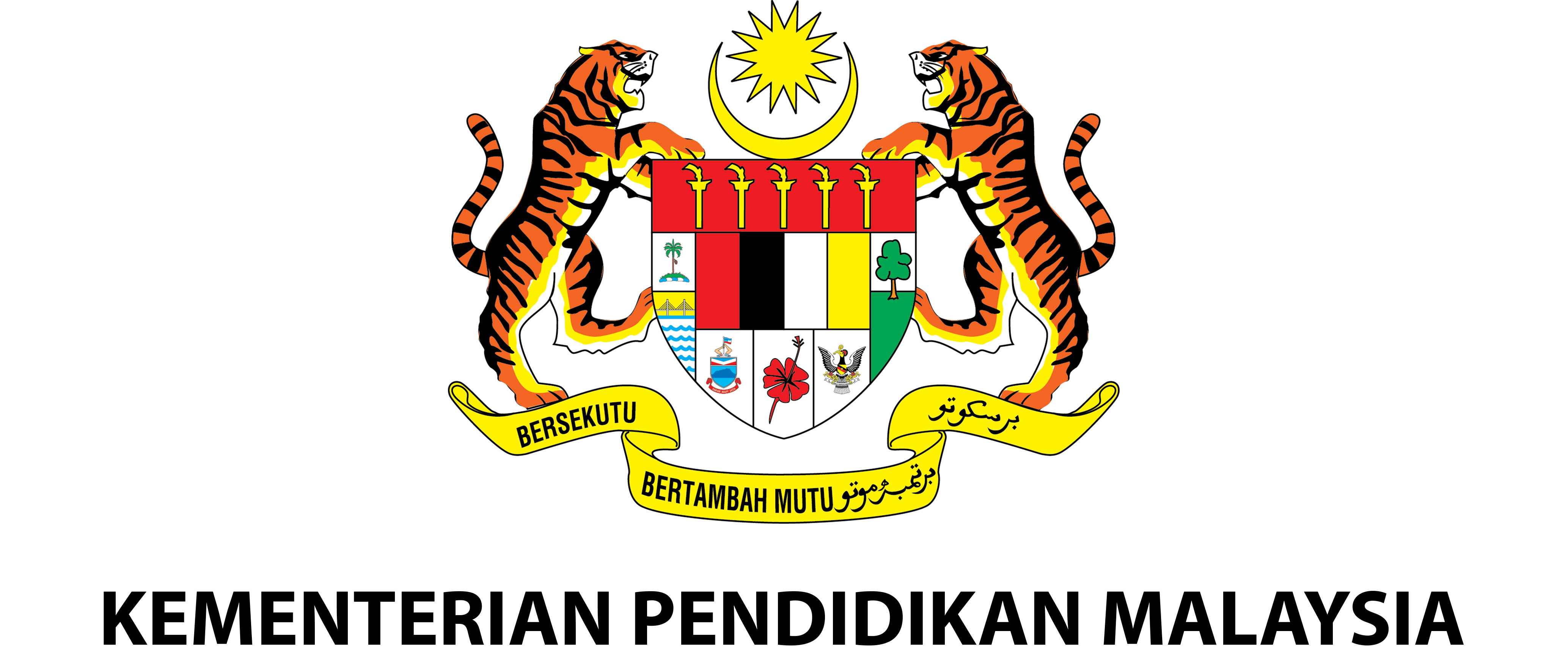 Cerita Rakyat Kebanggaan Kita
CARA PENYAMPAIAN
Dari satu generasi ke satu generasi dan menjadi warisan
Daripada orang yang lebih tua – datuk, nenek, ibu bapa atau ketua masyarakat
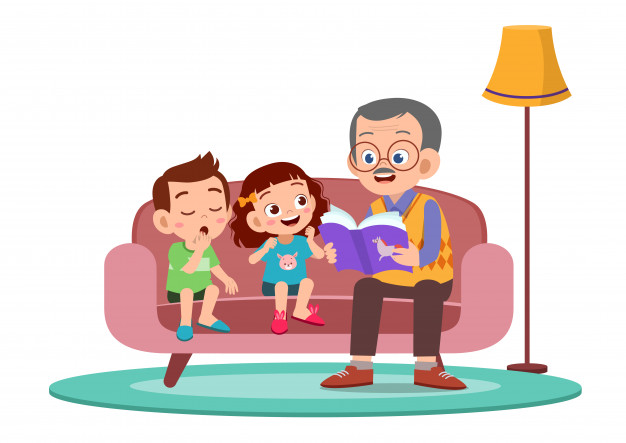 Bahagian Pembangunan Kurikulum
JPN Sarawak
49
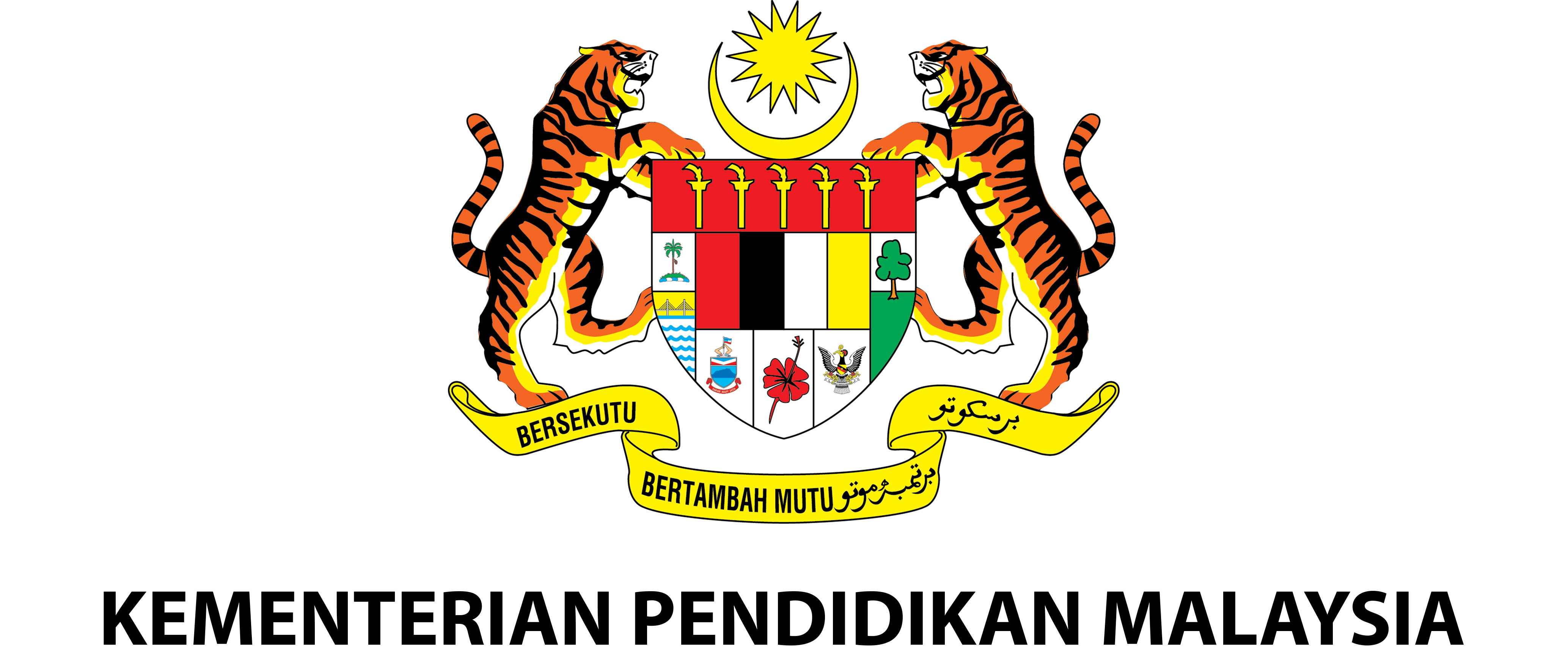 Cerita Rakyat Kebanggaan Kita
JENIS CERITA RAKYAT
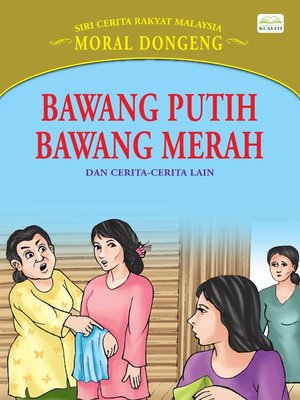 Legenda
Mitos
Cerita asal usul
Cerita jenaka
Cerita binatang
Cerita hikayat
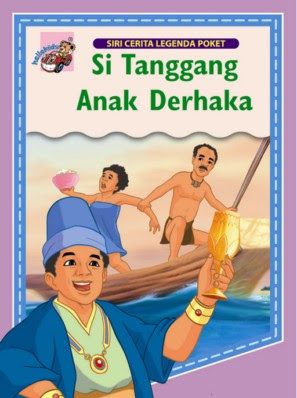 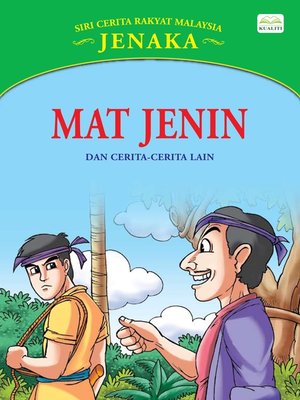 Bahagian Pembangunan Kurikulum
JPN Sarawak
50
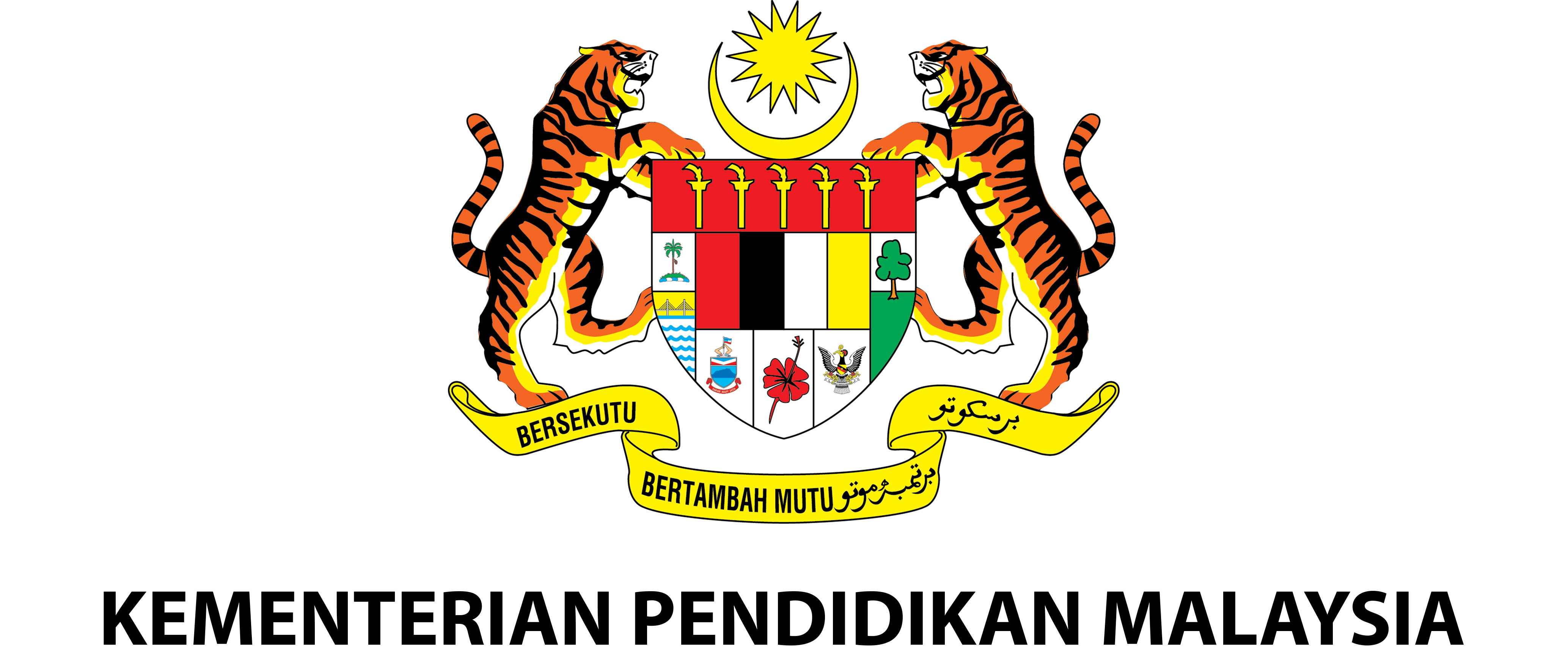 Cerita Rakyat Kebanggaan Kita
PENYAMPAI
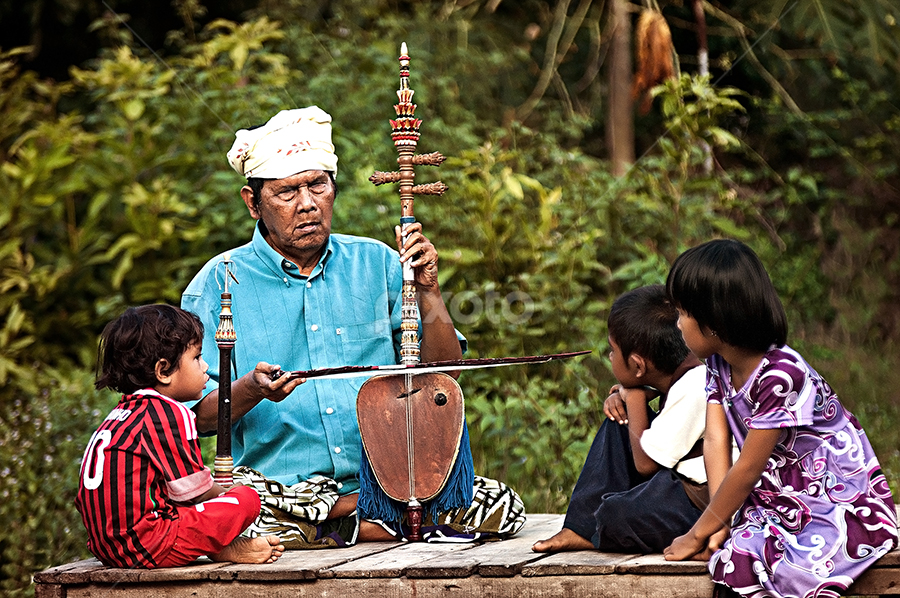 Disampaikan oleh penglipur lara
Nama lain – Tok Selampit atau Awang Batil
Bahagian Pembangunan Kurikulum
JPN Sarawak
51
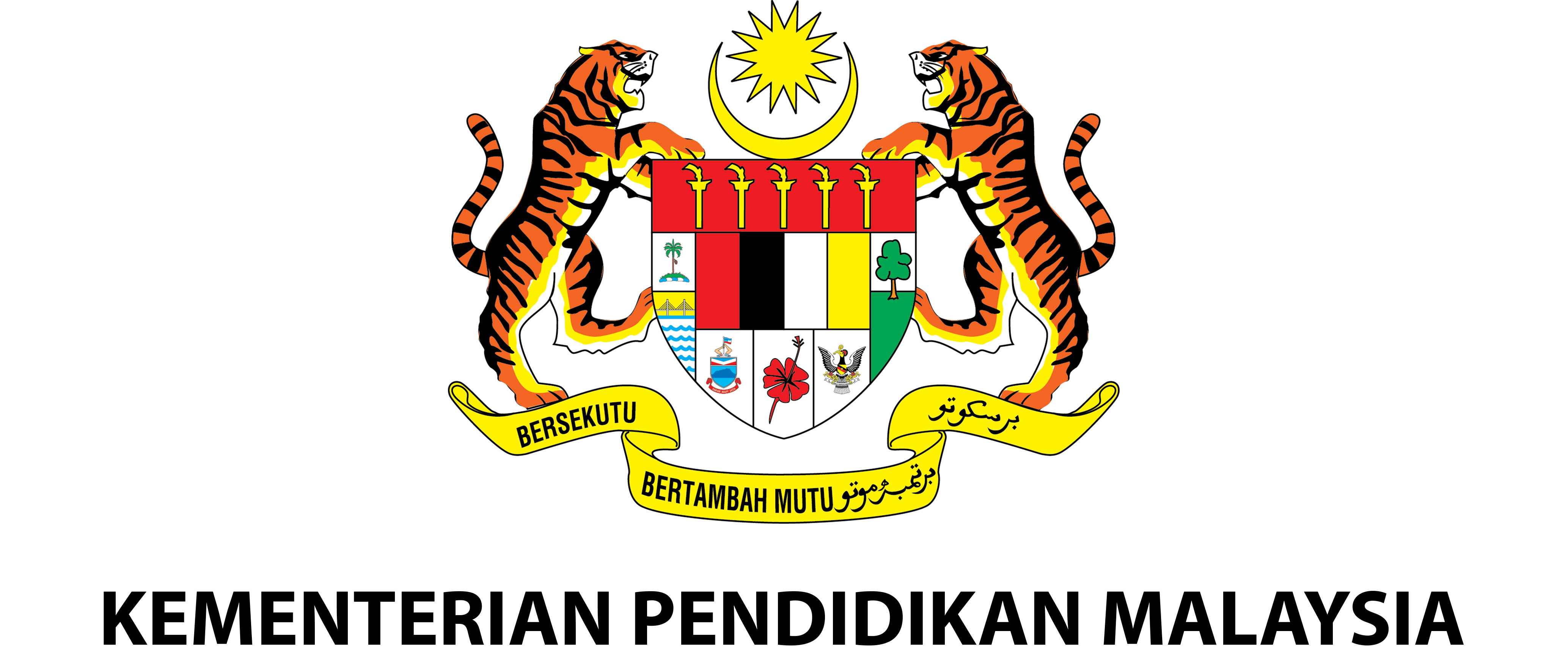 Cerita Rakyat Kebanggaan Kita
CONTOH
Angan-angan Mat Jenin
Puteri Santubong dan Puteri Sejinjang
Kisah Enam Orang Buta Melihat Gajah
Doyan Budak Hidung Terbalik
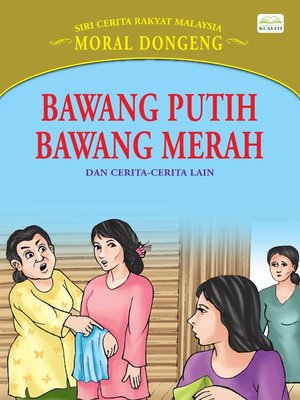 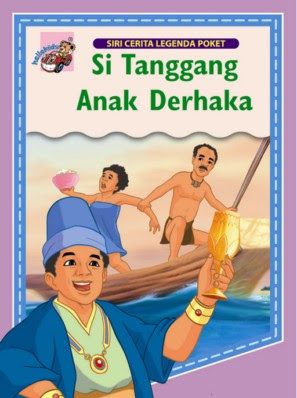 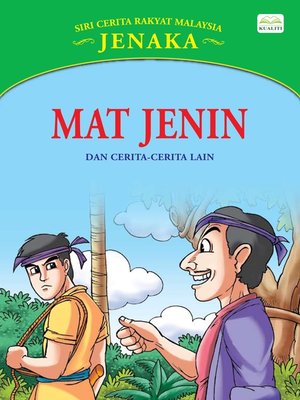 Bahagian Pembangunan Kurikulum
JPN Sarawak
52
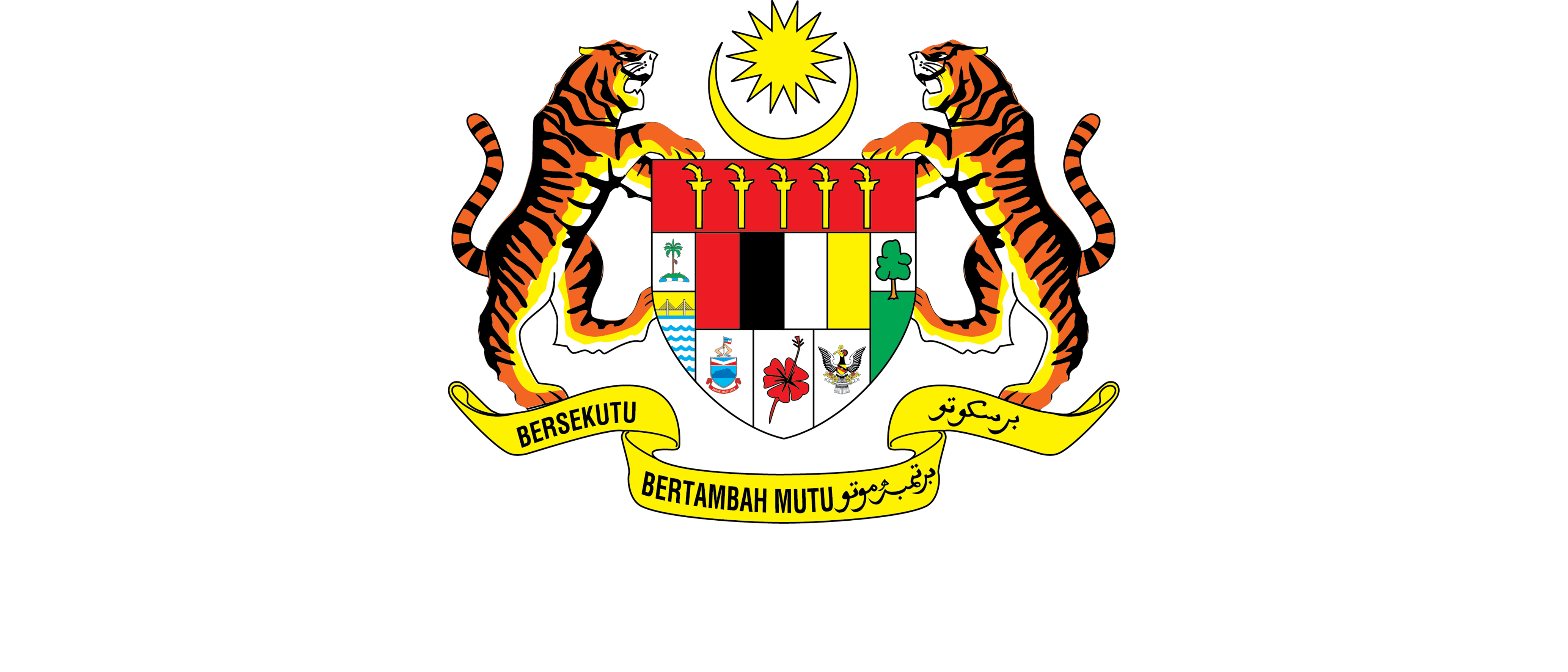 Cakna minda
Sebutkan cerita rakyat yang anda tahu. Ceritakan di hadapan kelas.
Bahagian Pembangunan Kurikulum
JPN Sarawak
53
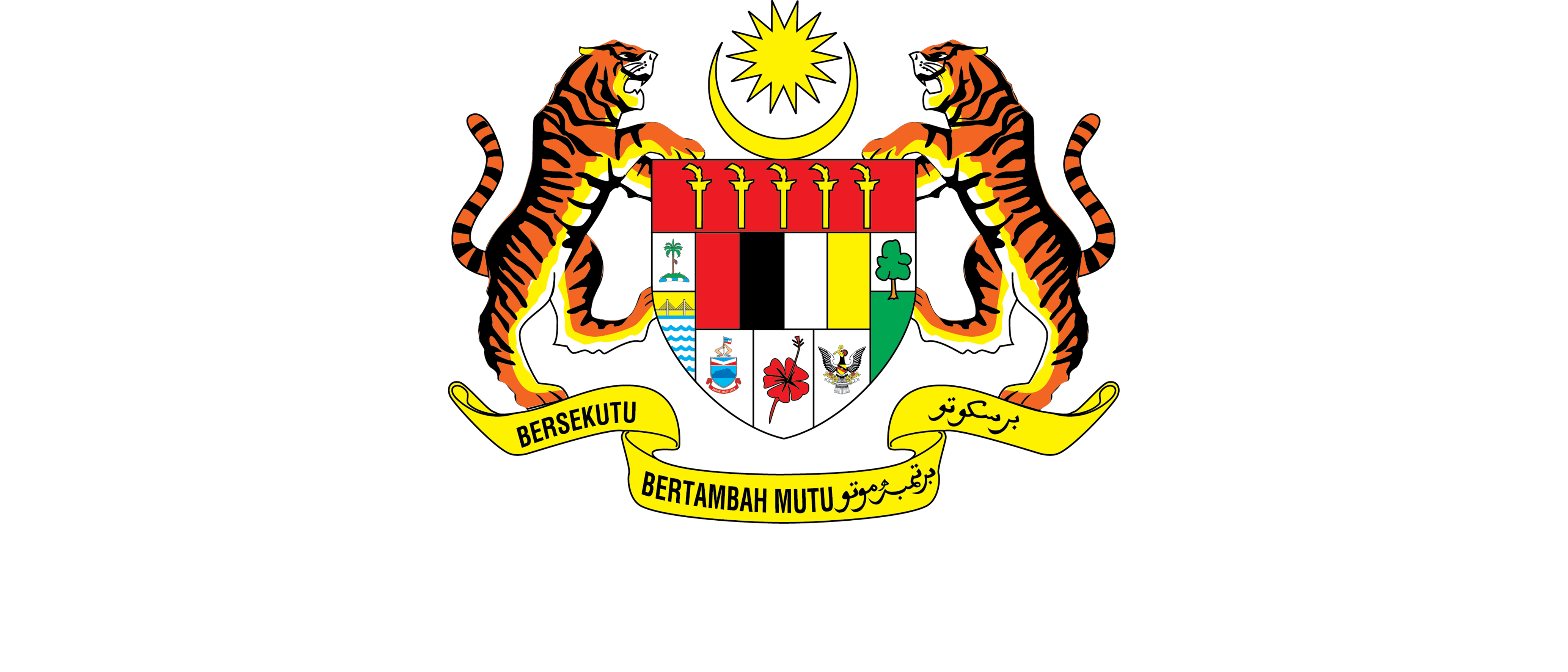 Tunjukkan kebanggaan berkongsi kesenian tradisional rakyat Malaysia.
Bahagian Pembangunan Kurikulum
JPN Sarawak
54
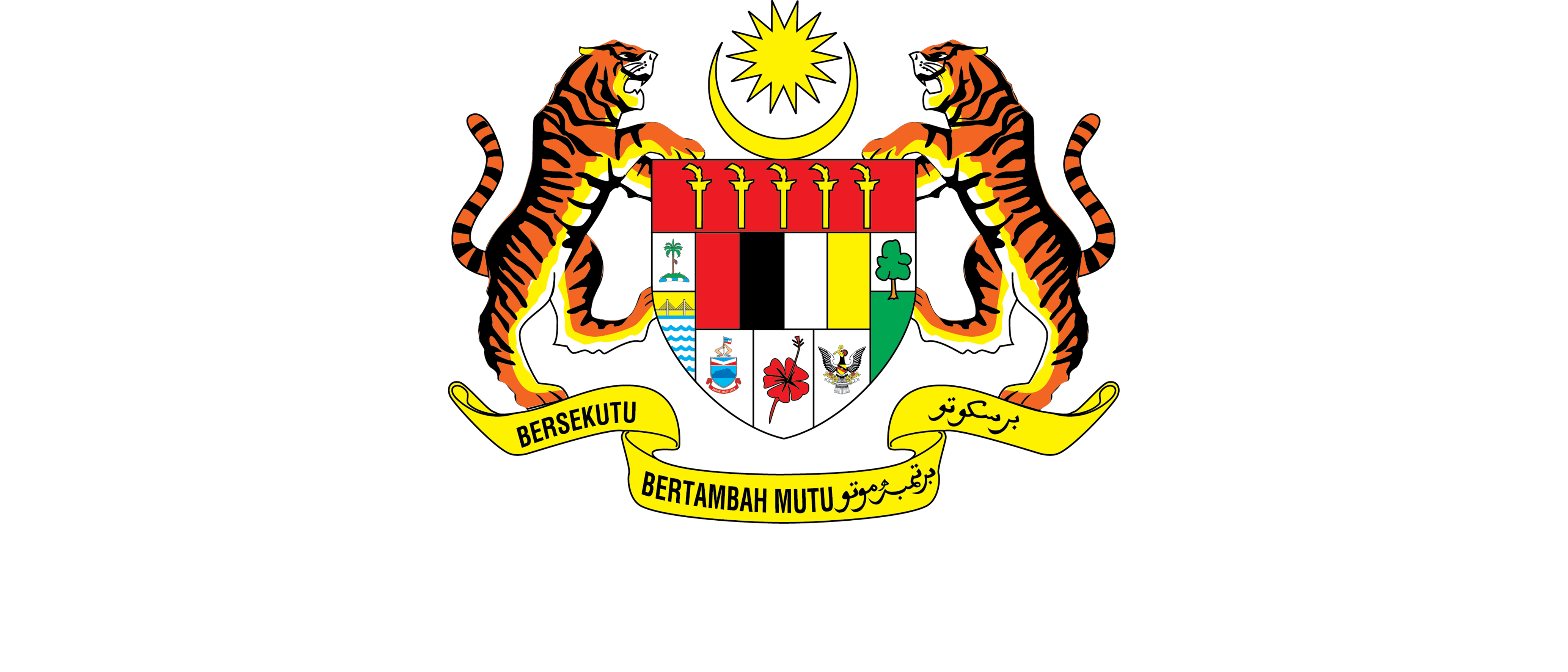 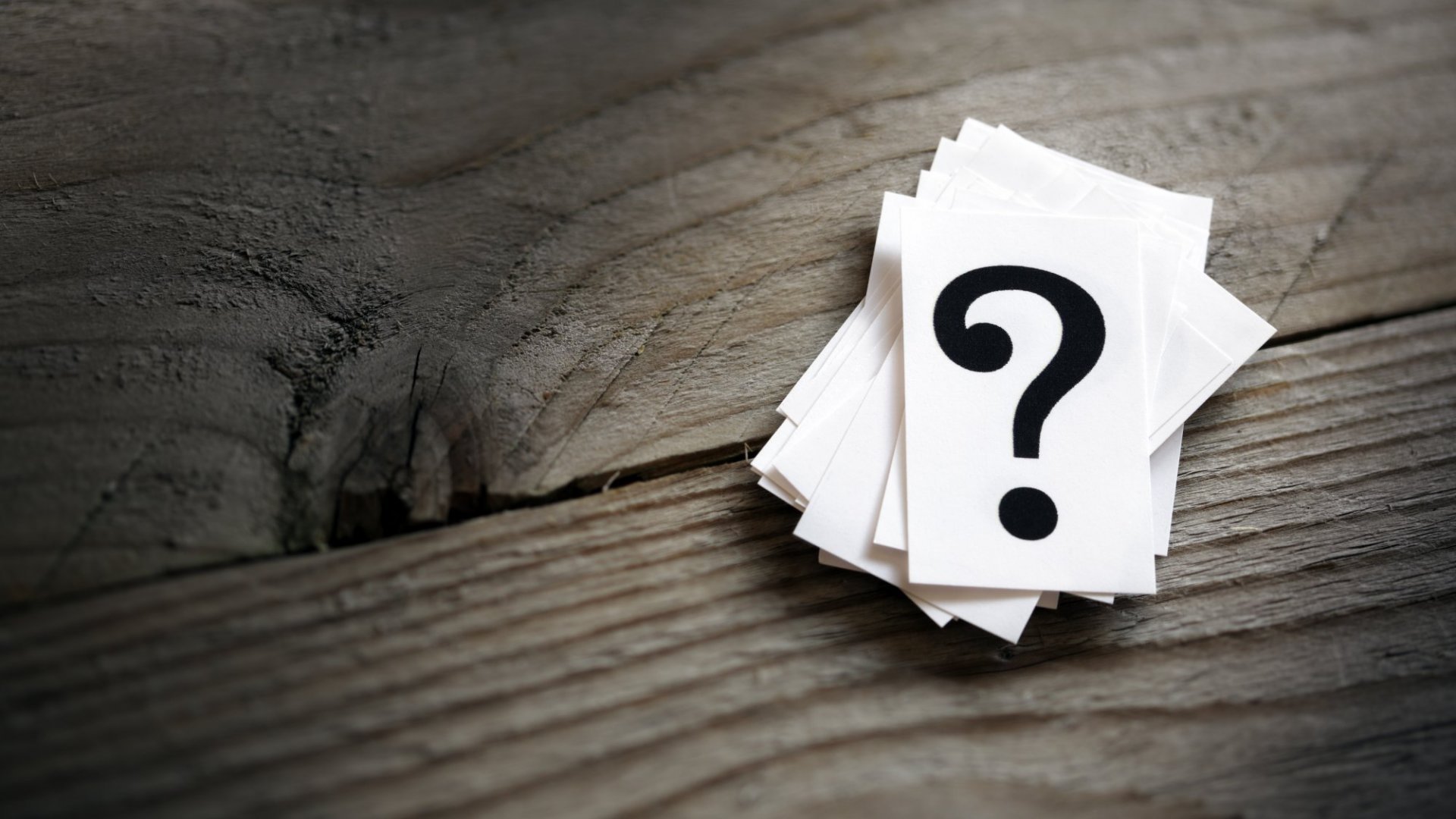 LATIHAN PENGUKUHAN AKHIR
Unit 4
Bahagian Pembangunan Kurikulum
JPN Sarawak
55
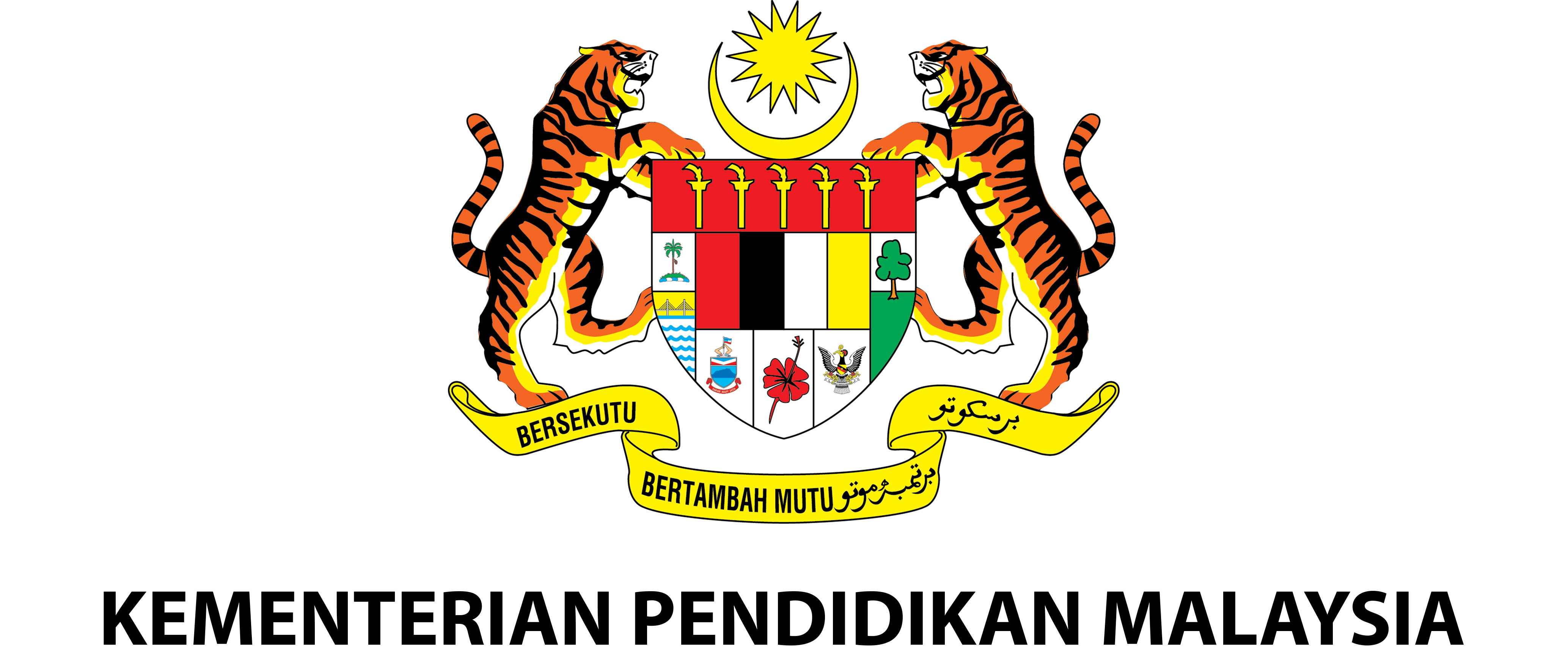 Soalan Objektif (Aneka Pilihan)
Pilih jawapan yang betul.
Bahagian Pembangunan Kurikulum
JPN Sarawak
56
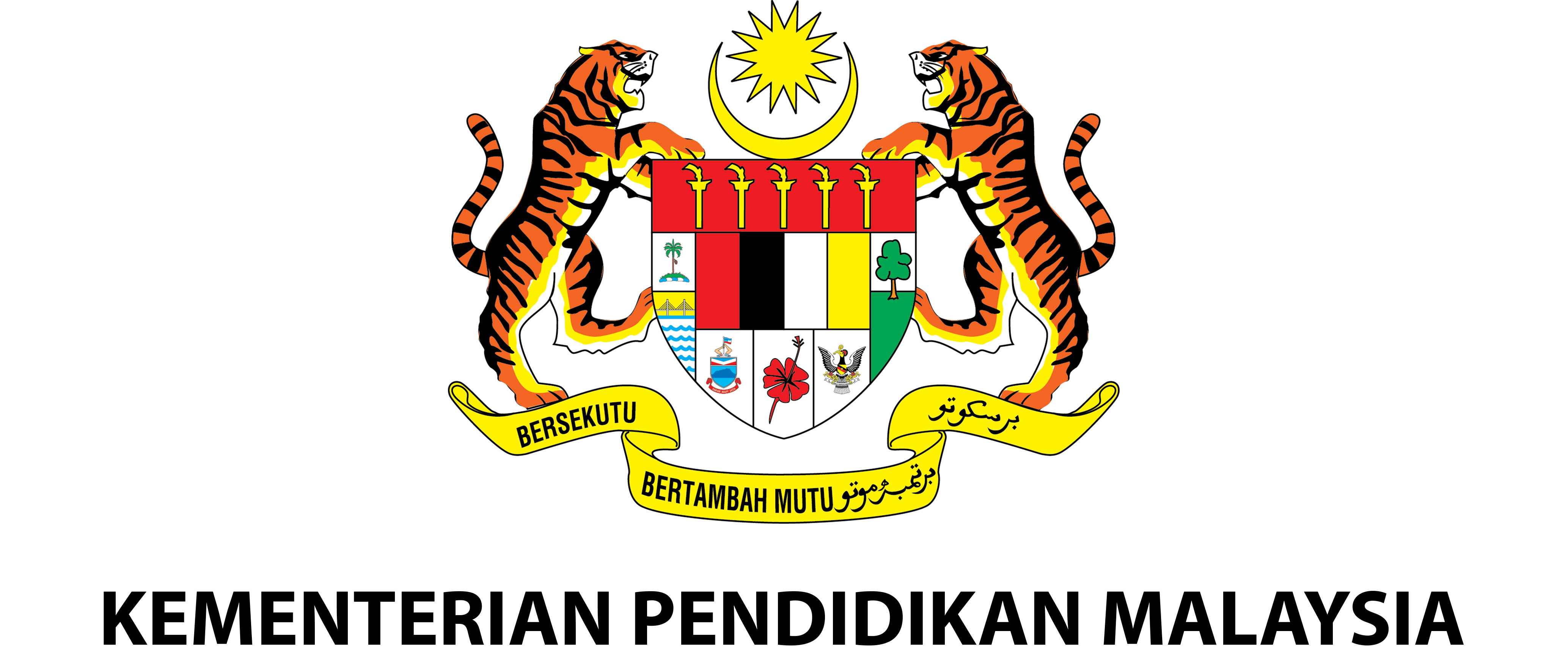 Soalan Struktur
Isikan tempat kosong.
Bahagian Pembangunan Kurikulum
JPN Sarawak
57
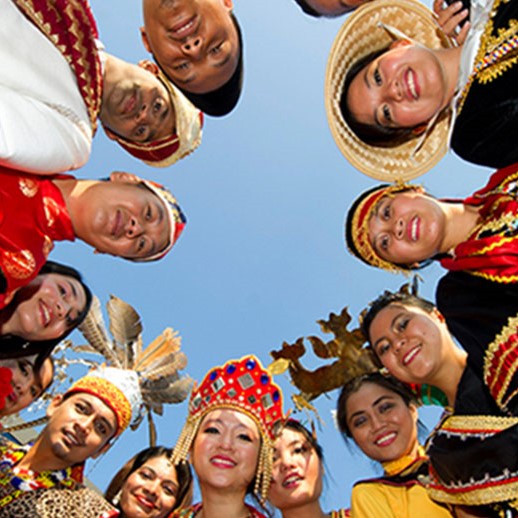 Terima kasih
Unit Sejarah
+603-8884 2000
unitsejarahbpk@gmail.com
http://bpk.moe.gov.my/
Bahan sokongan ini hanya boleh digunakan untuk tujuan PdP Sejarah sahaja. TIDAK DIBENARKAN untuk menggunakan mana-mana bahagian bahan ini untuk tujuan komersial dan penerbitan semula
58